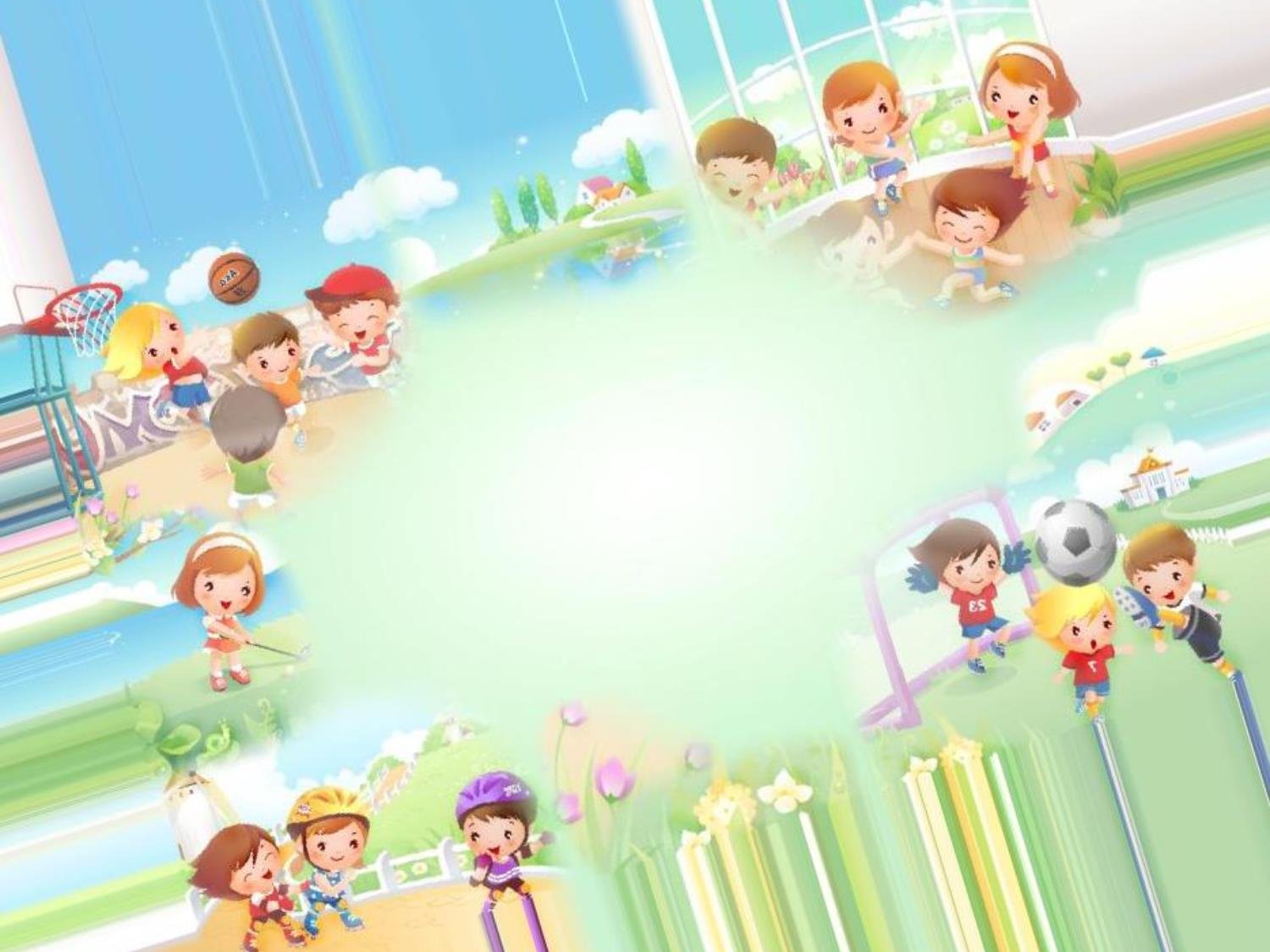 МУНИЦИПАЛЬНОЕ  БЮДЖЕТНОЕ ДОШКОЛЬНОЕ  ОБРАЗОВАТЕЛЬНОЕ  УЧРЕЖДЕНИЕ ГОРОДА НОВОСИБИРСКА «ДЕТСКИЙ САД № 150» ( МБДОУ «д/с № 150»)
630039  г. Новосибирск, ул. Воинская, 79 а; Тел./факс +7 (383) 252 – 05 - 41; E-mail: ds­­­_150@edu54.ru
ОКПО 51723846 ОГРН 1025401921060 ИНН 5405114492 КПП 540501001
Особенности деятельности инструктора по физической культуре в ДОУ в вопросах повышения двигательной активности участников образовательного процесса 
(из опыта работы МБДОУ д/с 150)
Подготовила: инструктор по физической культуре I квалификационной категории Волощук Н.В.
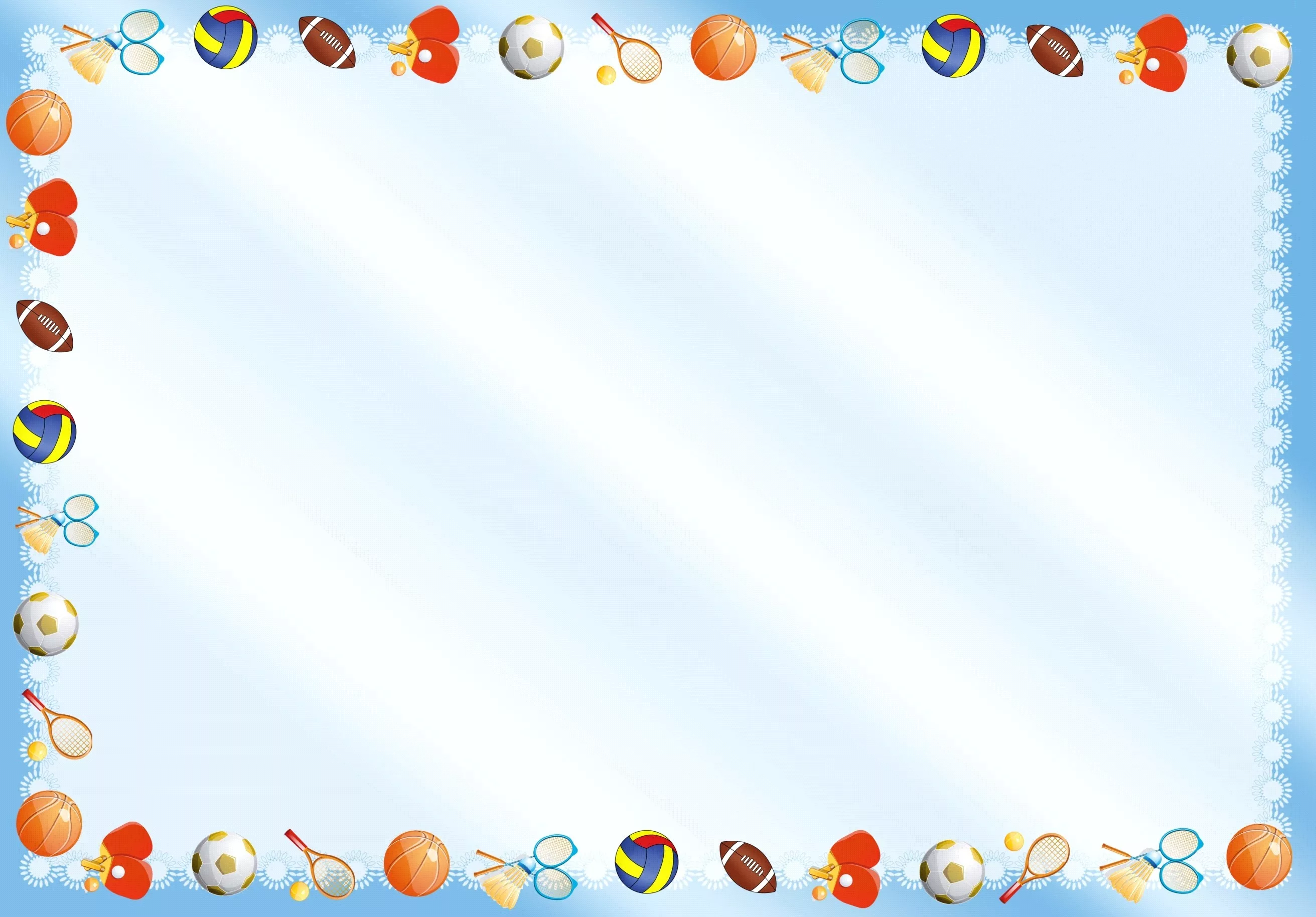 Двигательная активность
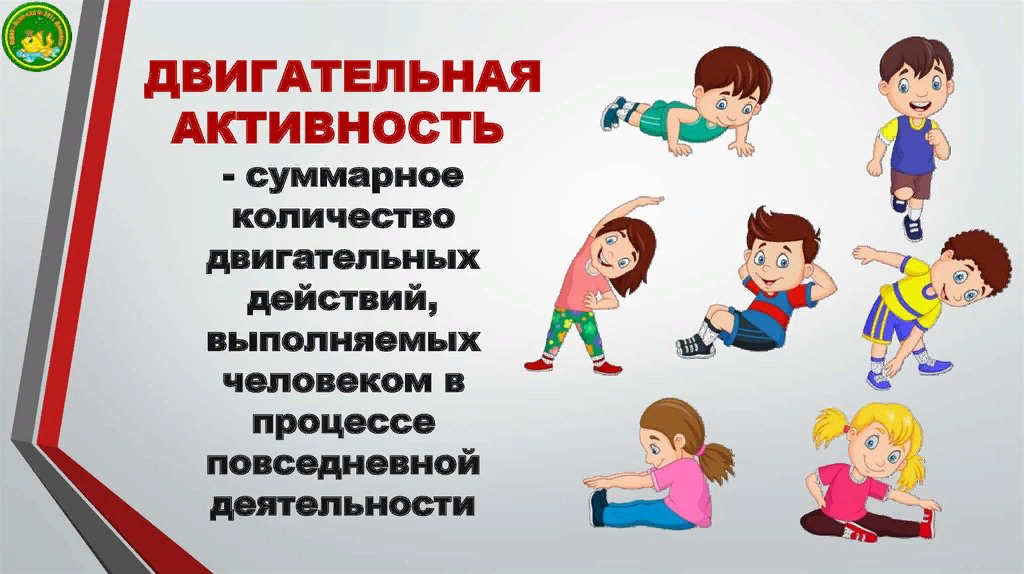 Двигательная активность – это  суммарное количество двигательных действий, выполняемых человеком в процессе повседневной деятельности.
    Двигательная активность детей – это естественная потребность в движении, удовлетворение которой является важнейшим условием всестороннего развития и воспитания ребенка.
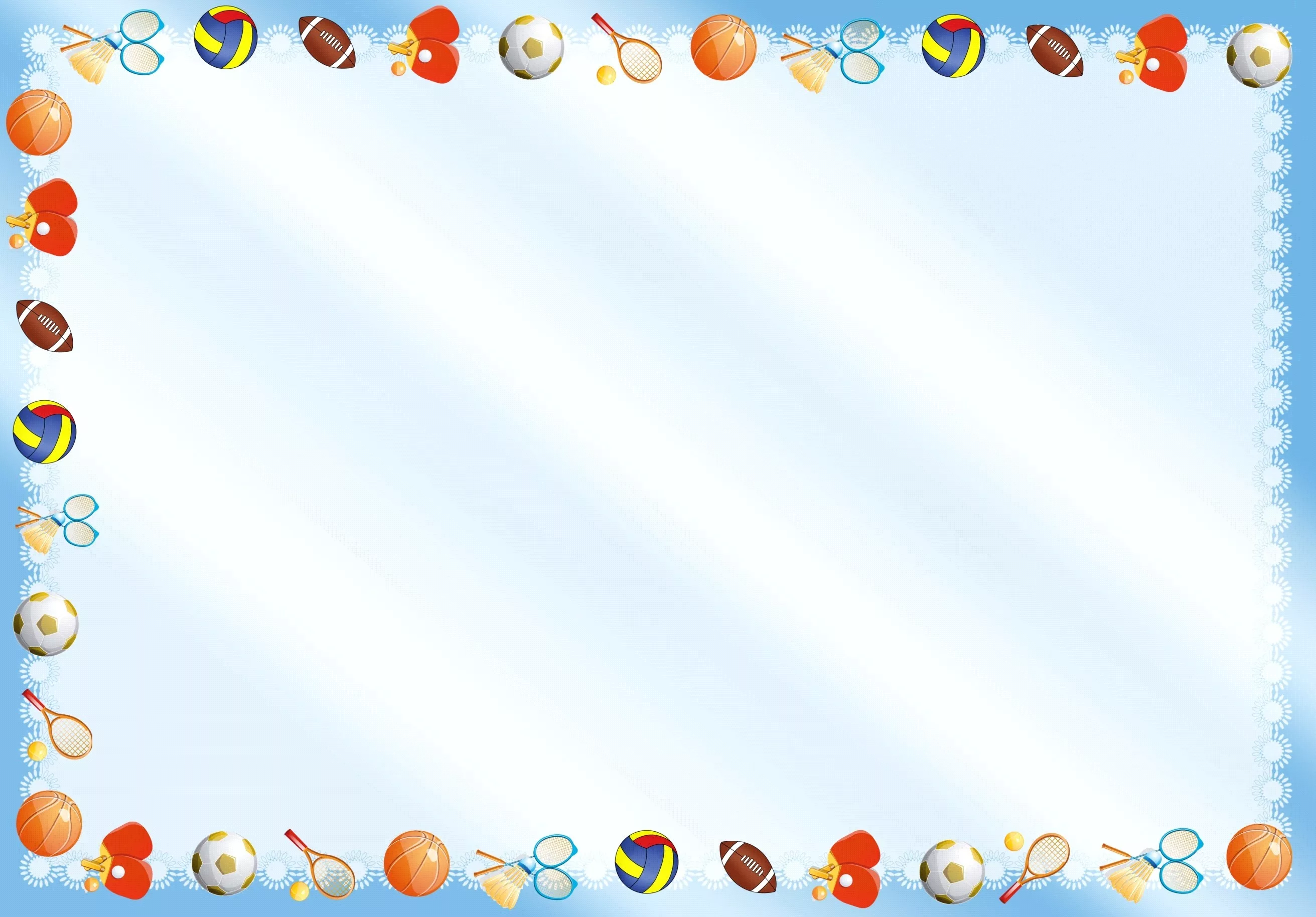 Разнообразие формы двигательной активности
Утренняя гимнастика
Гимнастика после сна
Подвижные игры и физические упражнения во время прогулок
Физкультминутки на занятиях с умственной нагрузкой
Физическая культура (занятия)
Физкультура на улице
Пешие прогулки
Динамические паузы
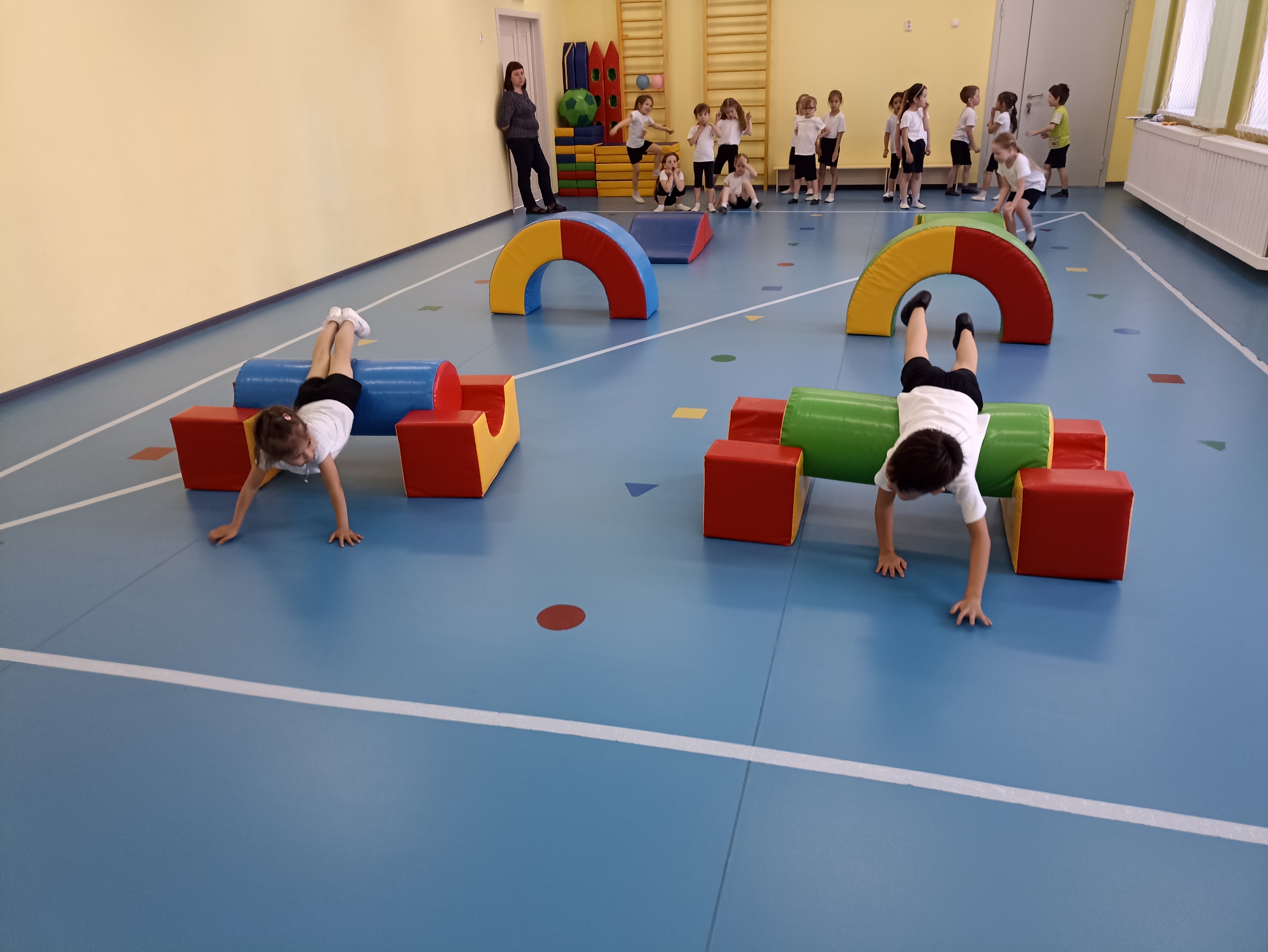 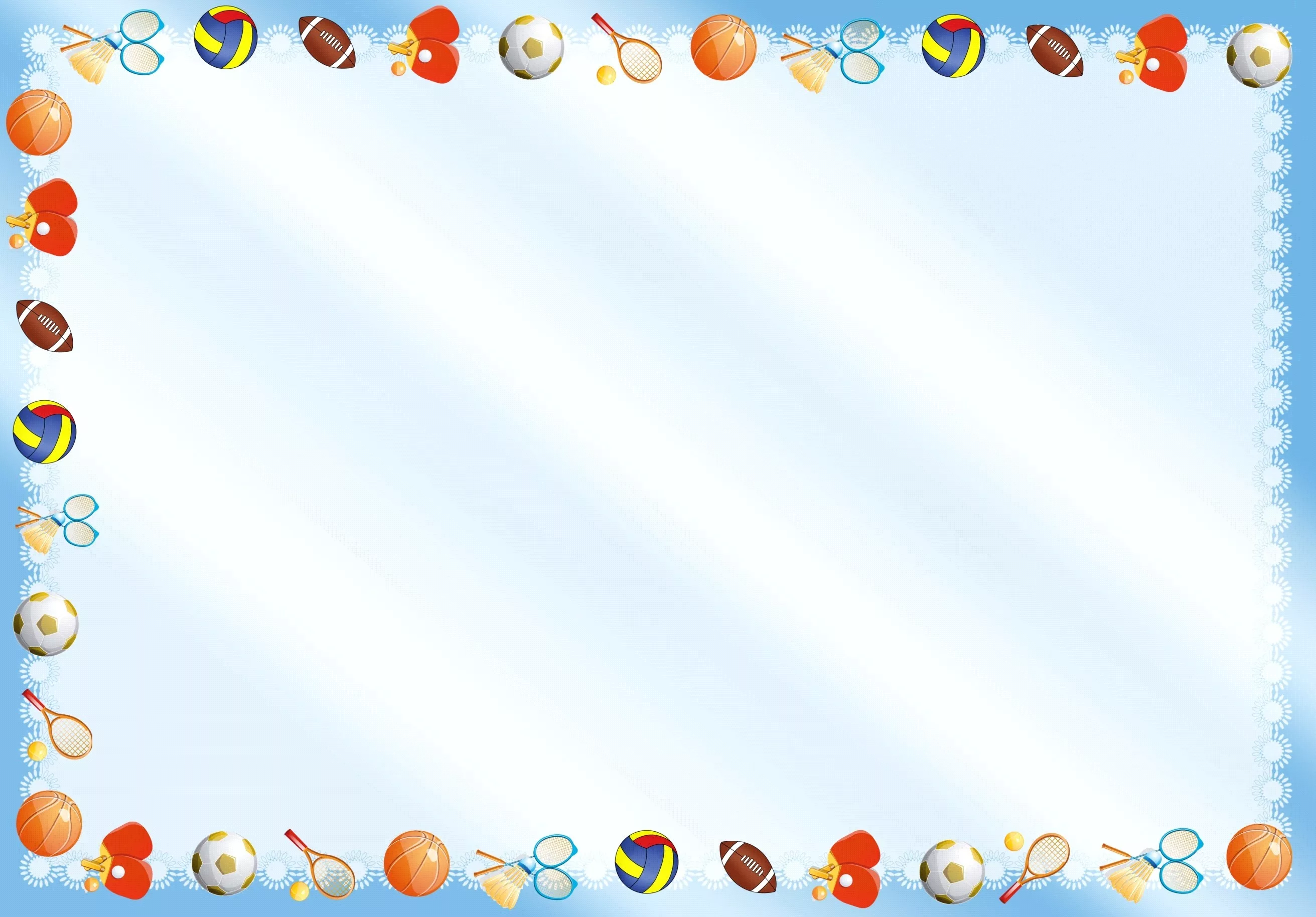 Подвижные игры
Значение подвижных игр:
укрепление крупных групп мышц;
развитие психофизических качеств детей;
повышение умственной активности, развитие мышления;
обогащение сенсомоторного опыта, развитие творчества у детей;
воспитание сдержанности, самообладания, ответственности, воли и решительности.
Подвижная игра – это сознательная активная деятельность детей, направленная на решение двигательных задач и соблюдения игровых правил.
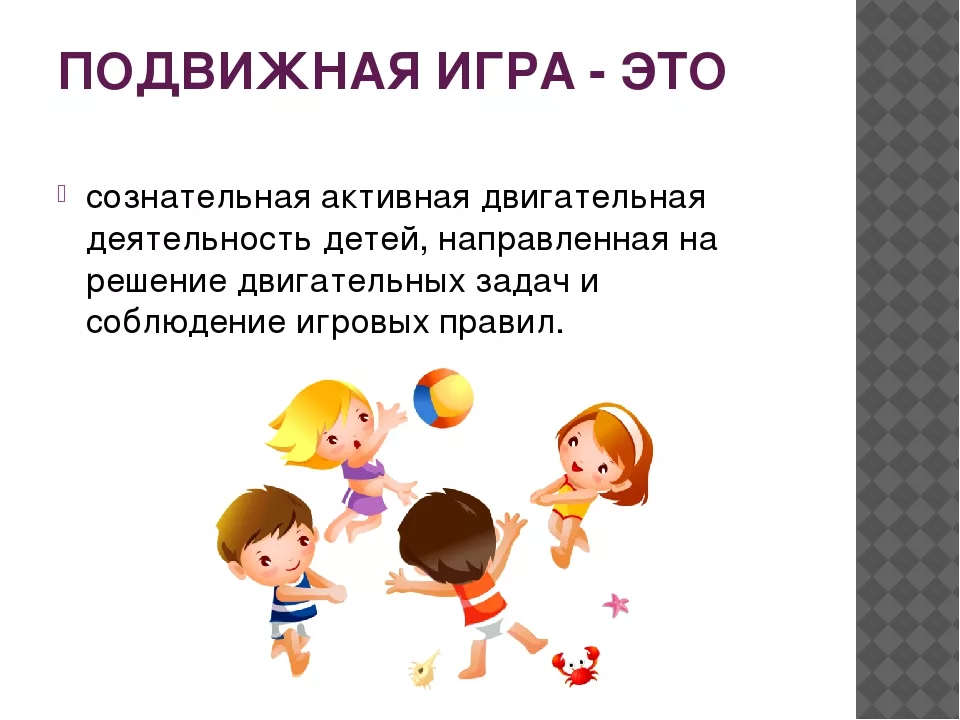 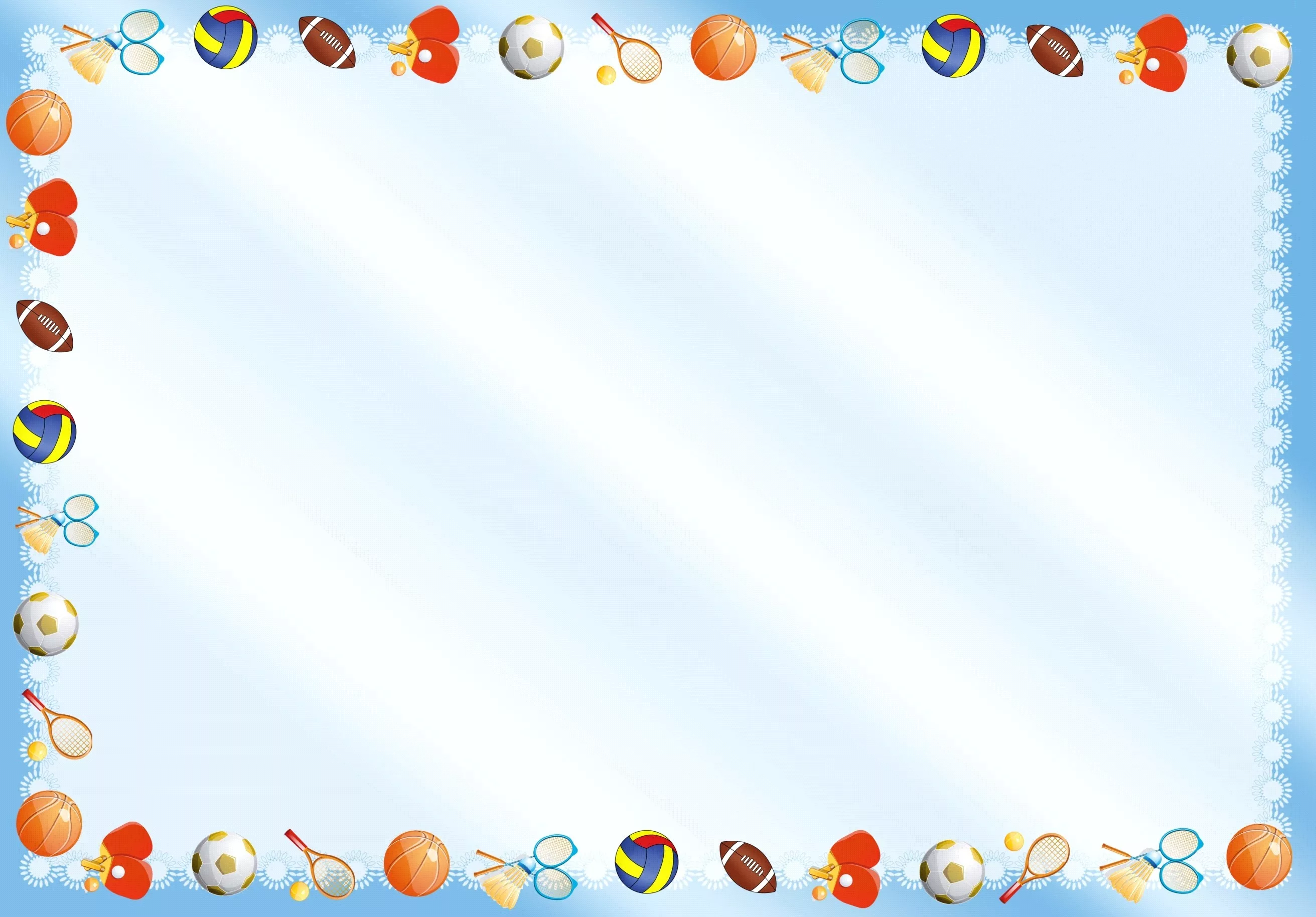 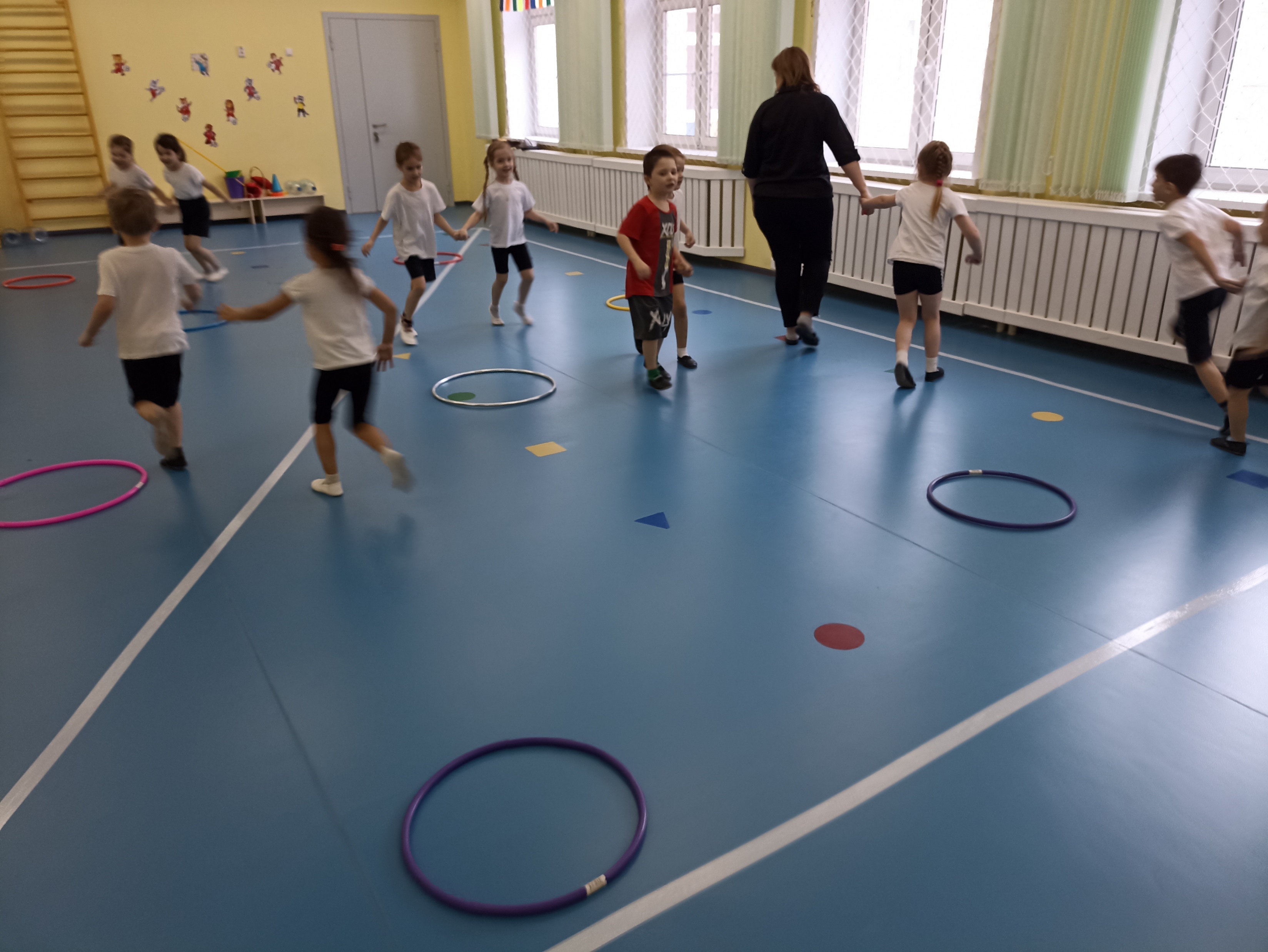 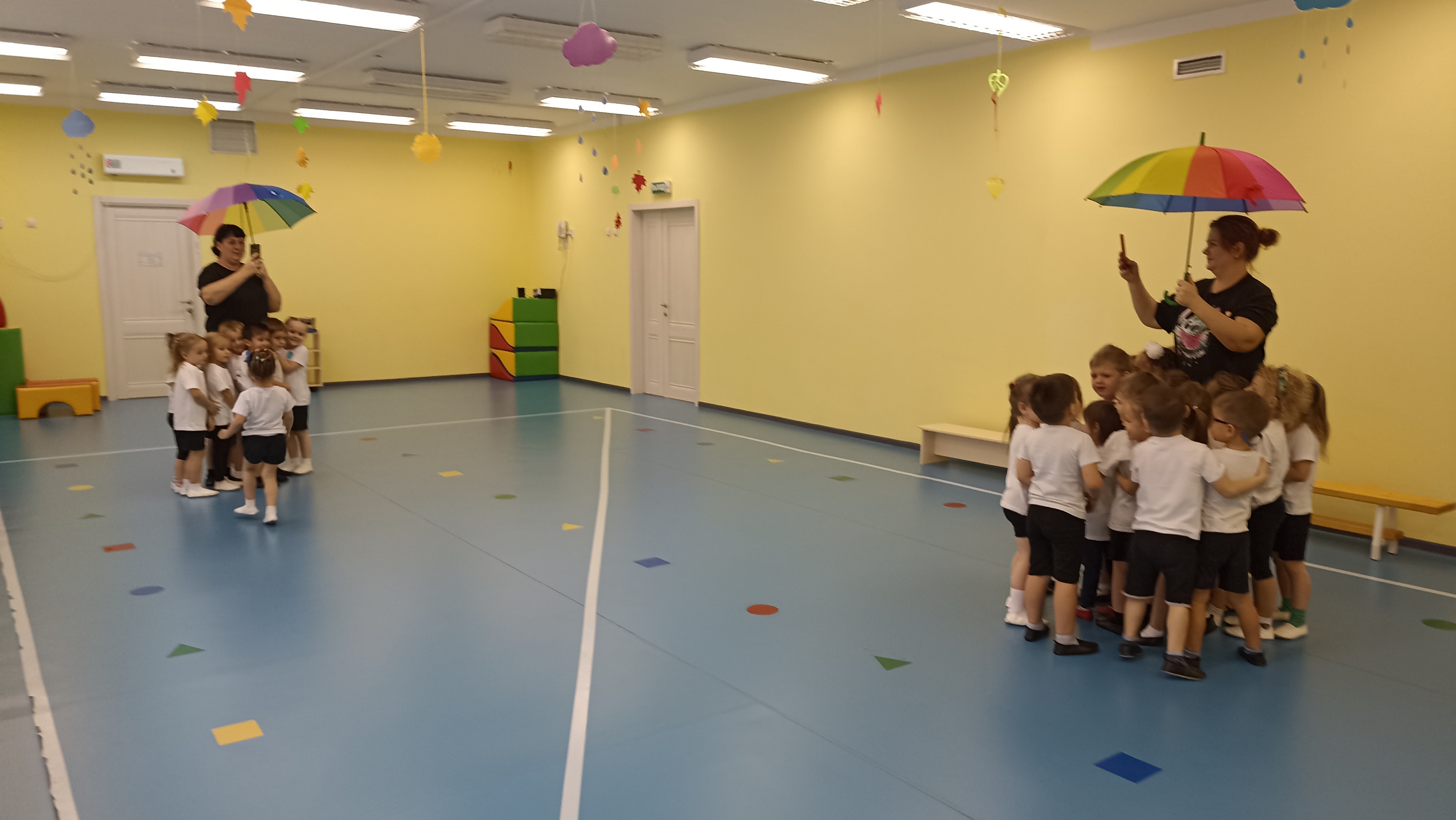 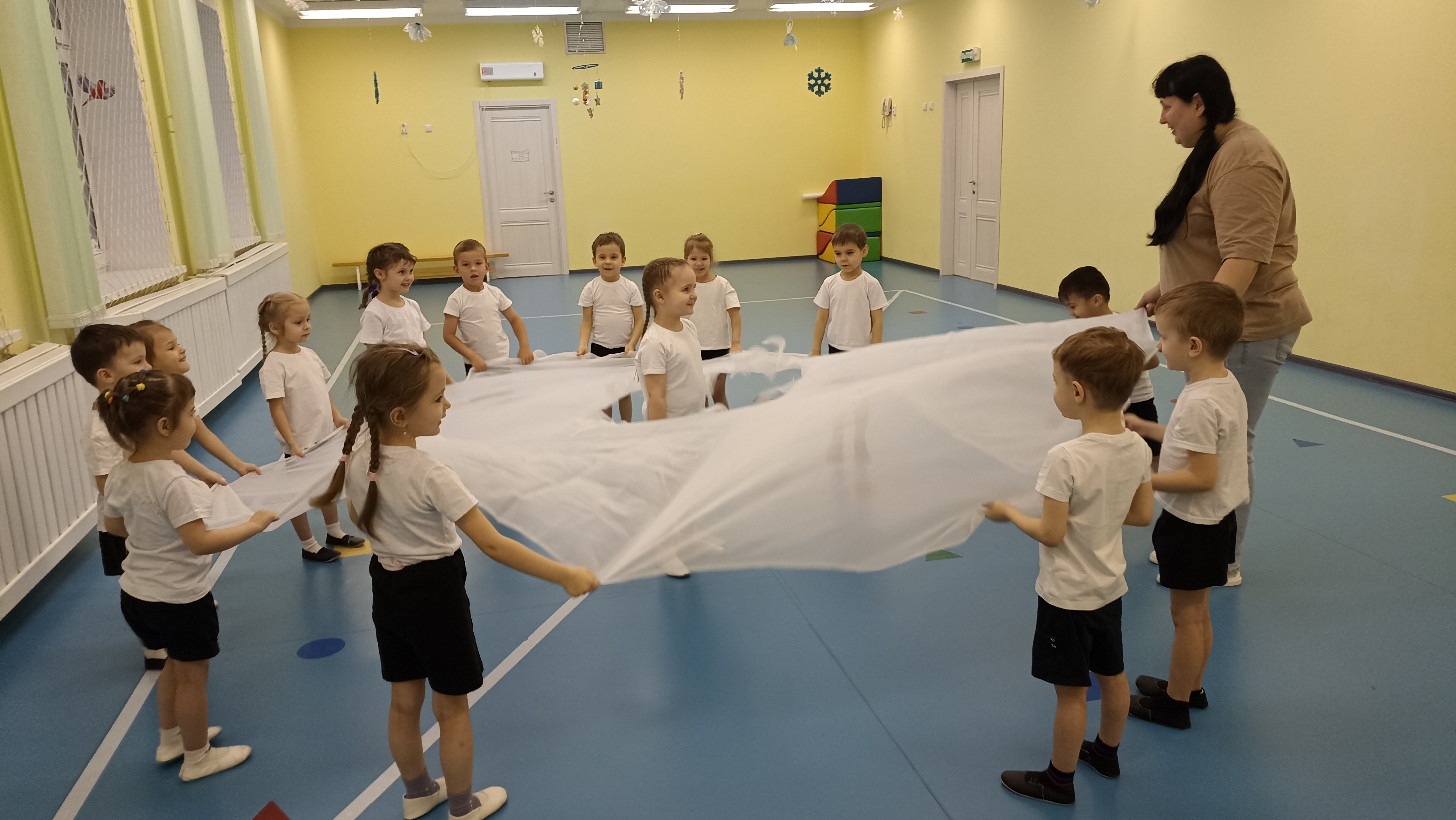 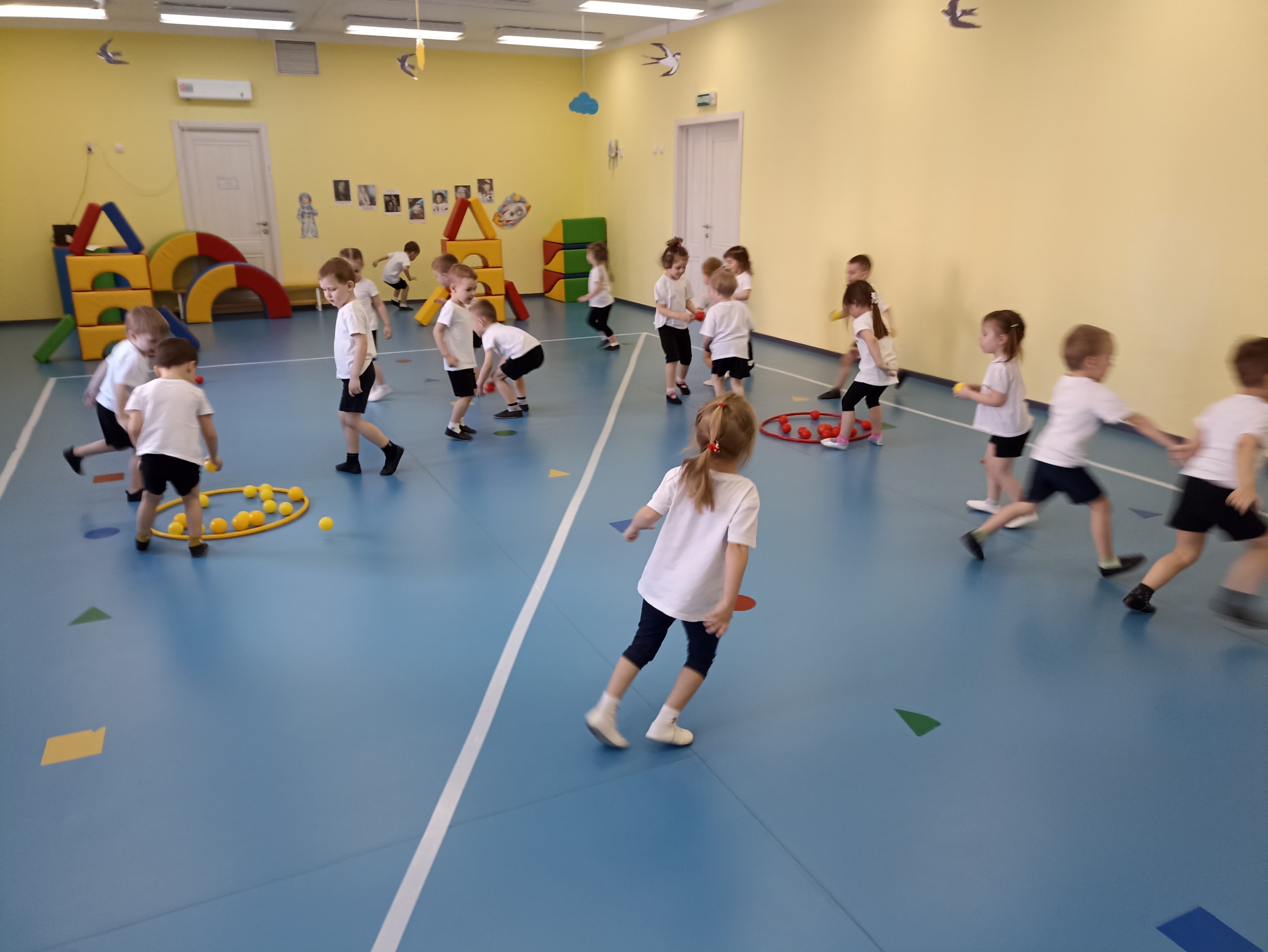 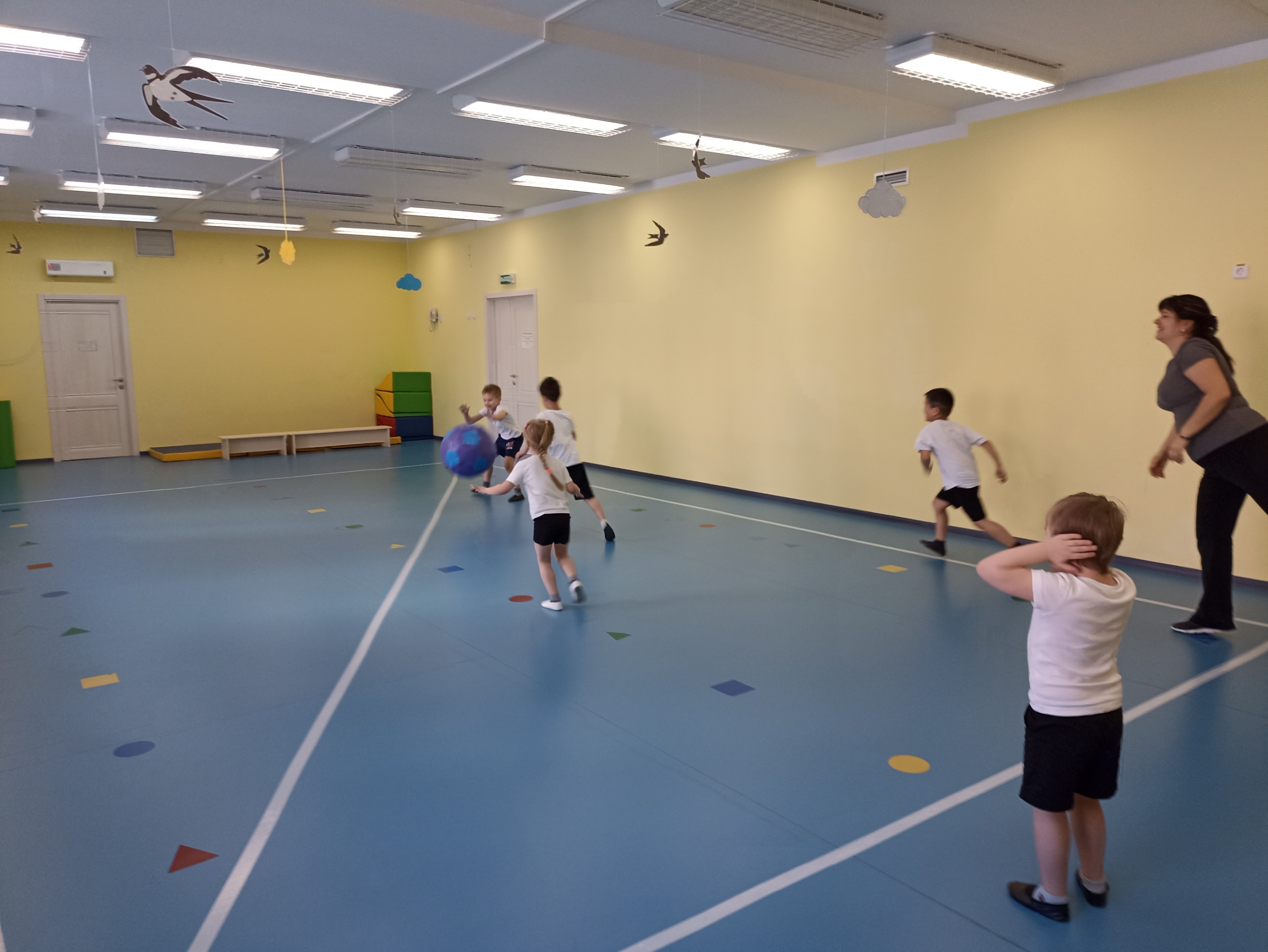 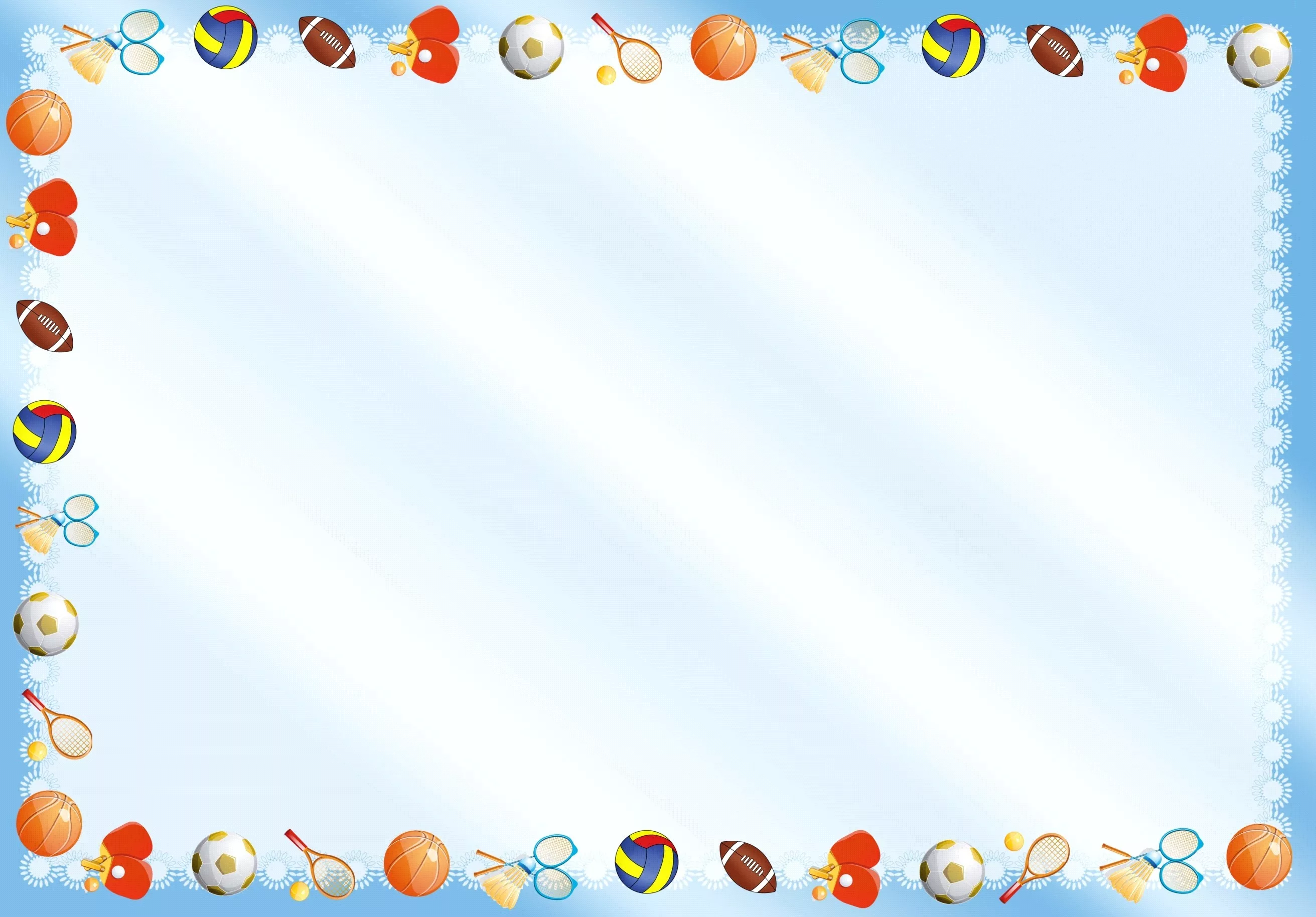 Спортивные развлечения, соревнования, досуги с детьми
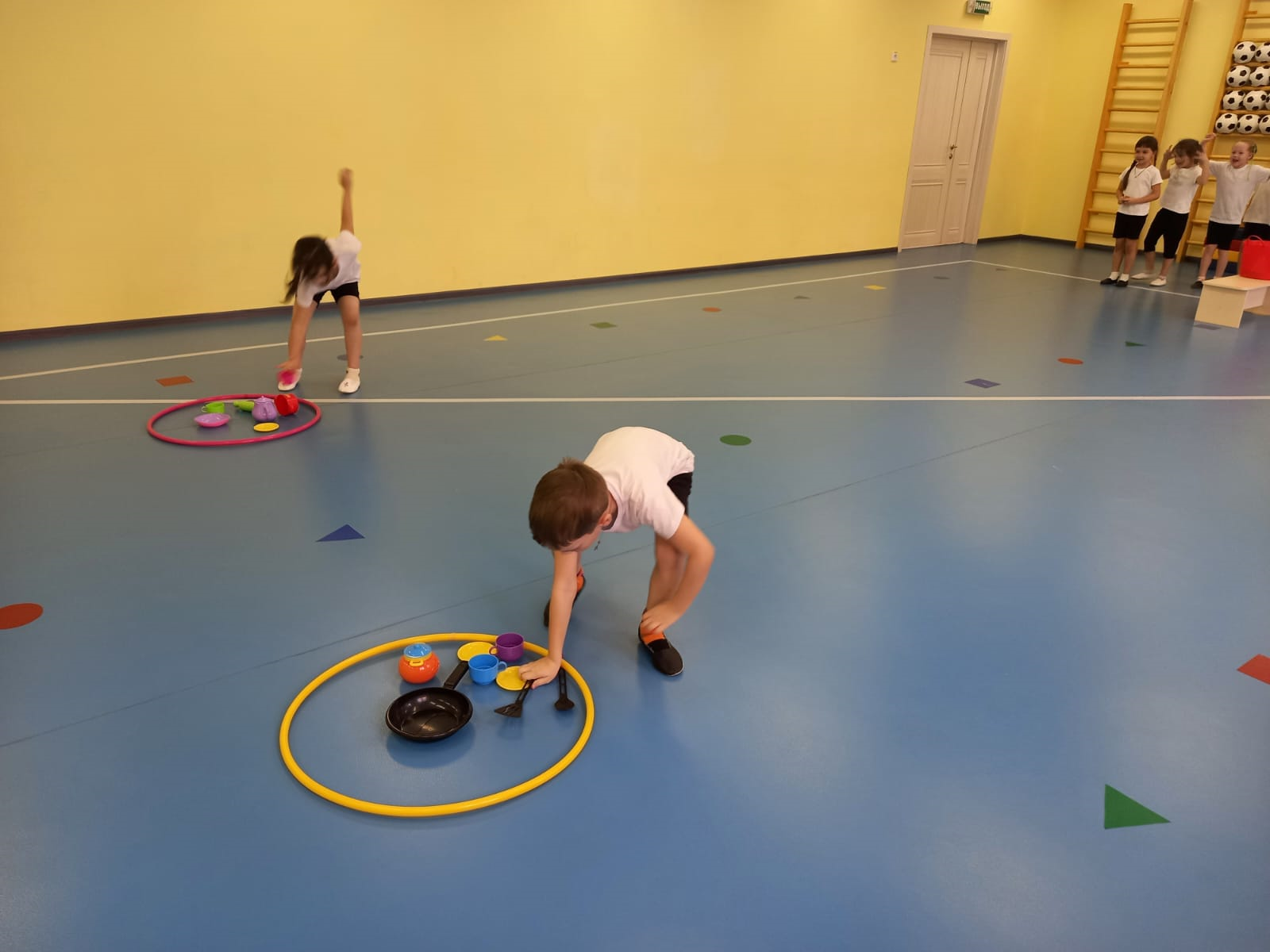 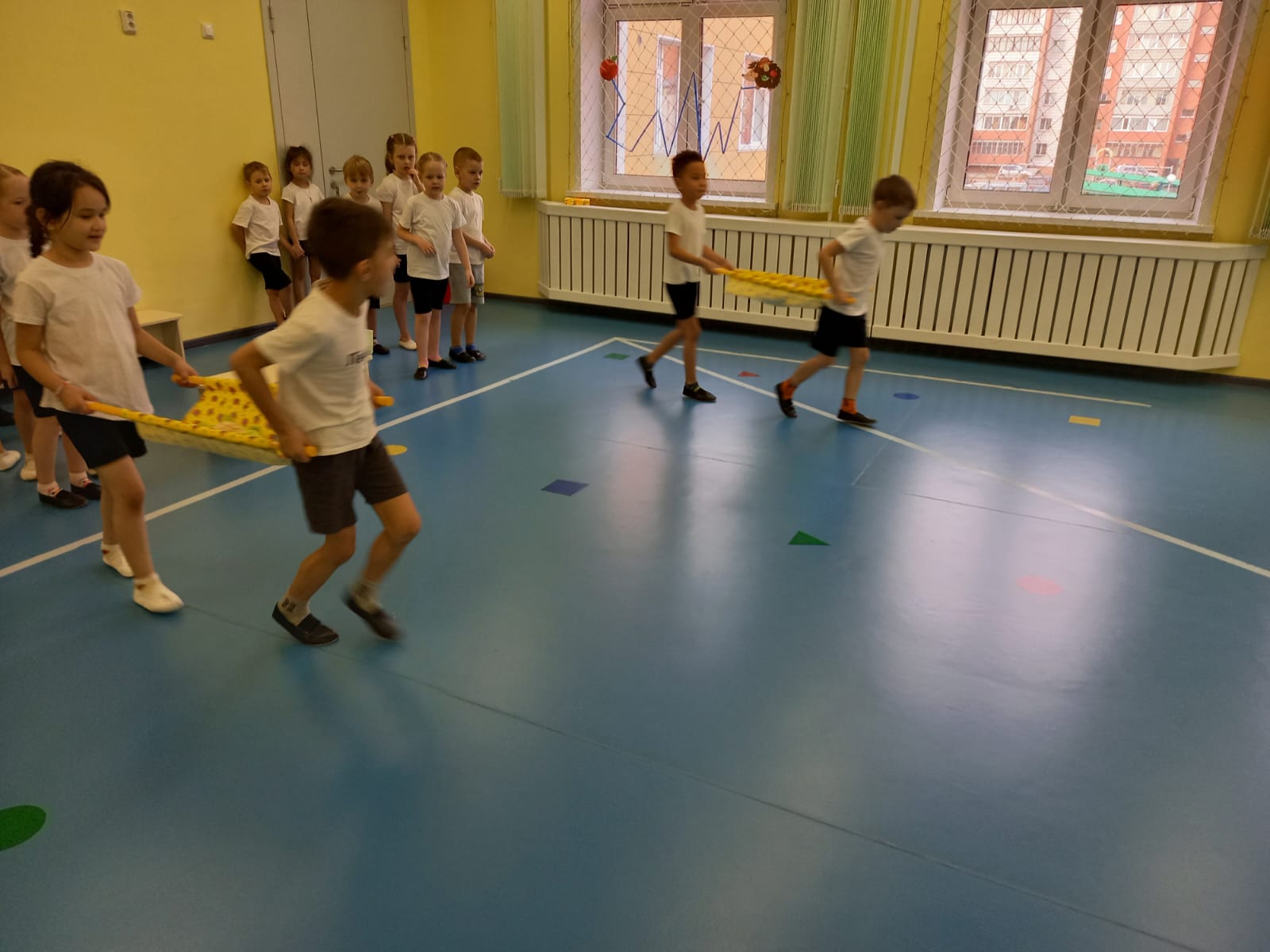 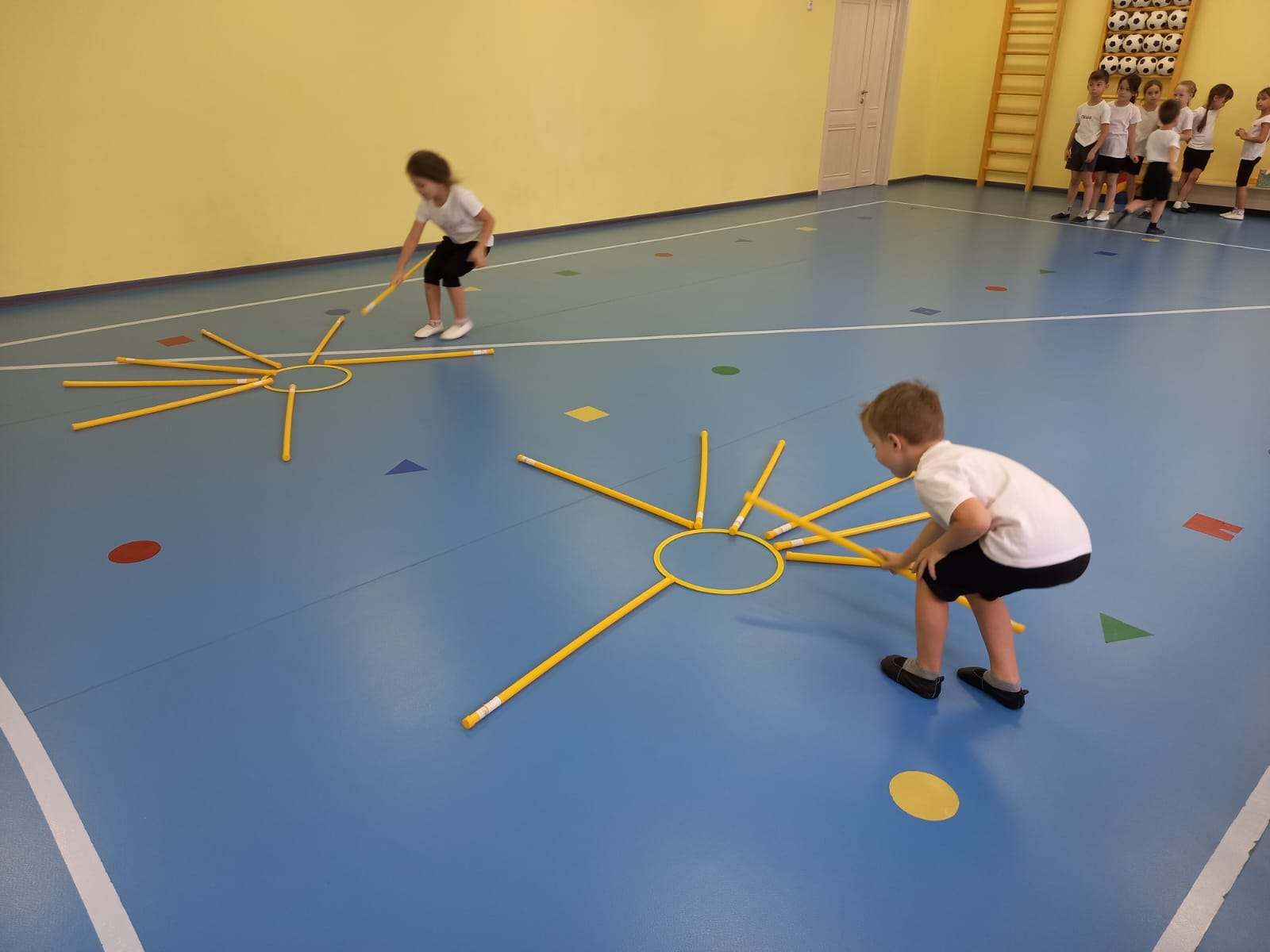 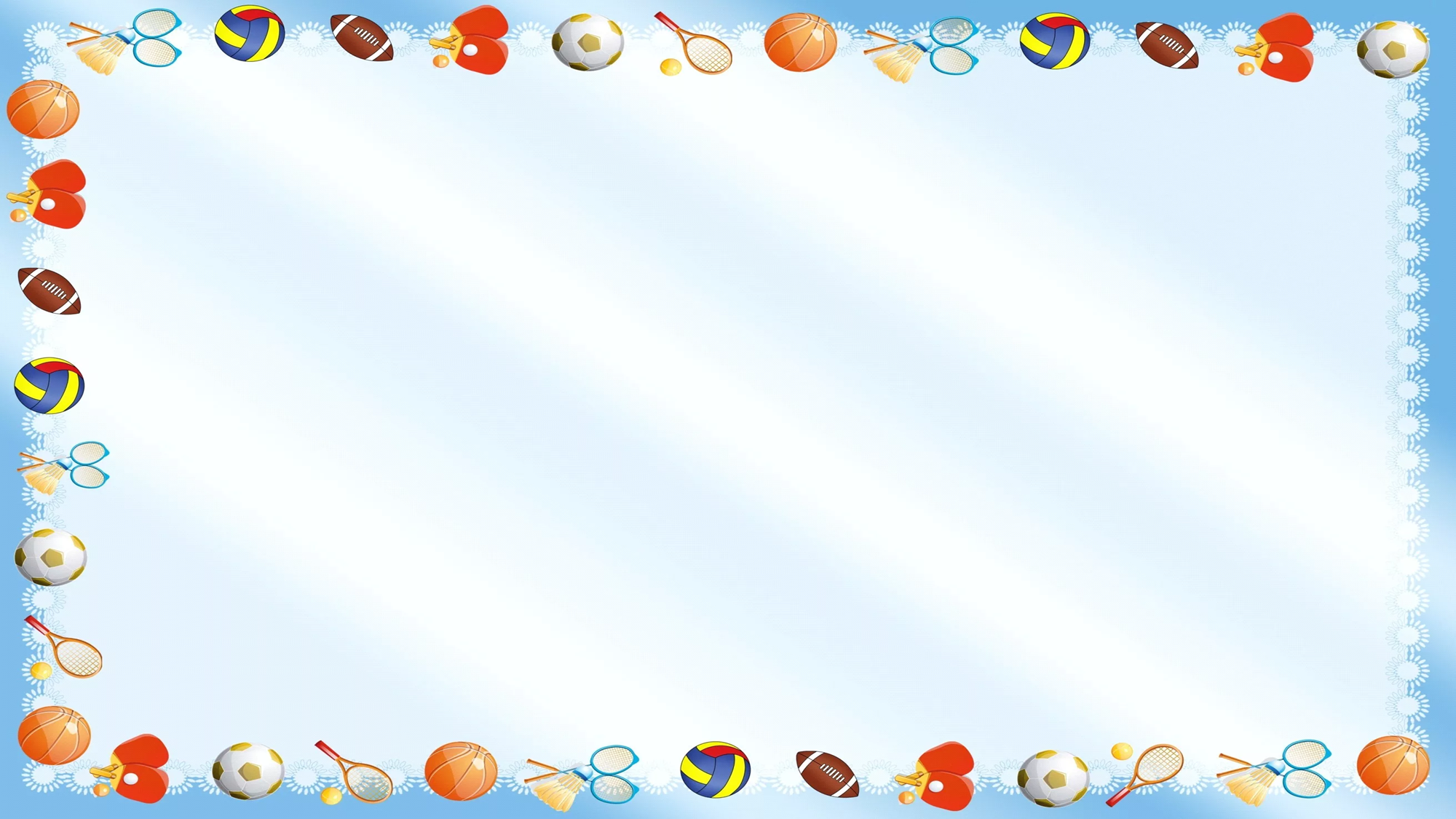 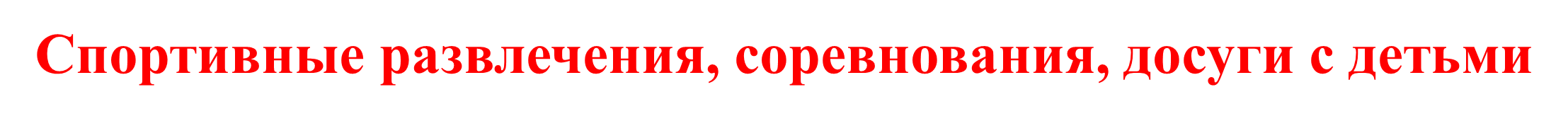 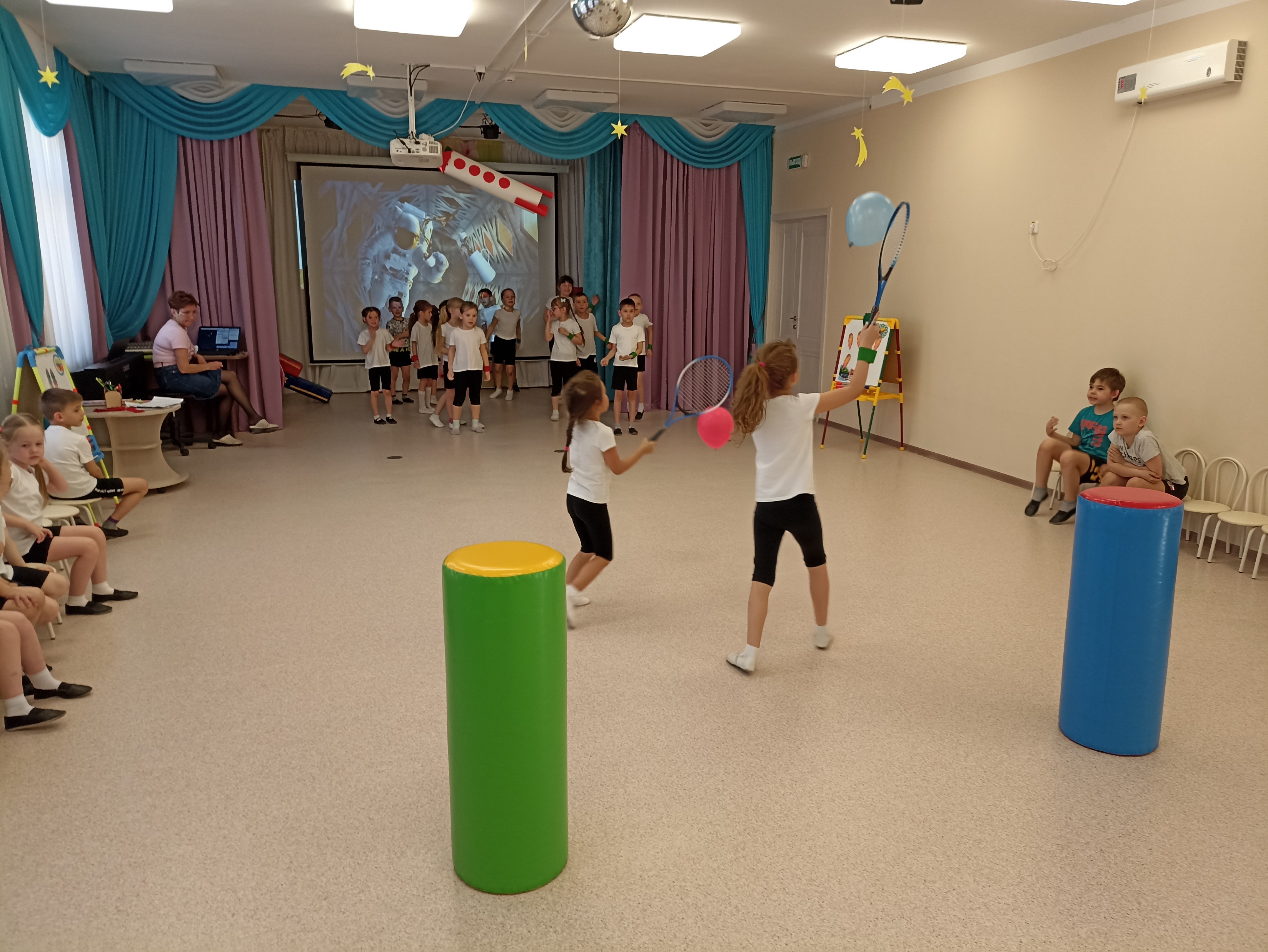 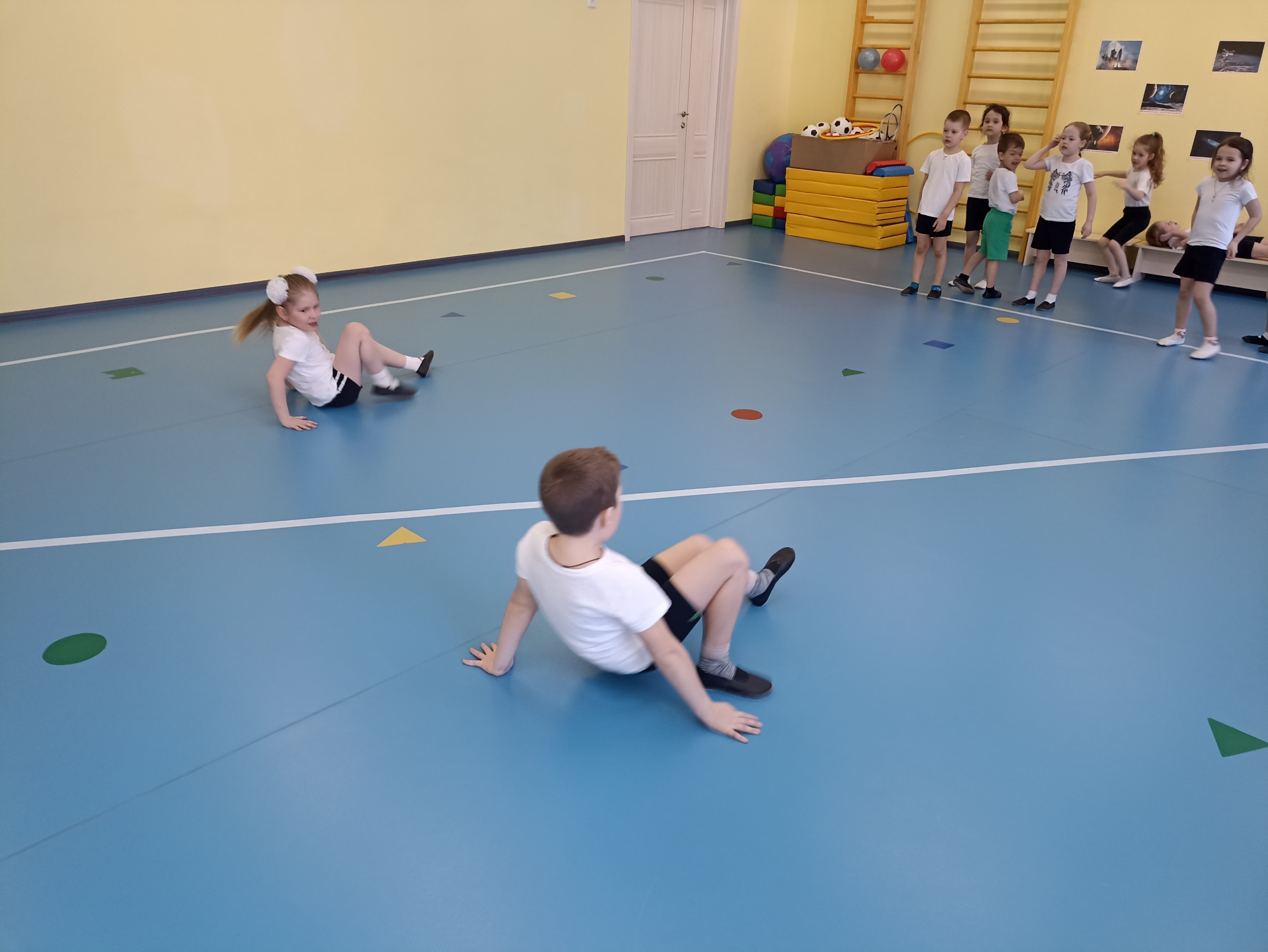 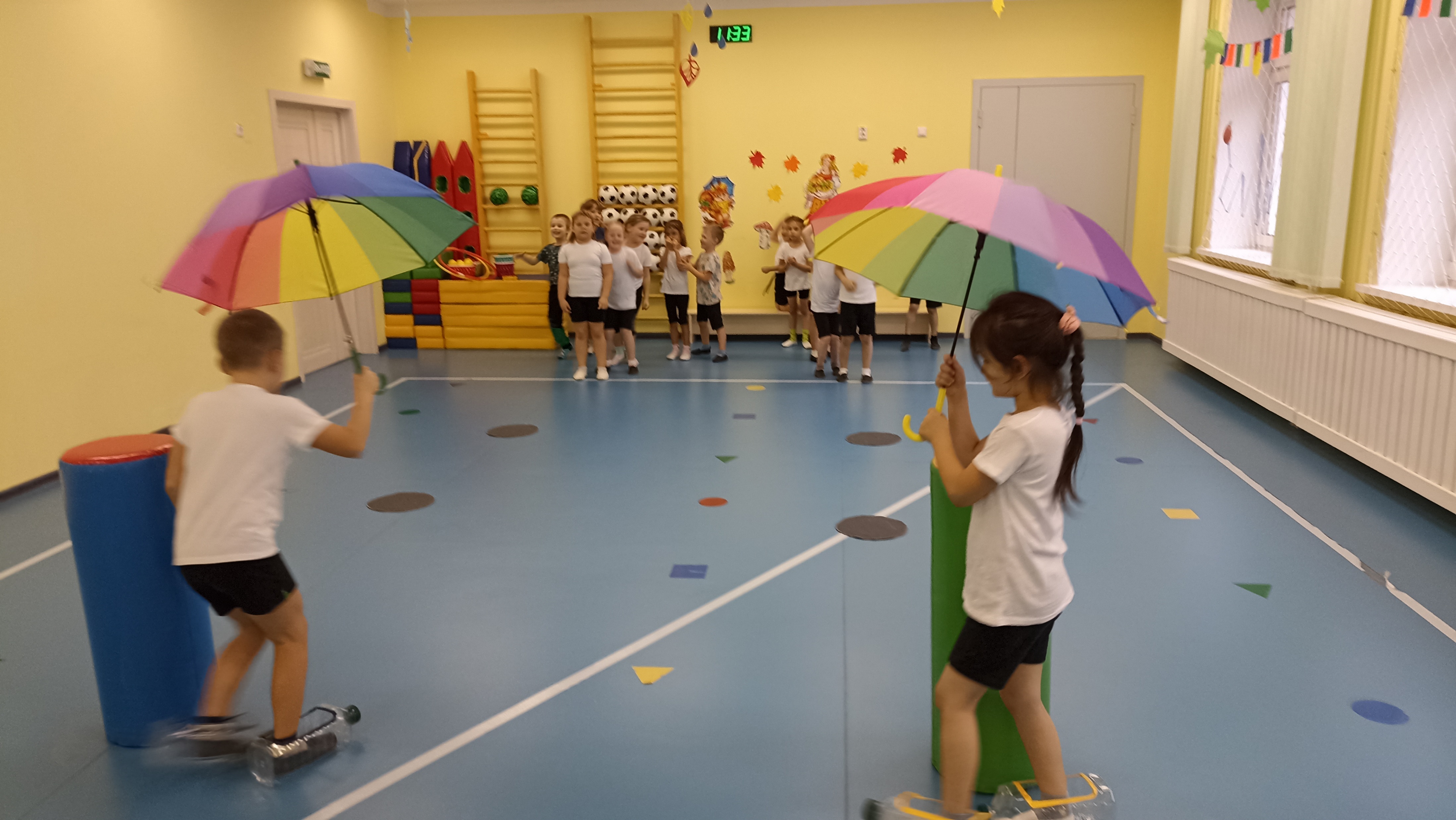 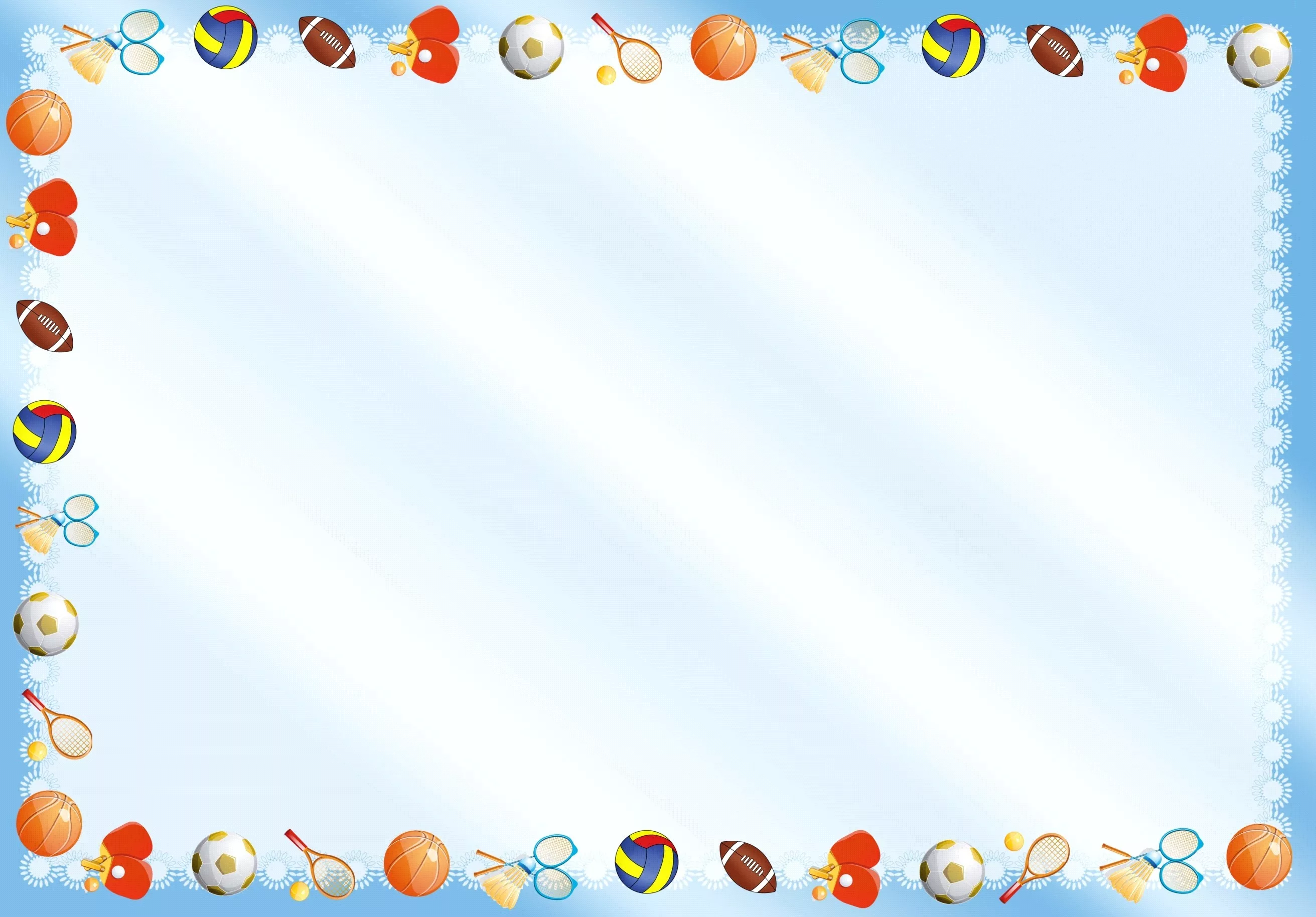 Спортивные развлечения, соревнования, досуги с детьми
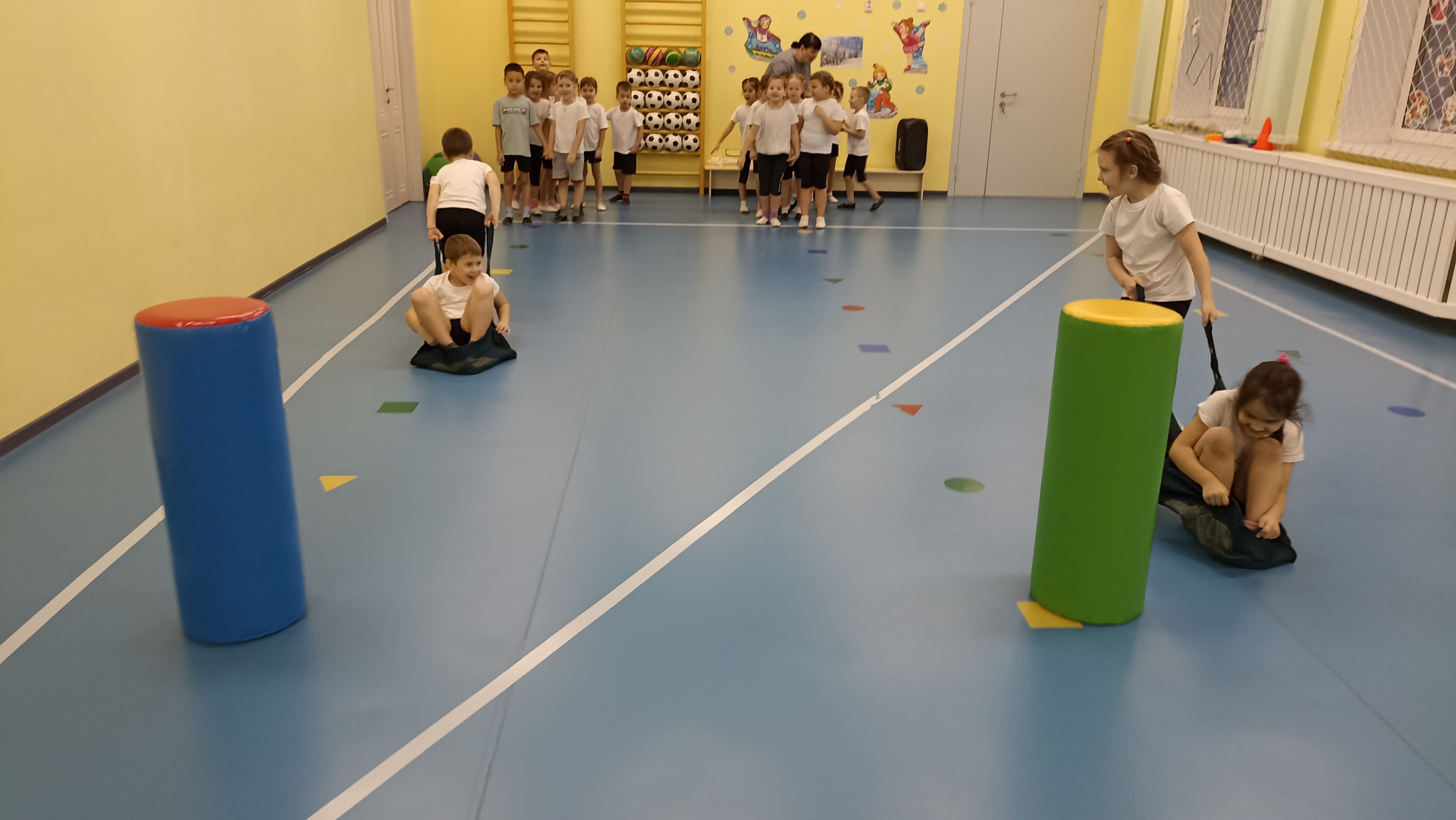 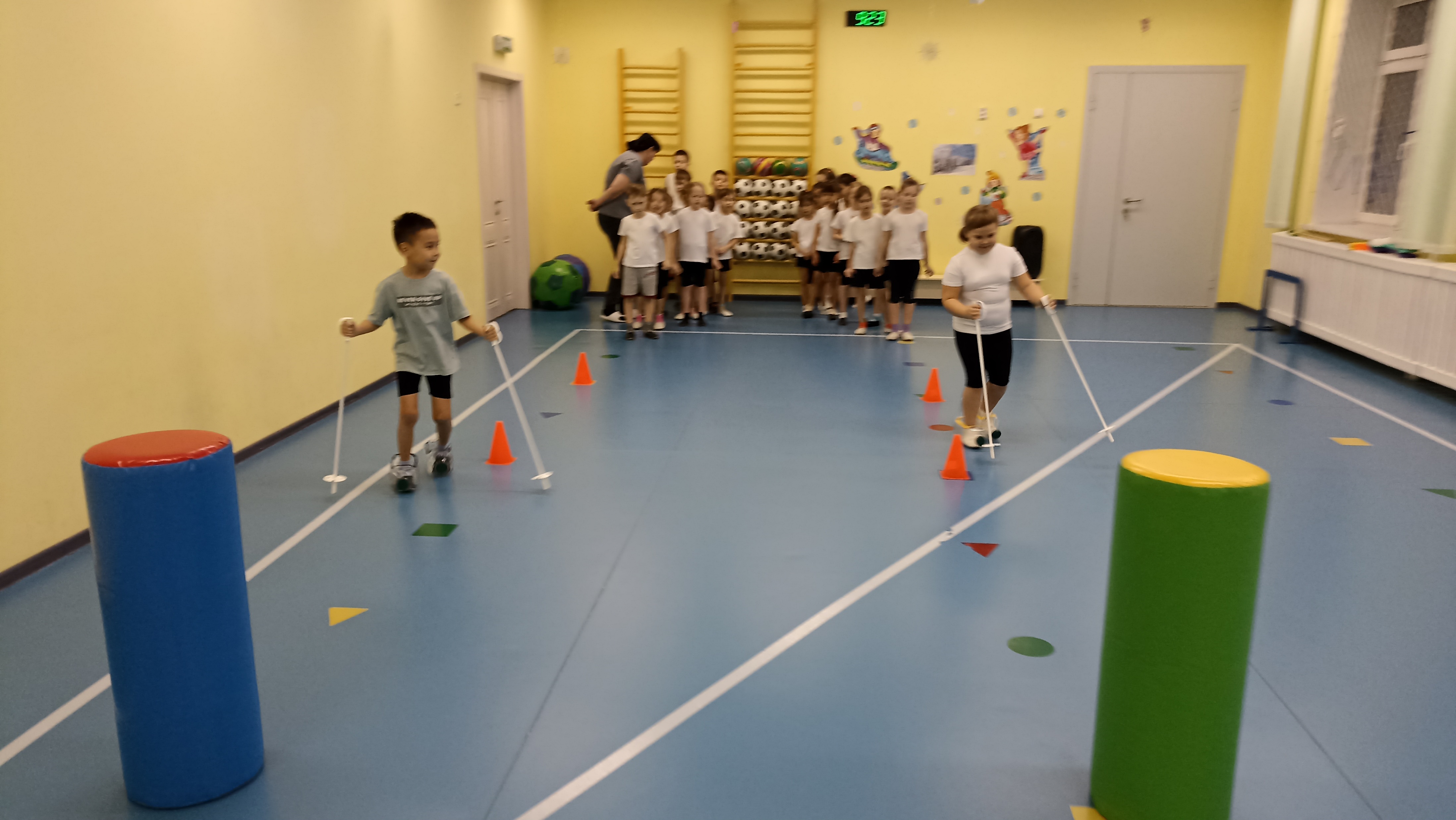 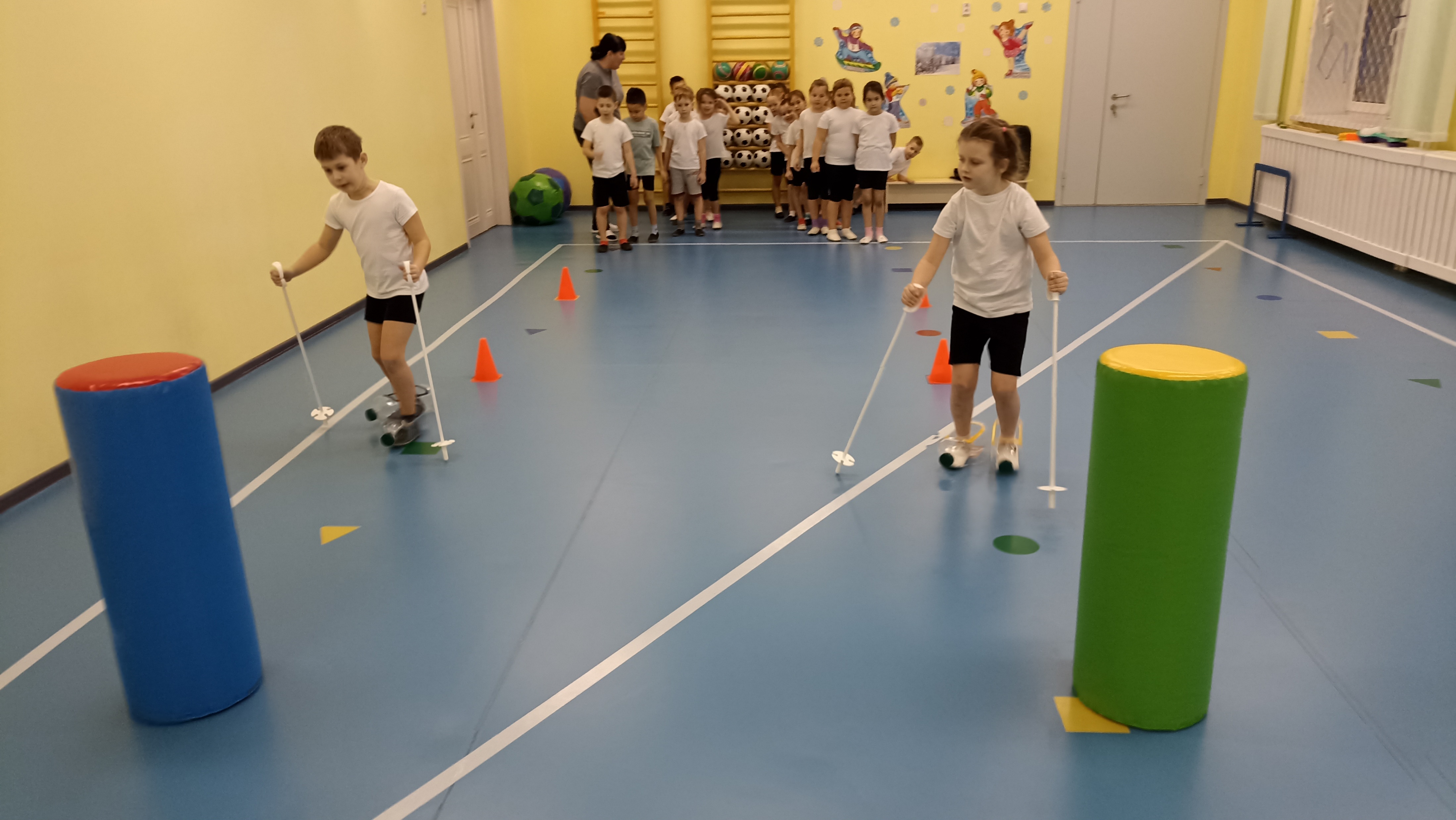 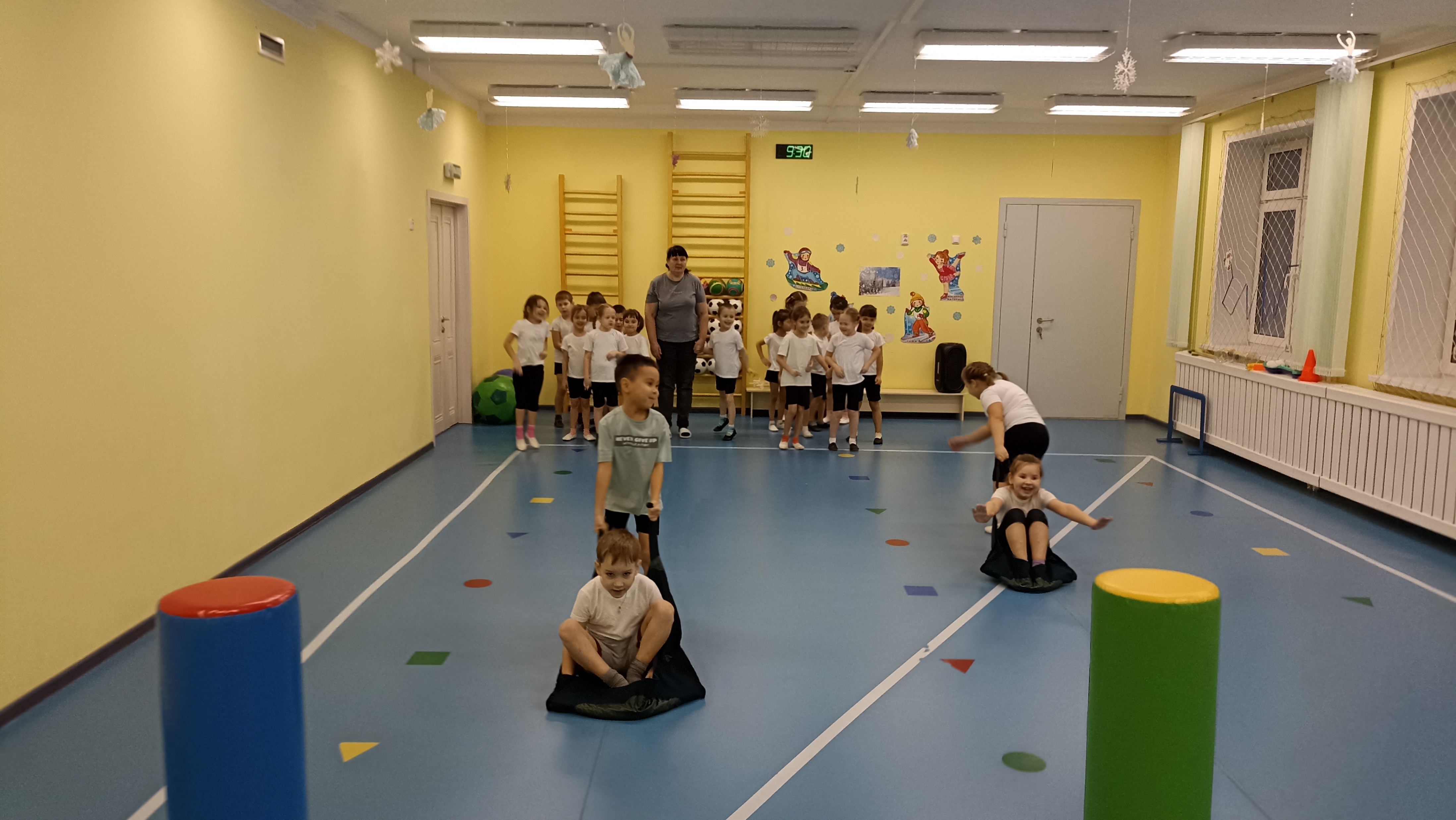 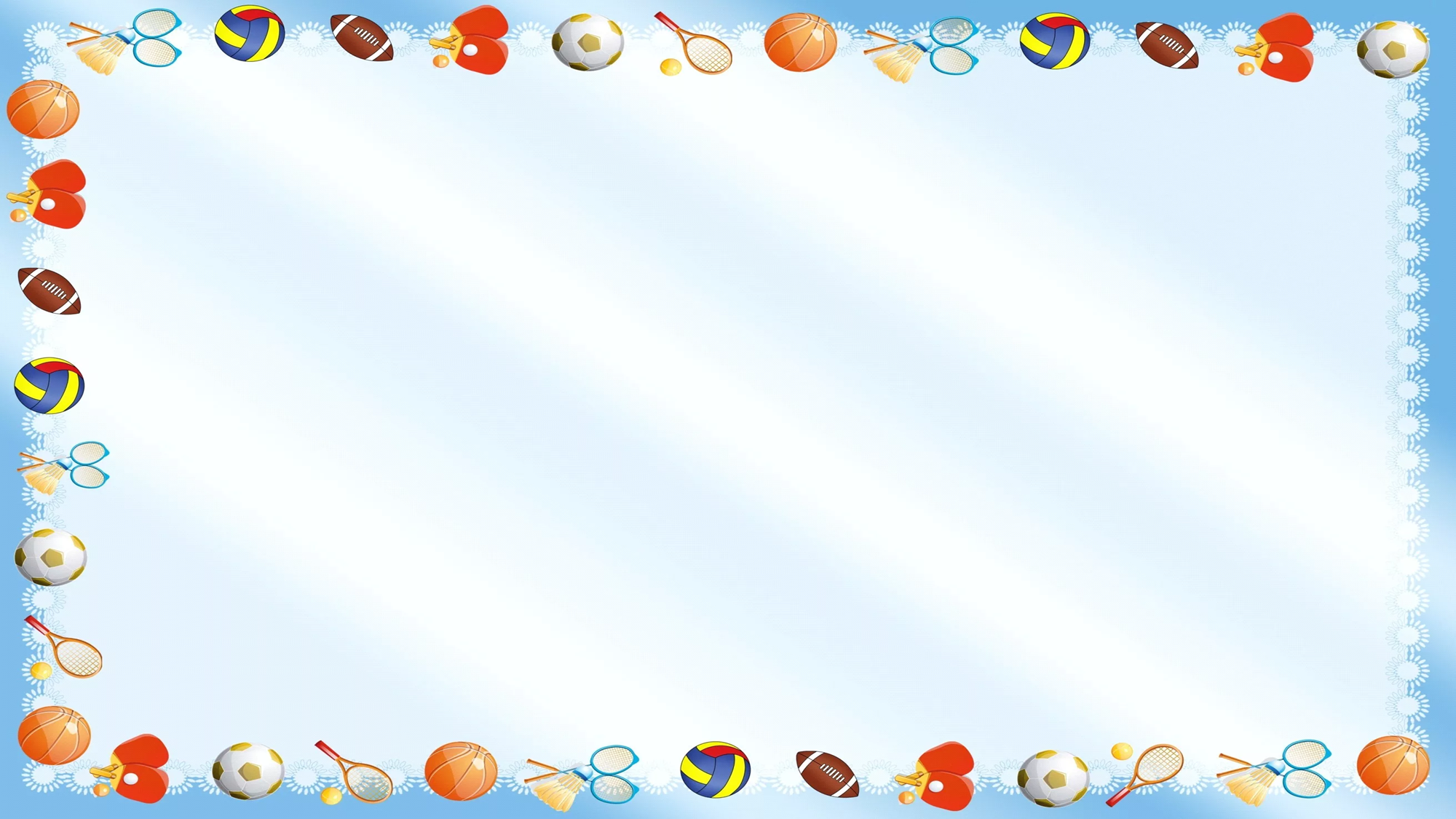 Физкультурные занятия на улице
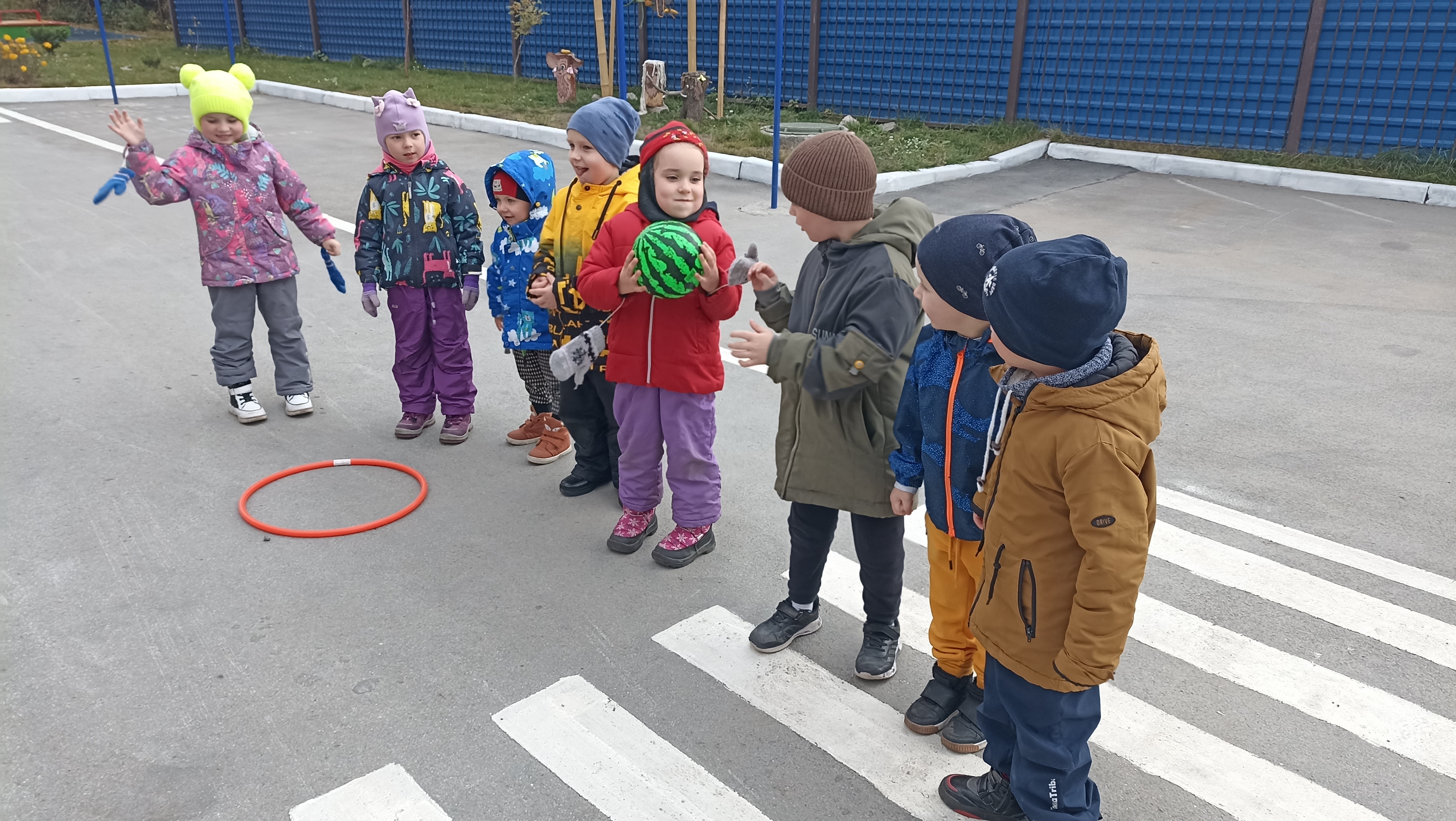 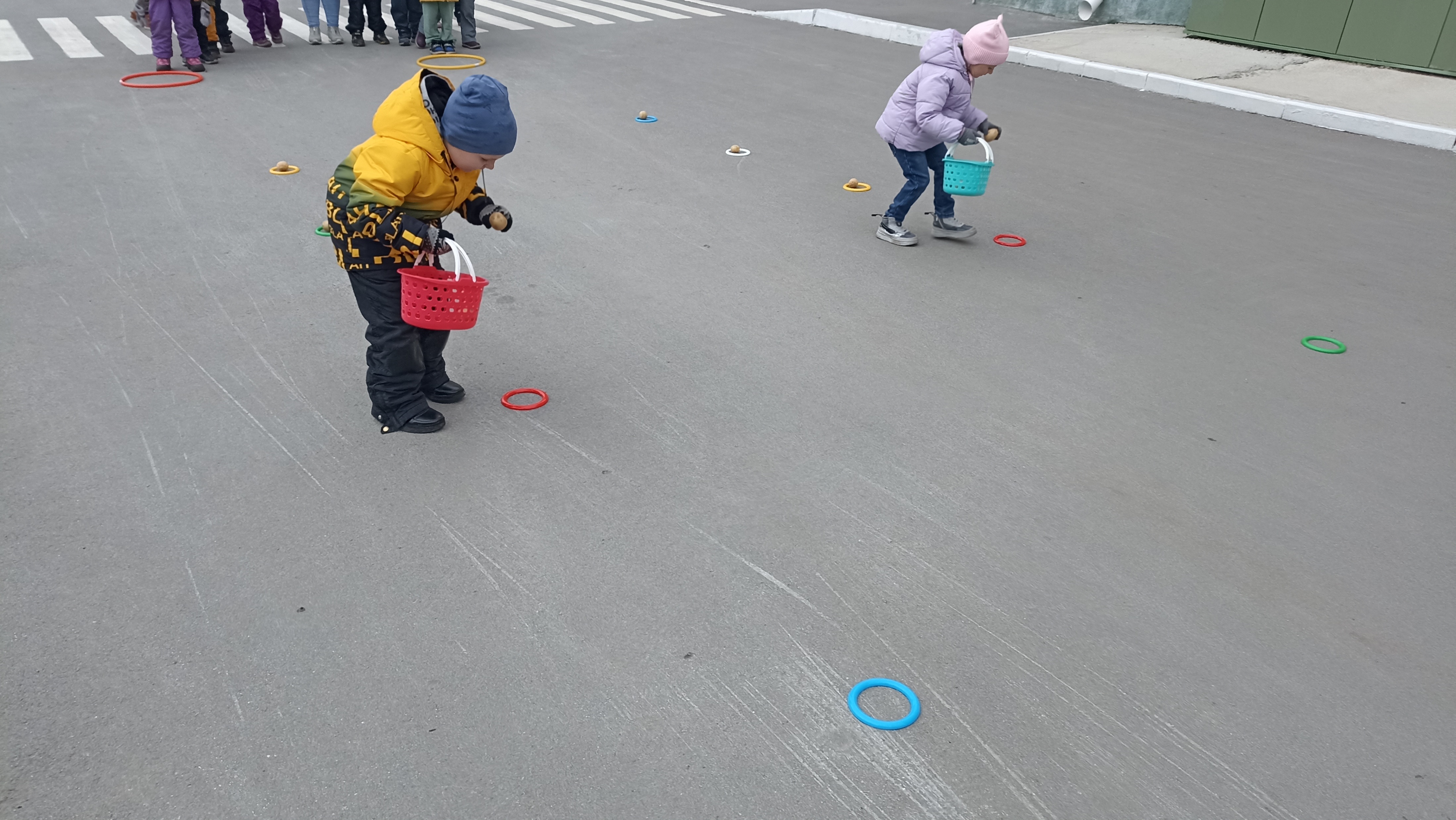 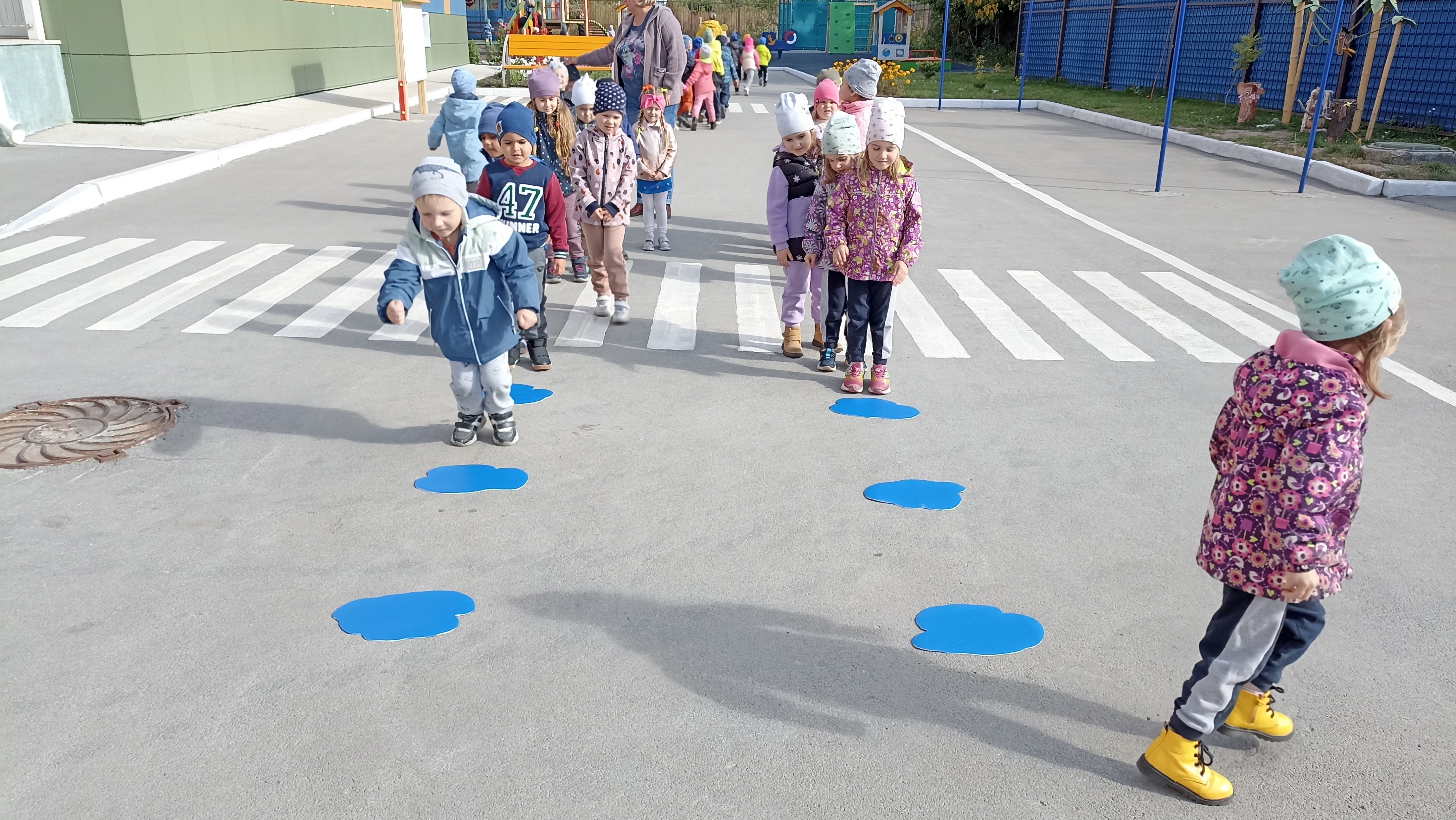 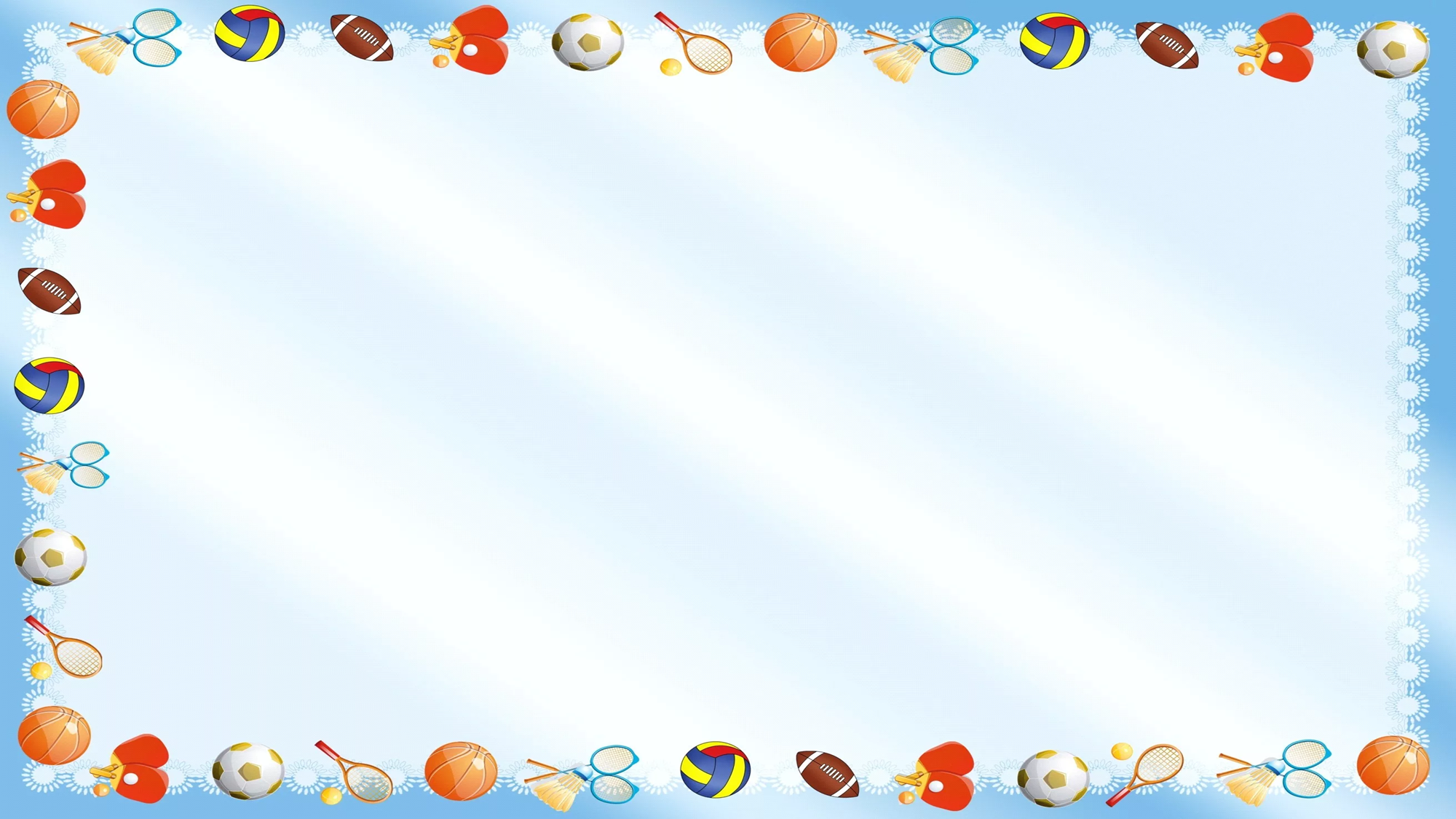 Физкультурные досуги и игры на улице
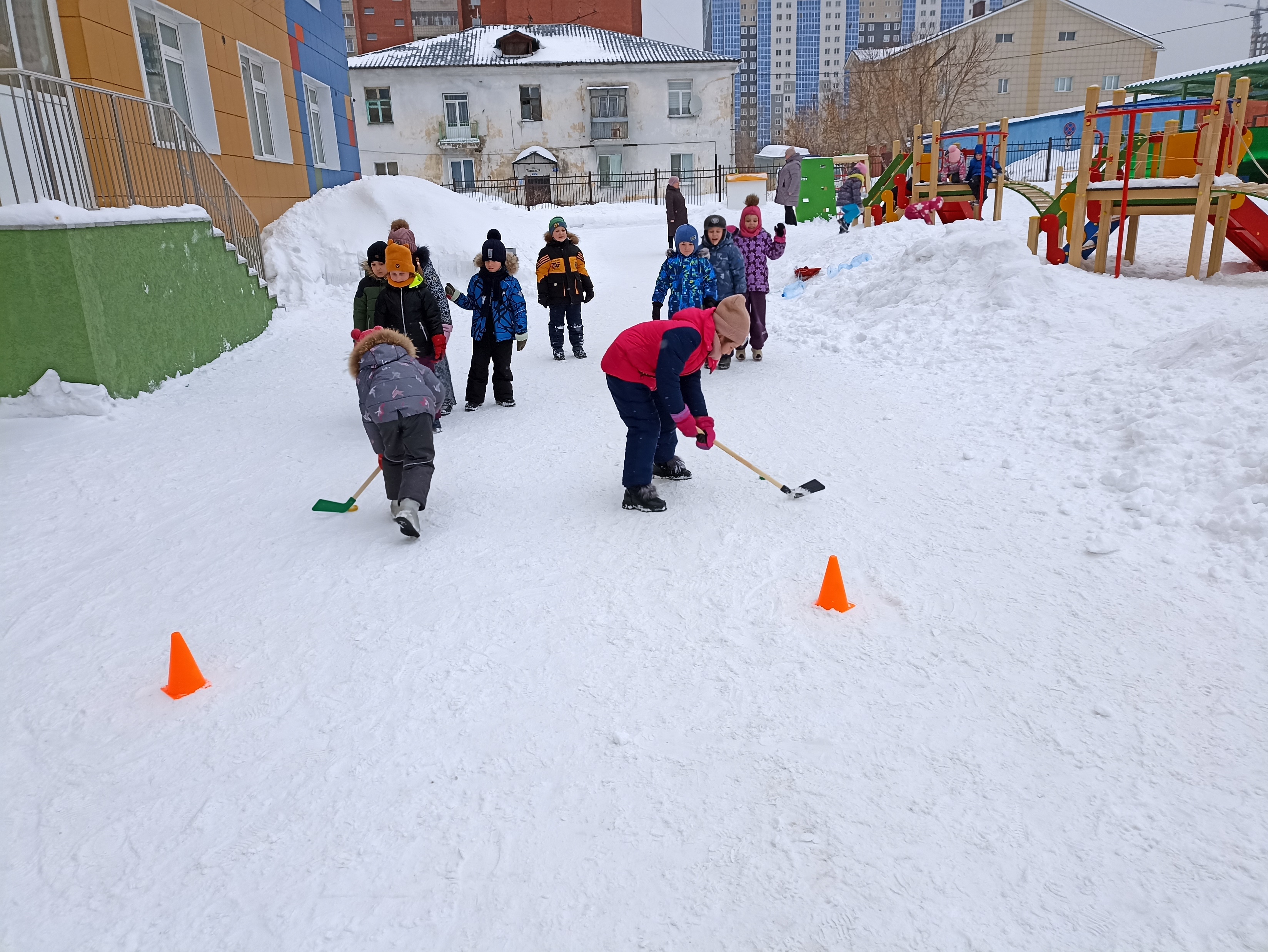 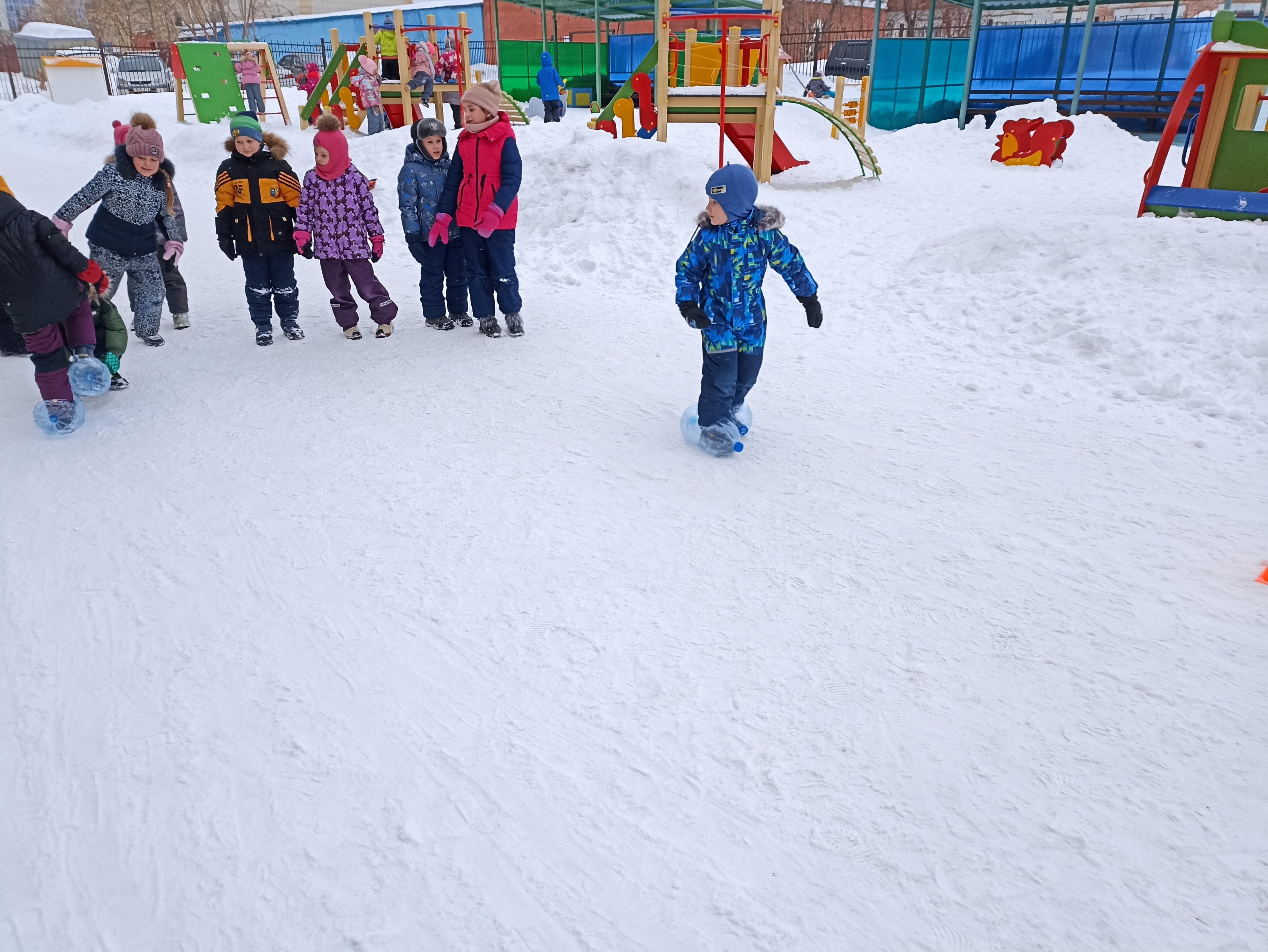 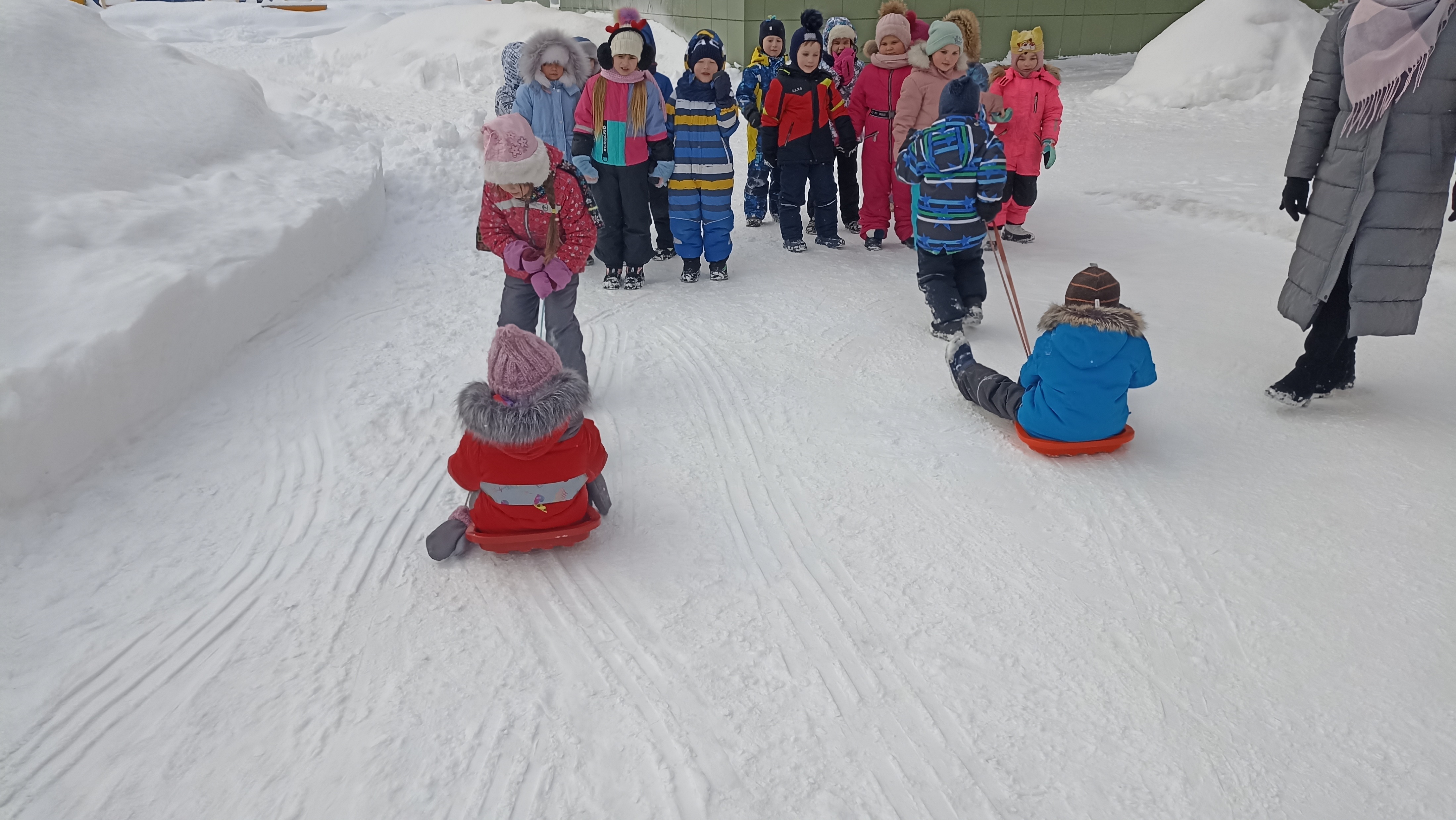 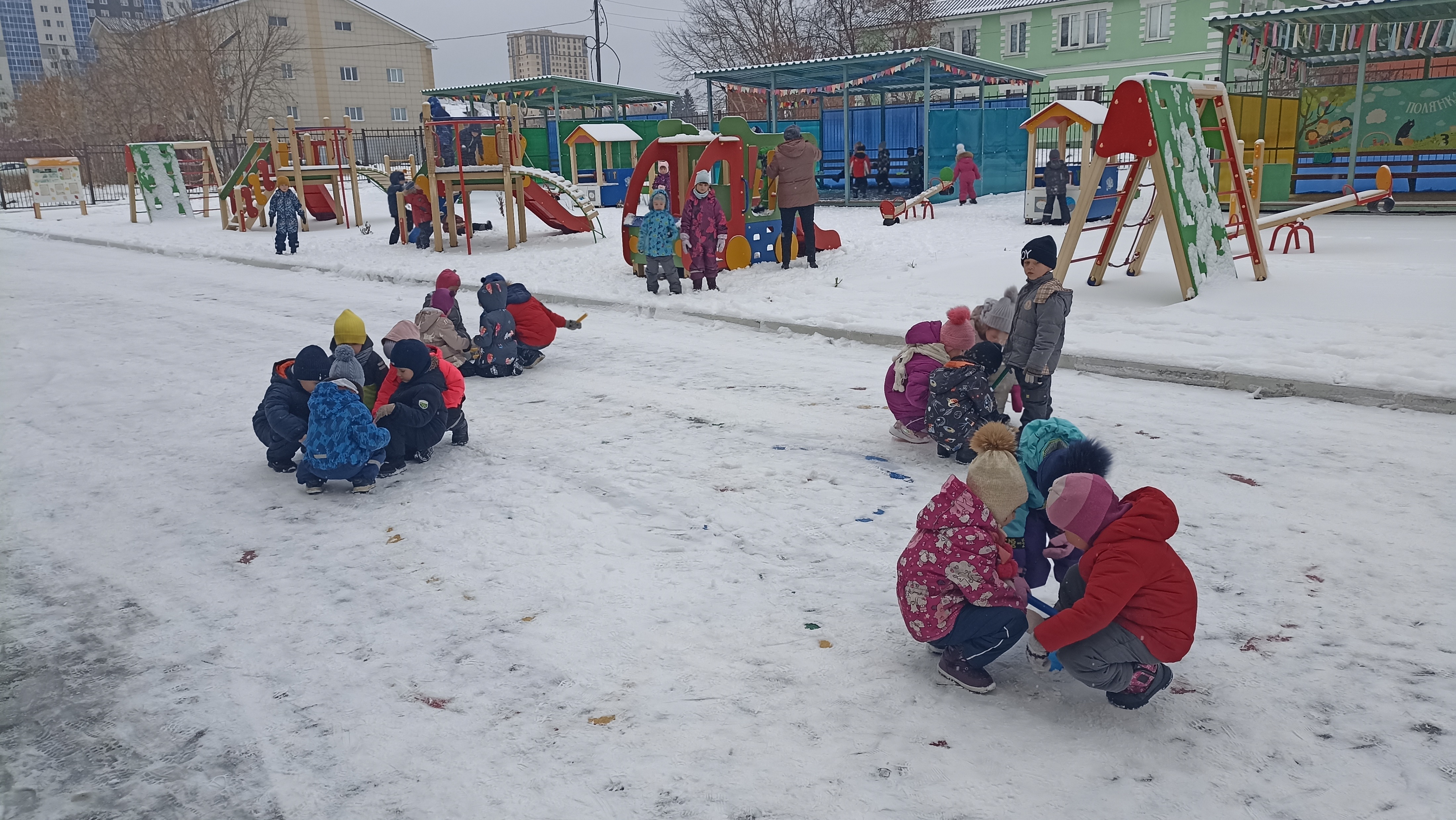 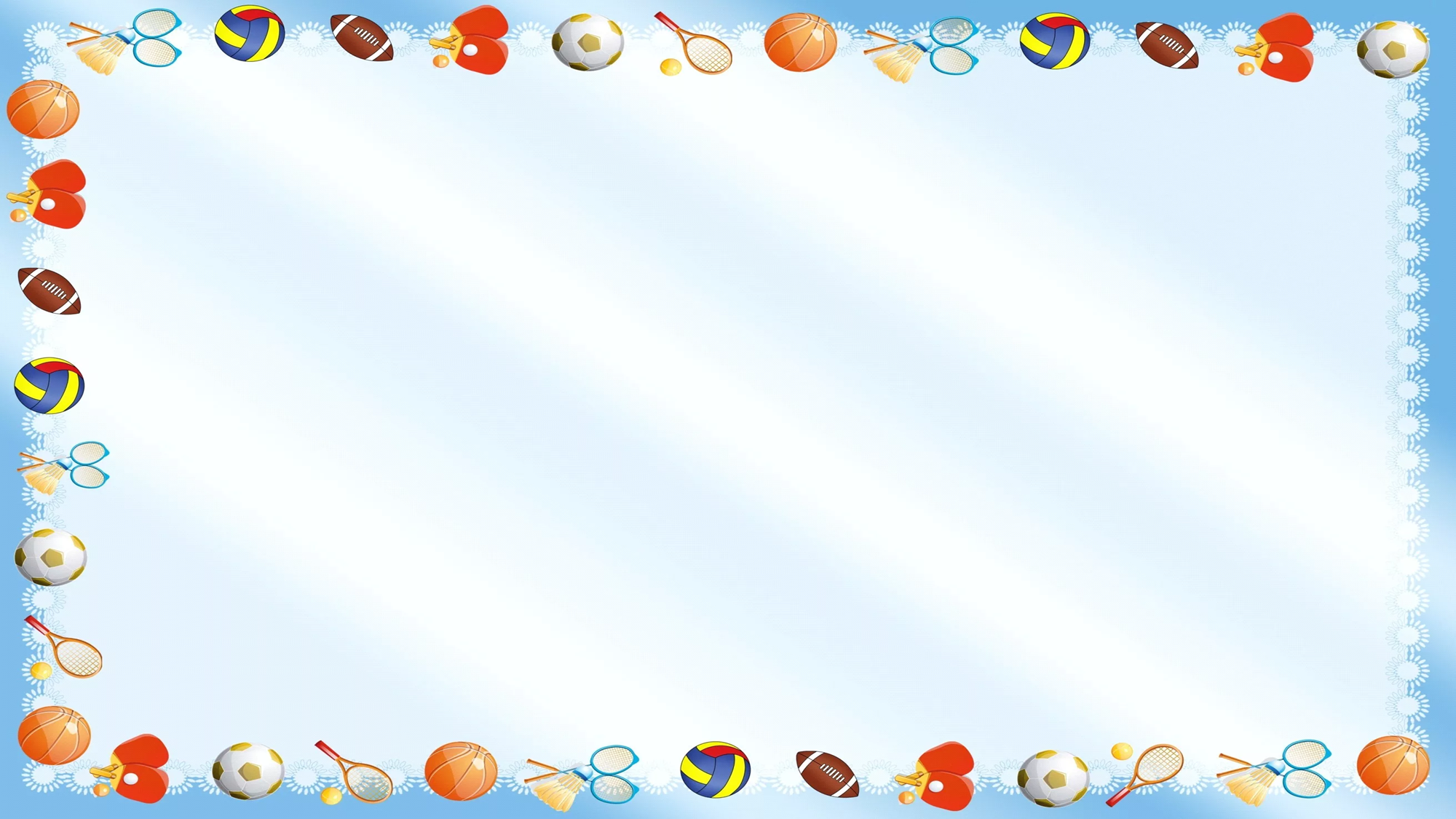 Кружковая работа «Школа мяча»
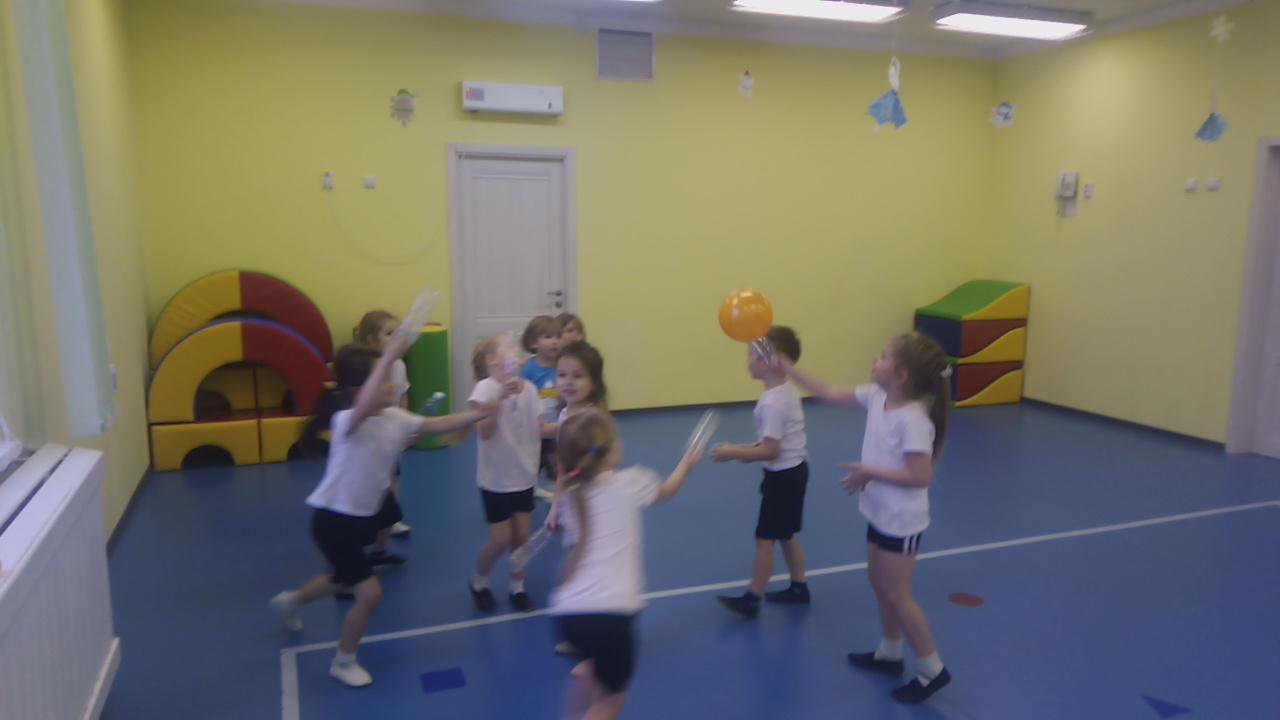 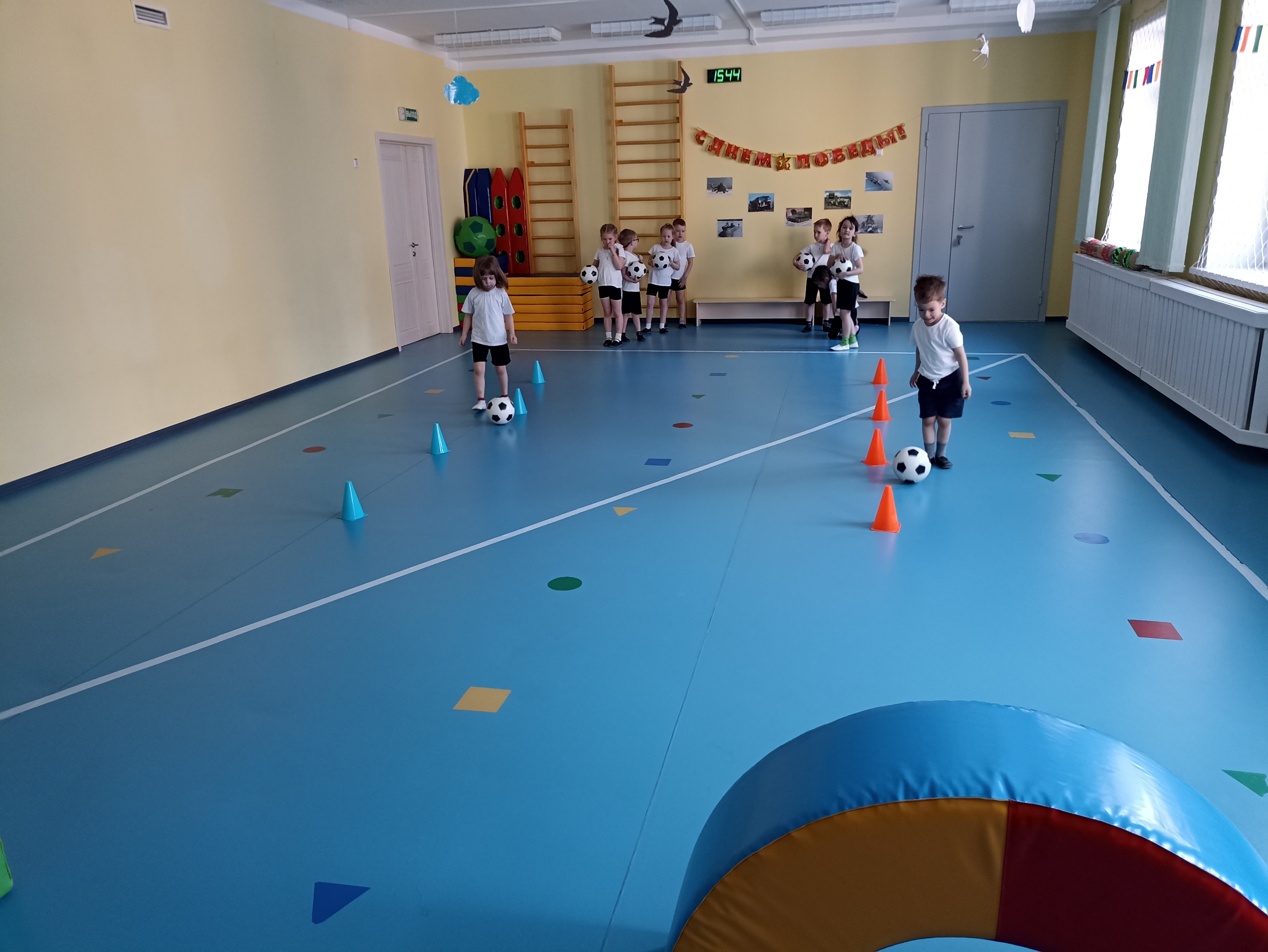 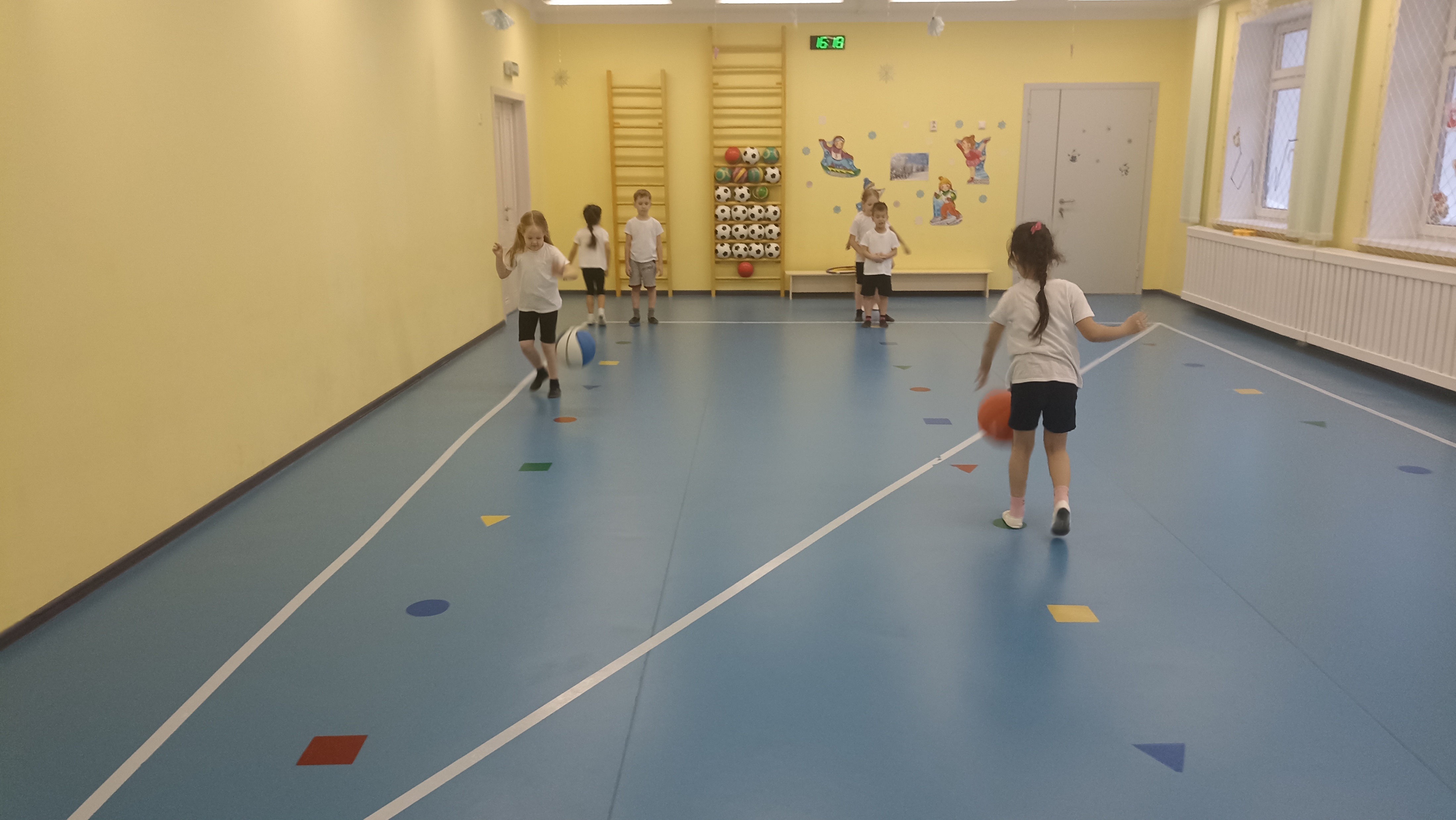 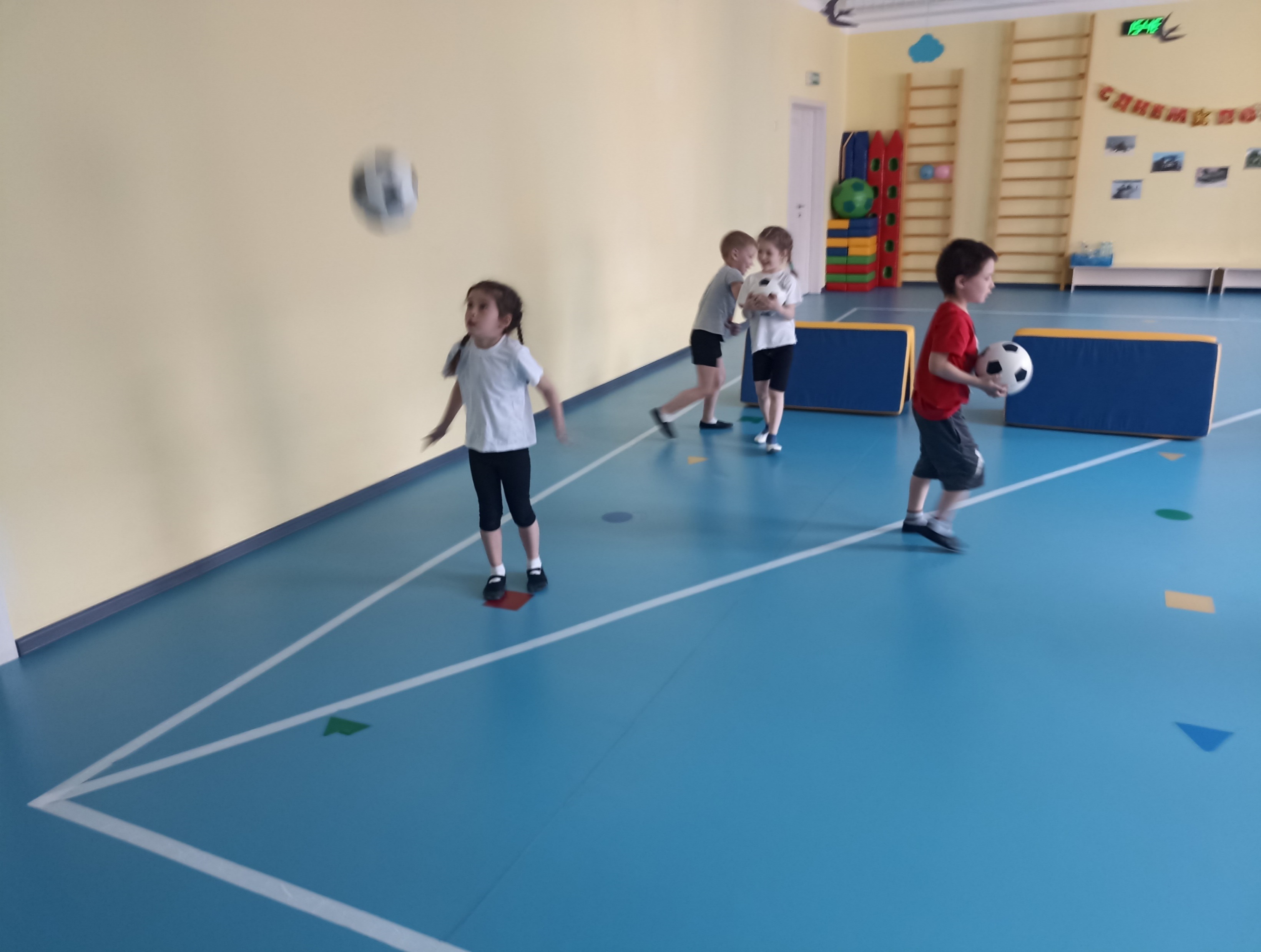 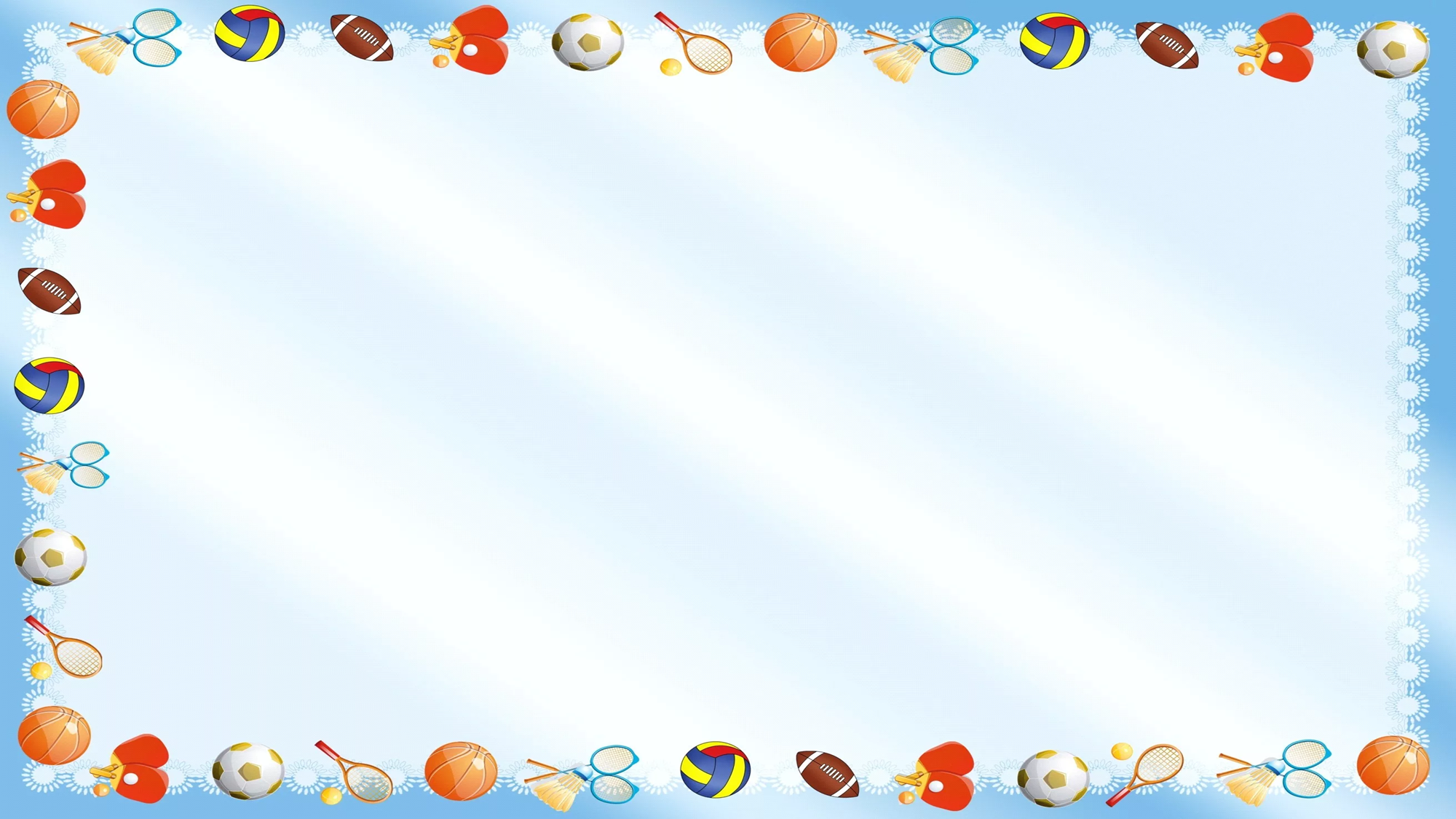 Условия двигательной активности
При руководстве двигательной активностью детей средней подвижности достаточно создать условия, т.е. предоставить место для движений, время, игрушки-двигатели, физкультурное оборудование и пособия. Физиологи советуют смелее полагаться на  «саморегуляцию», которые у них проявляются достаточно ярко.
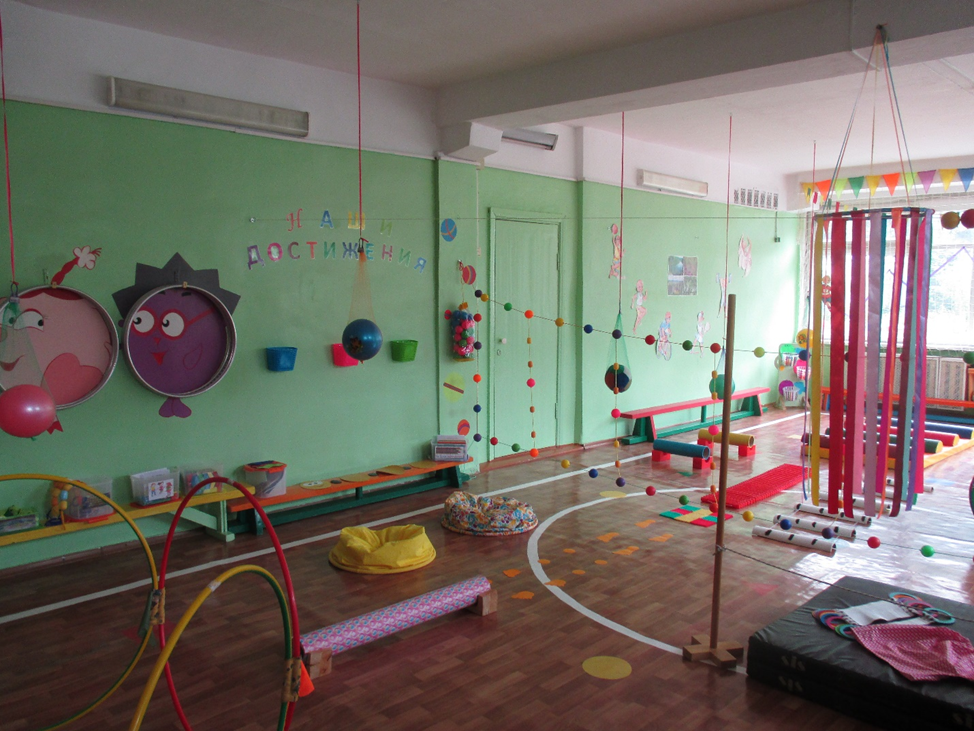 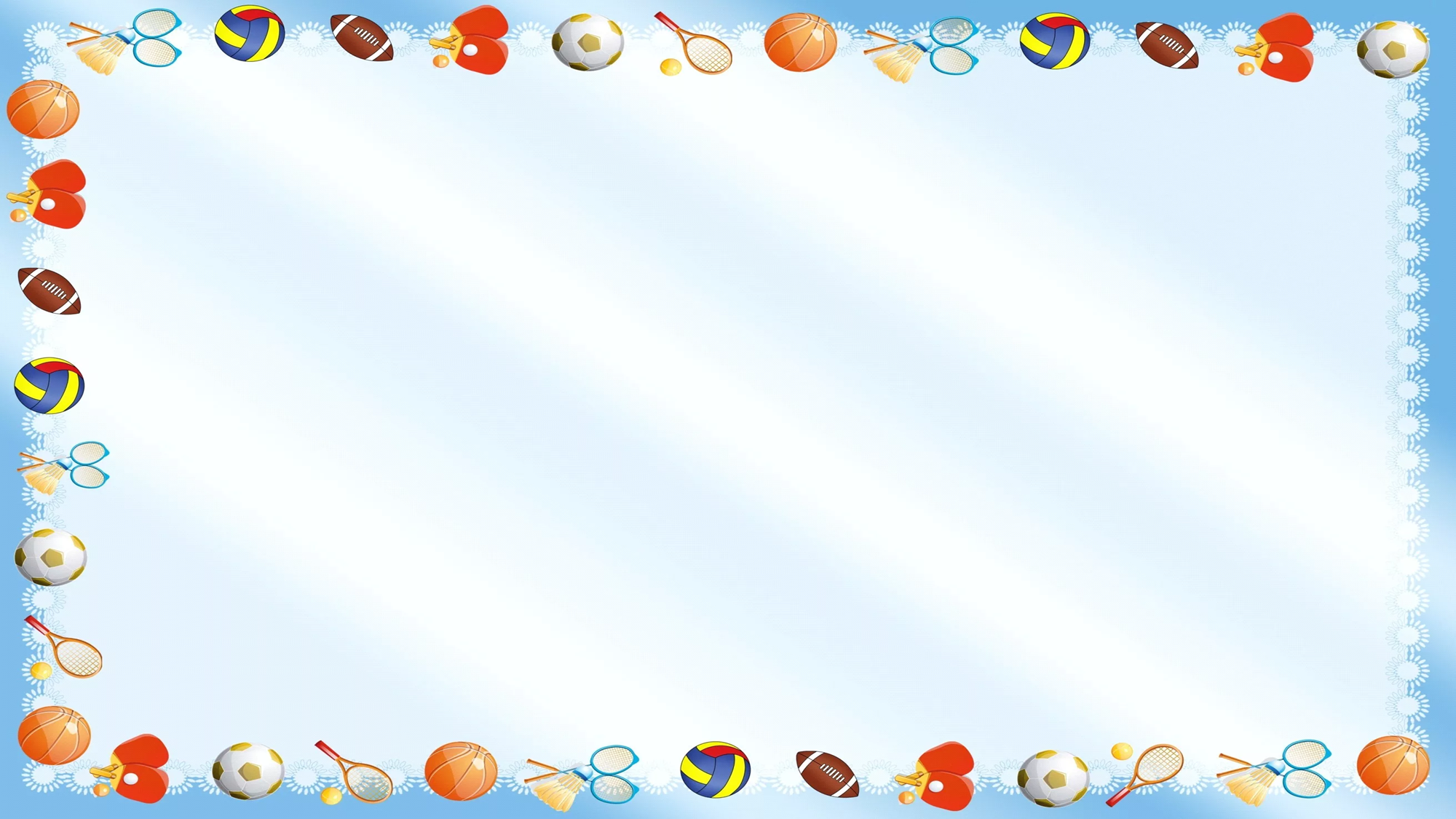 Палочки - выручалочки
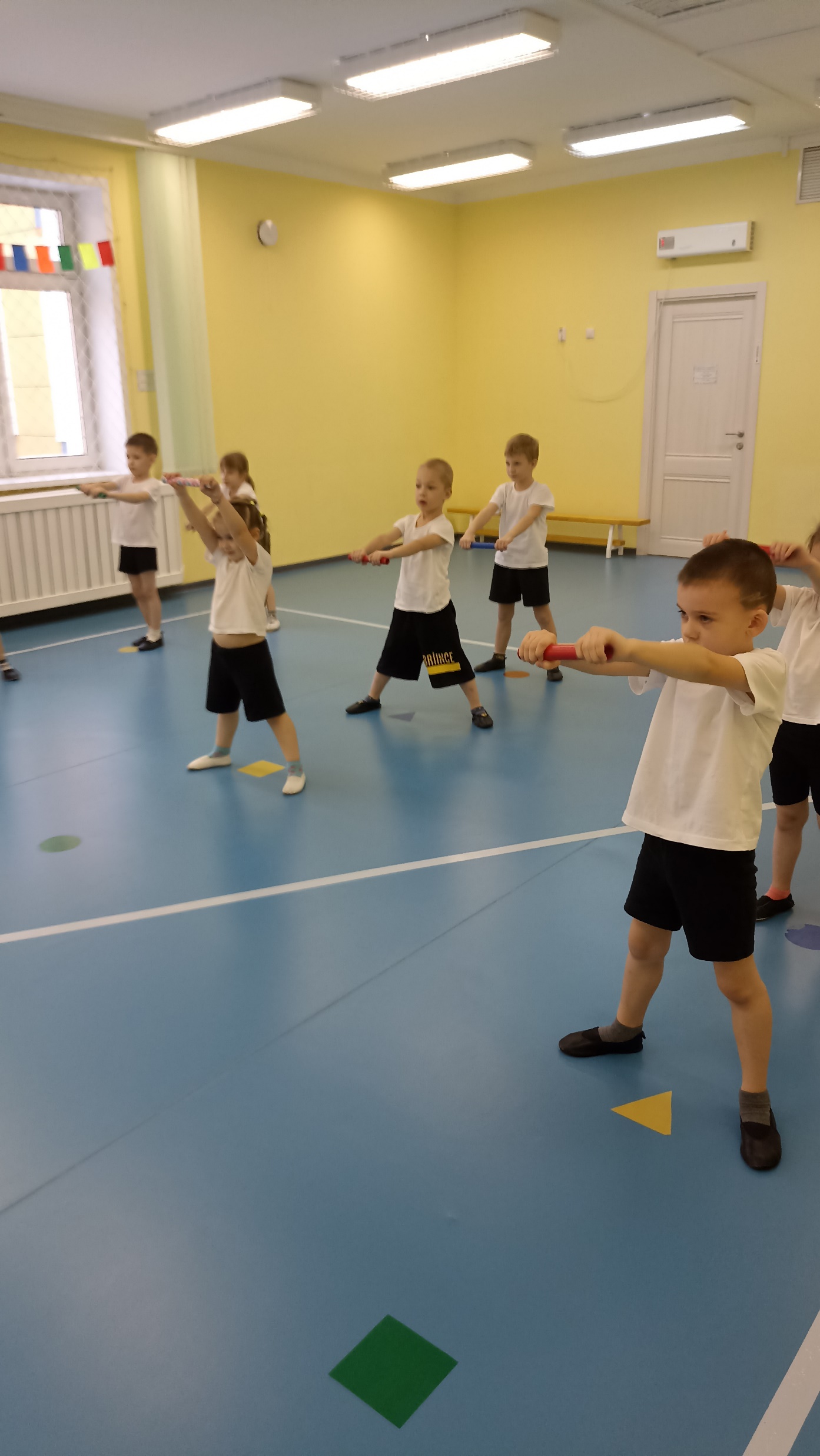 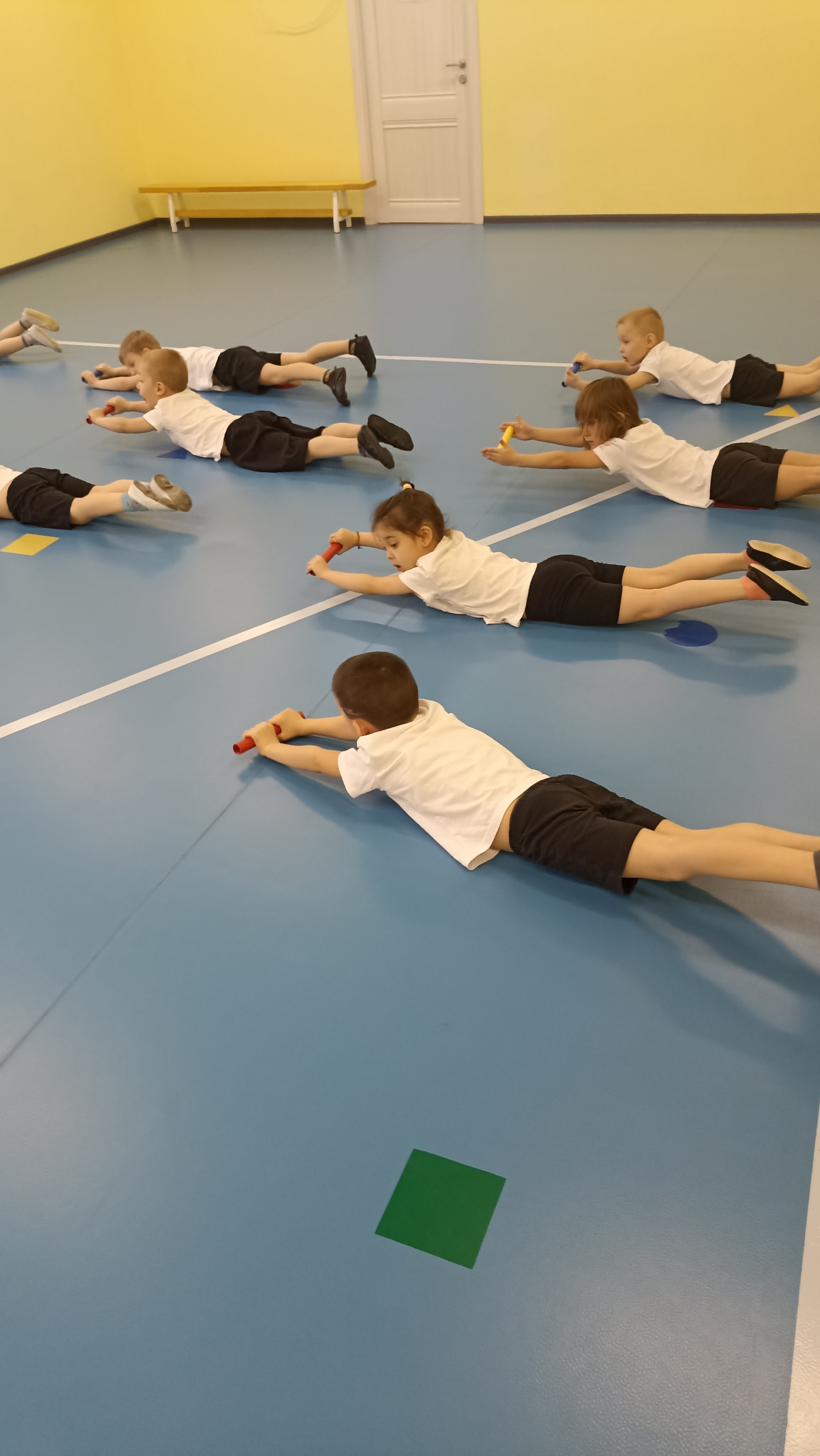 ОРУ с палочками
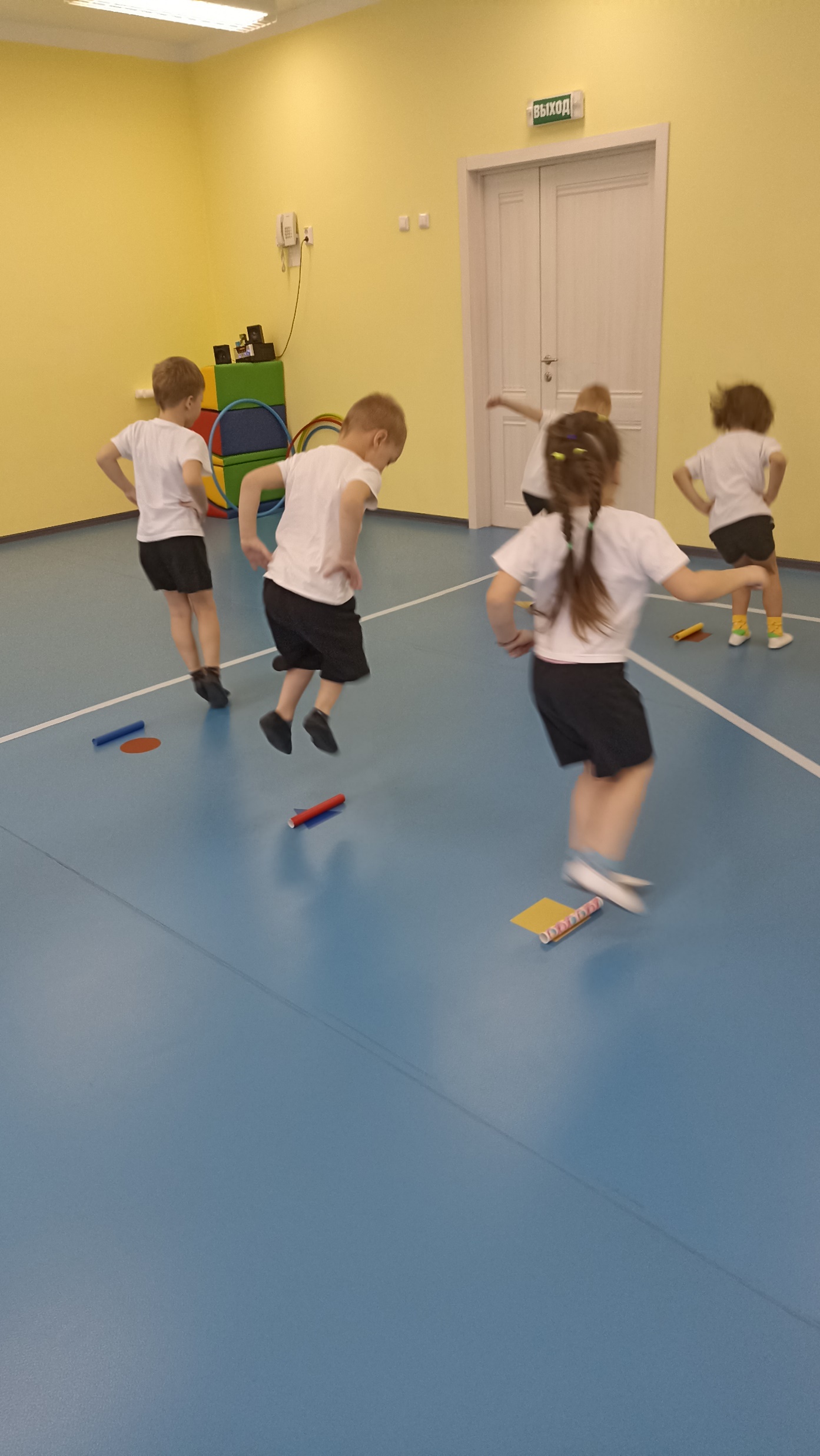 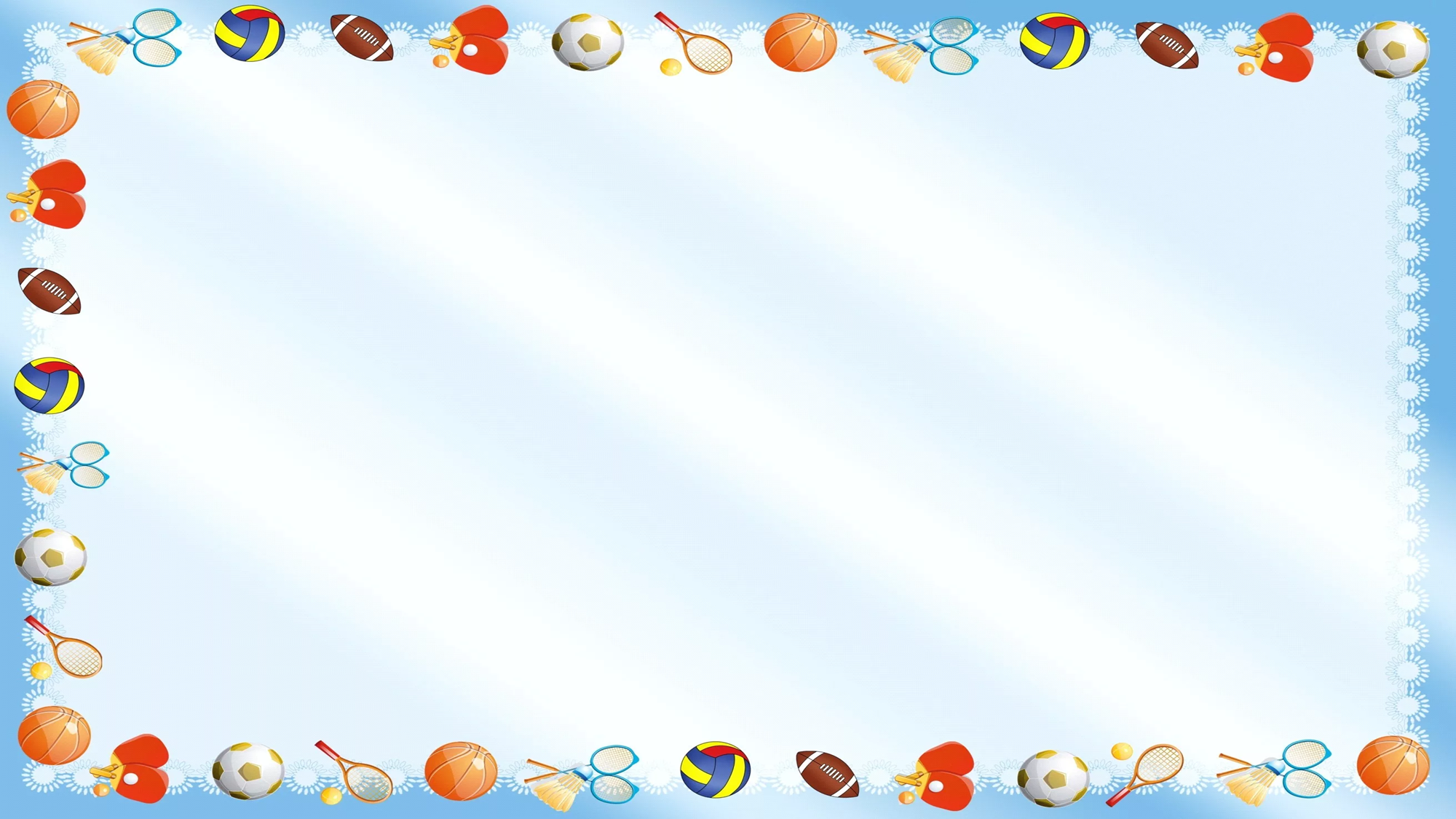 Палочки - выручалочки
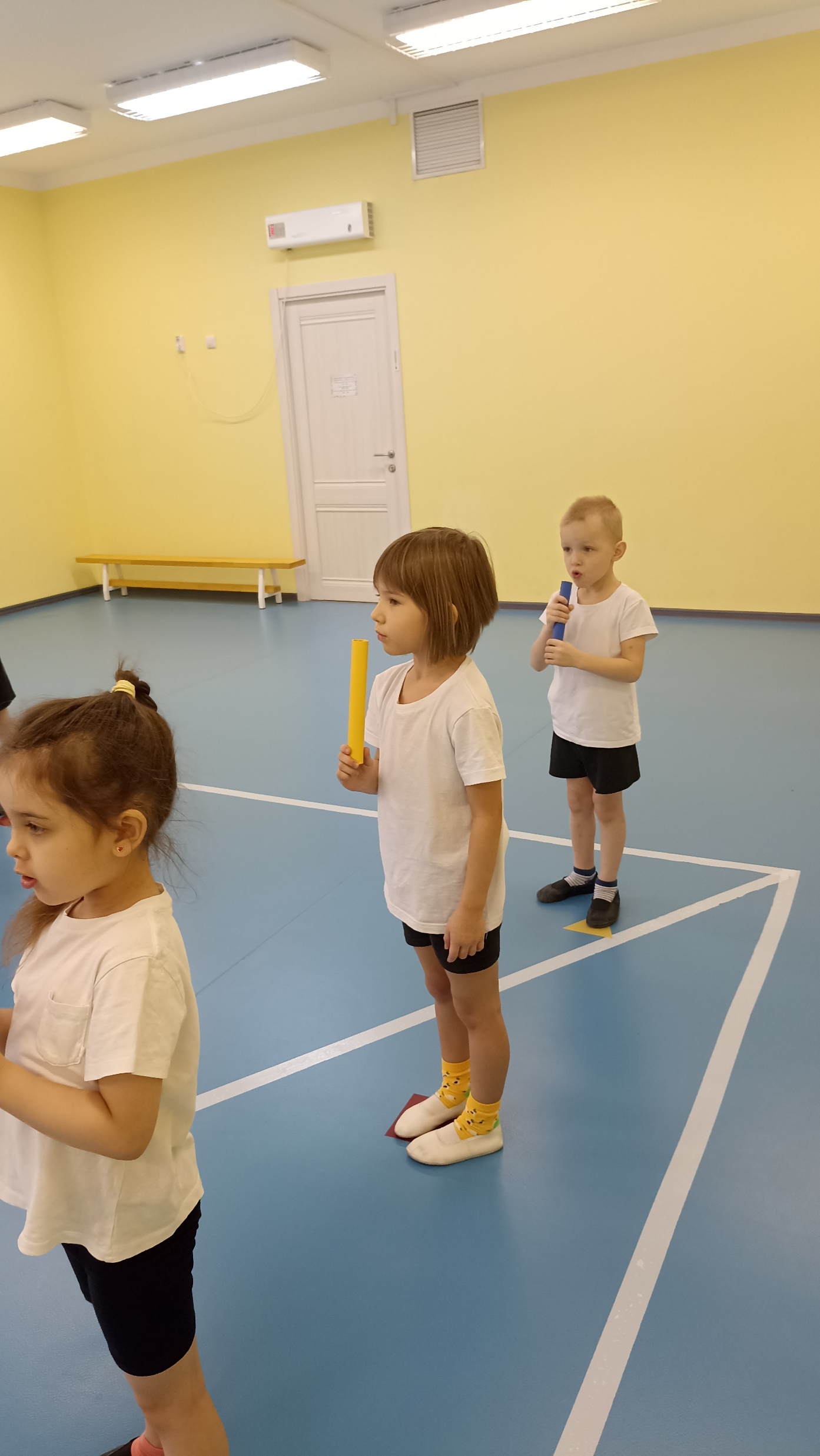 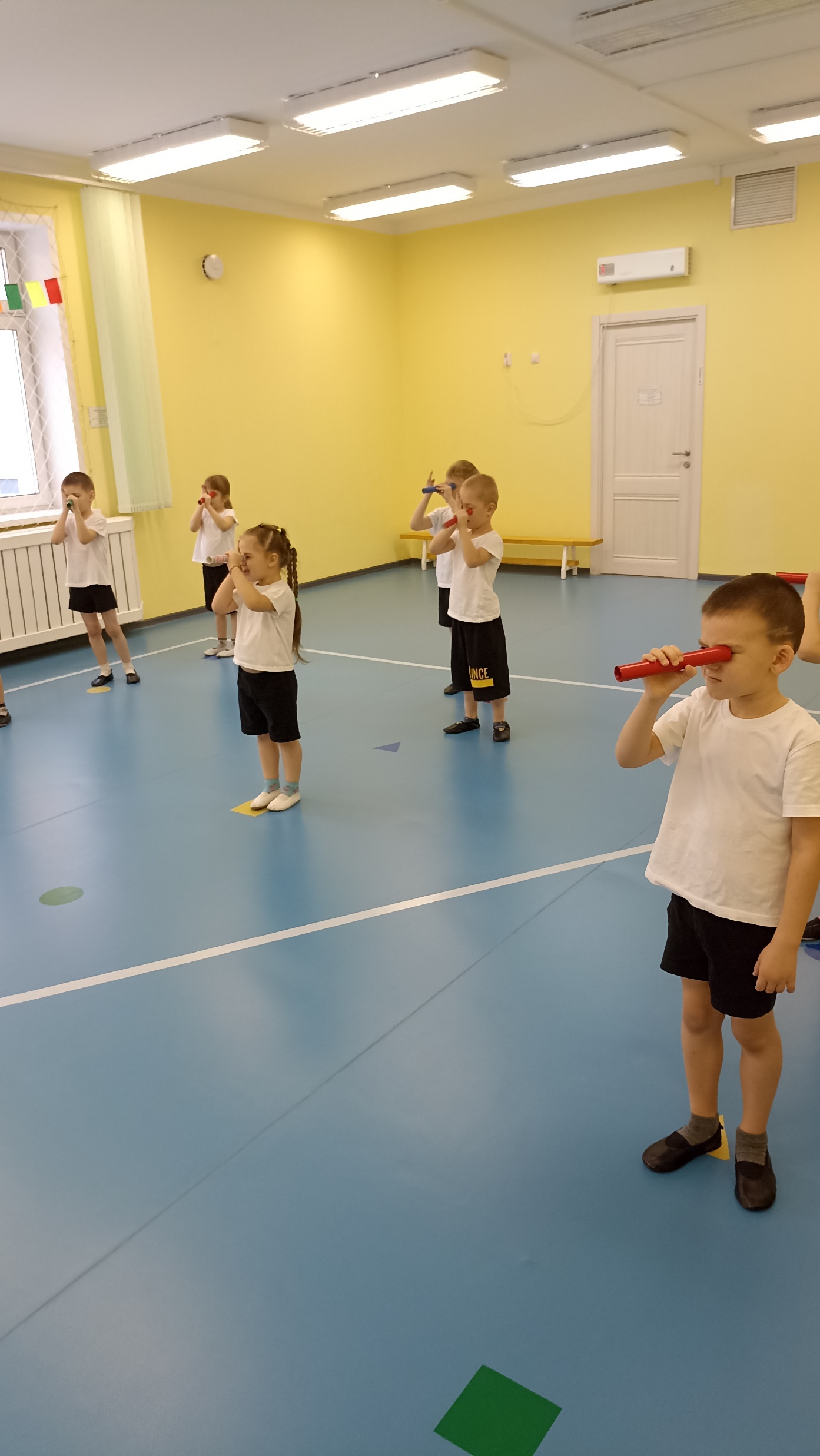 Зрительная гимнастика
Дыхательная гимнастика
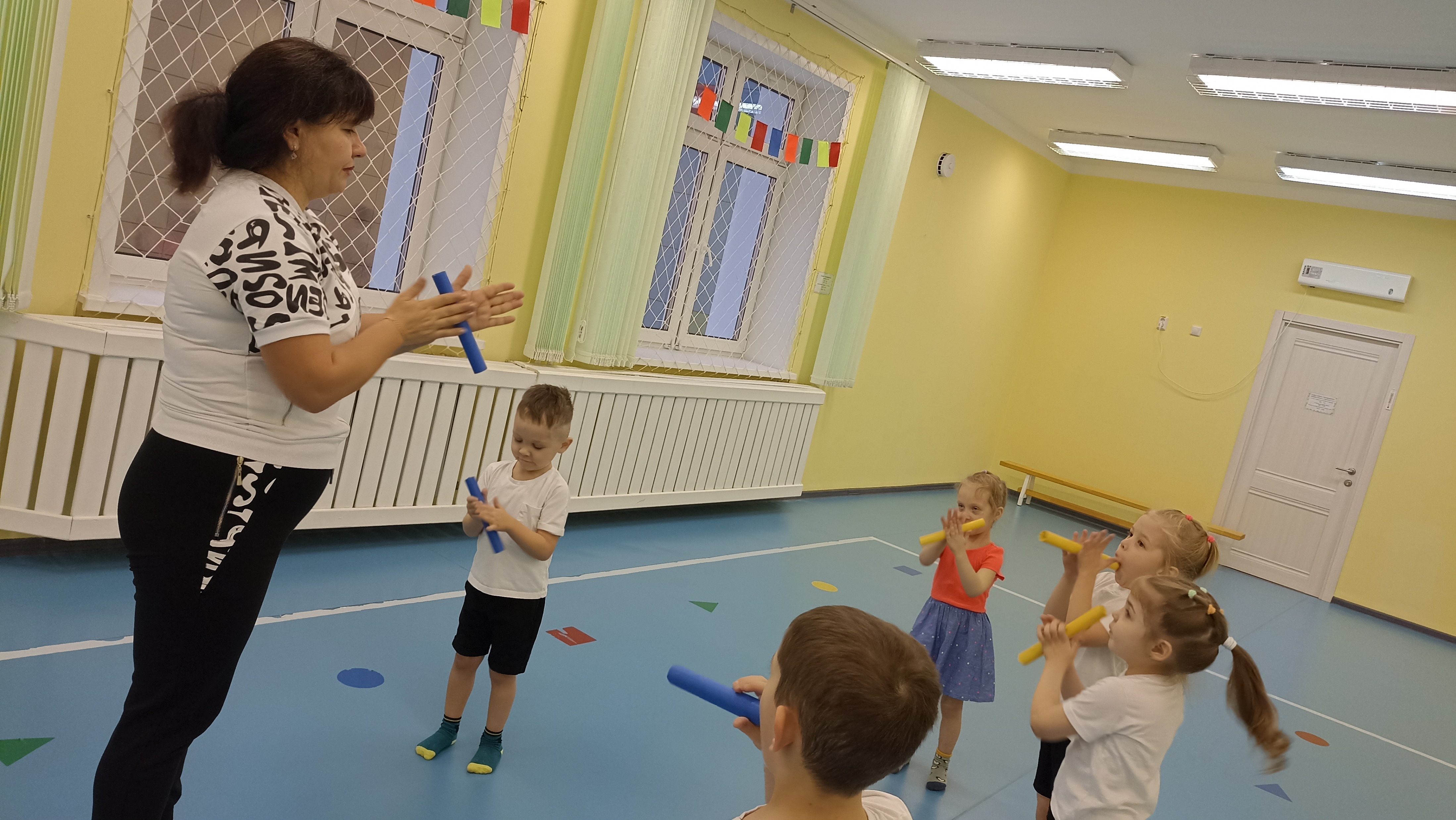 Самомассаж
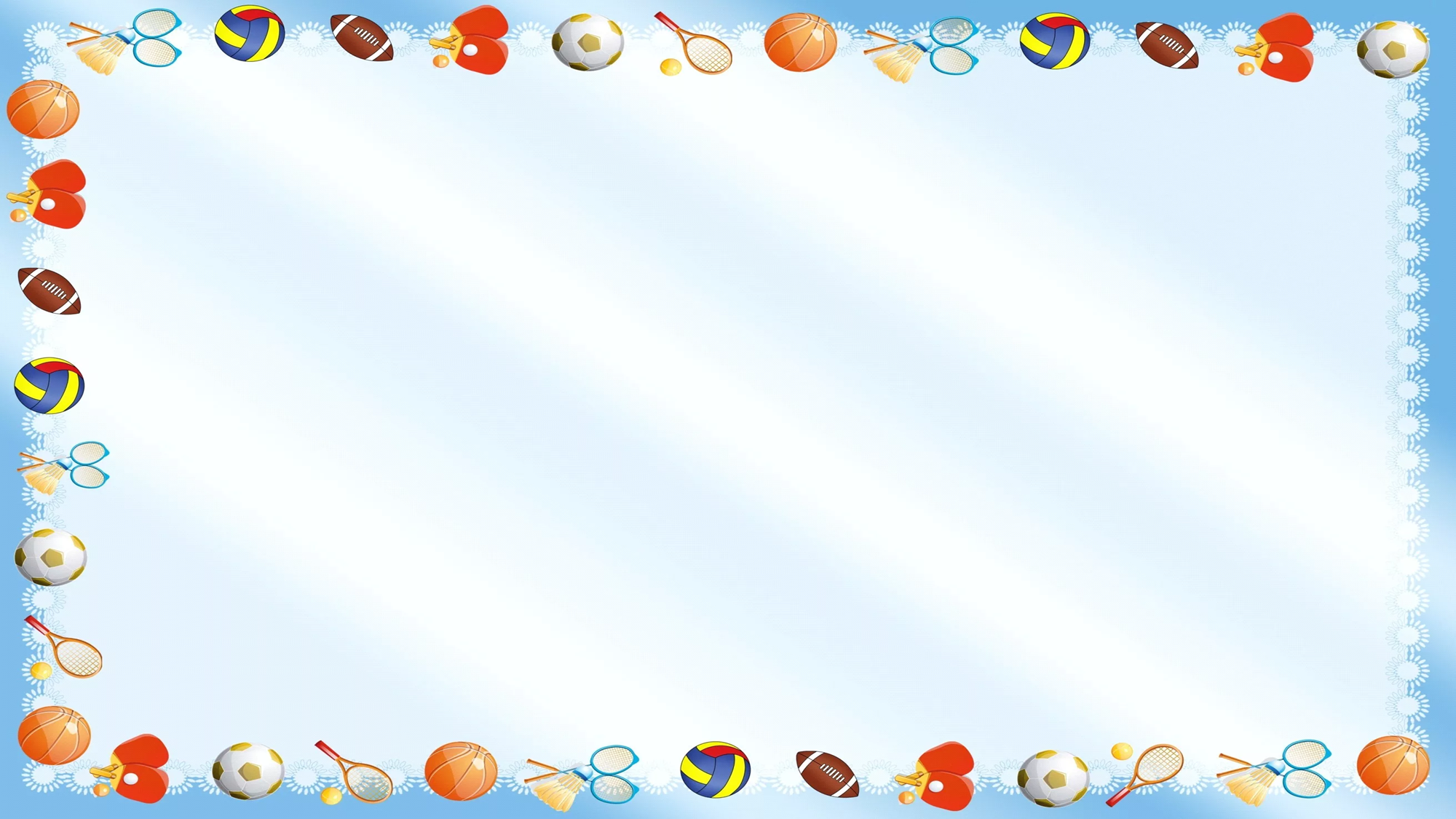 Игры с палочками - выручалочками
Кто самый ловкий?
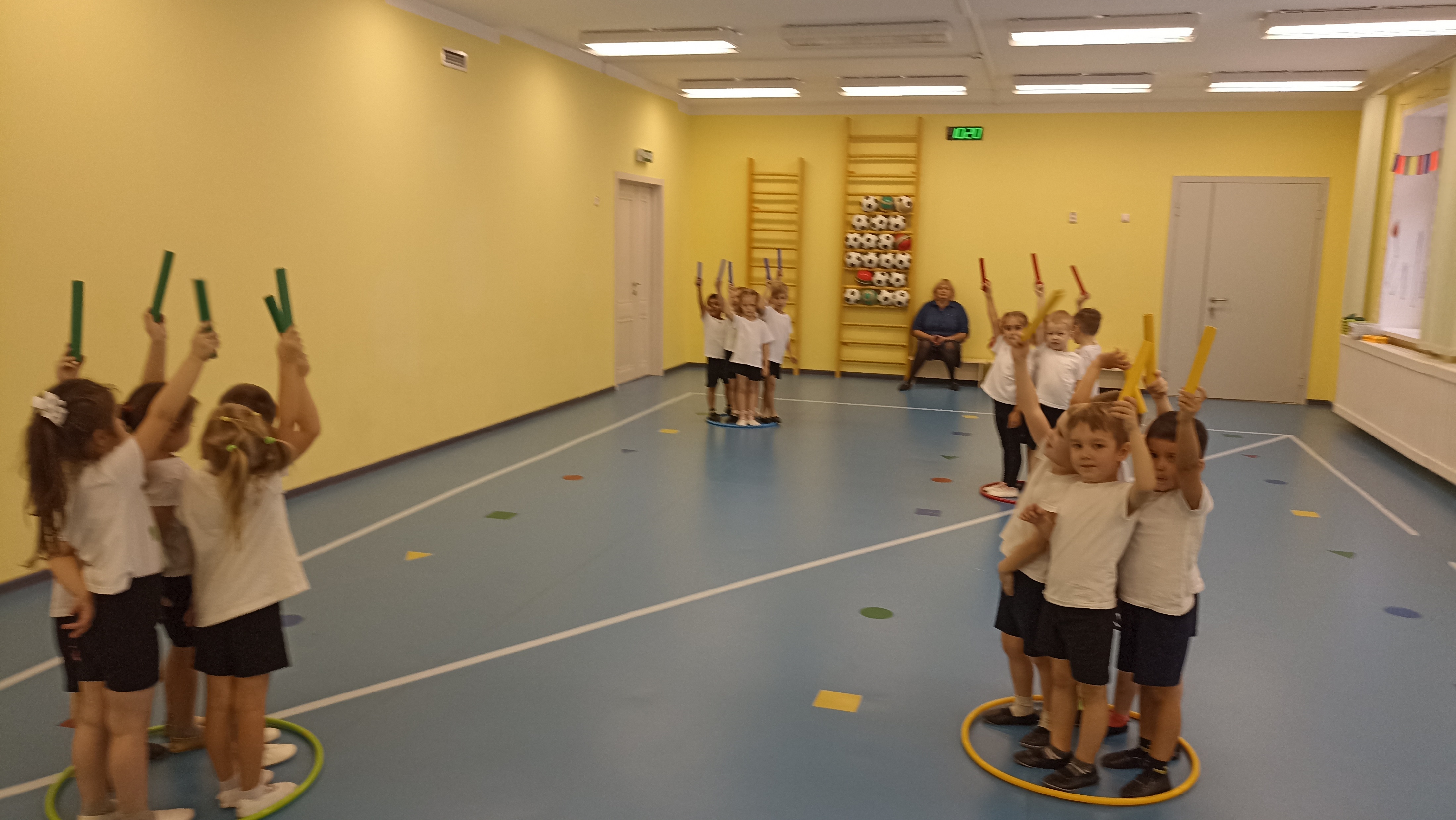 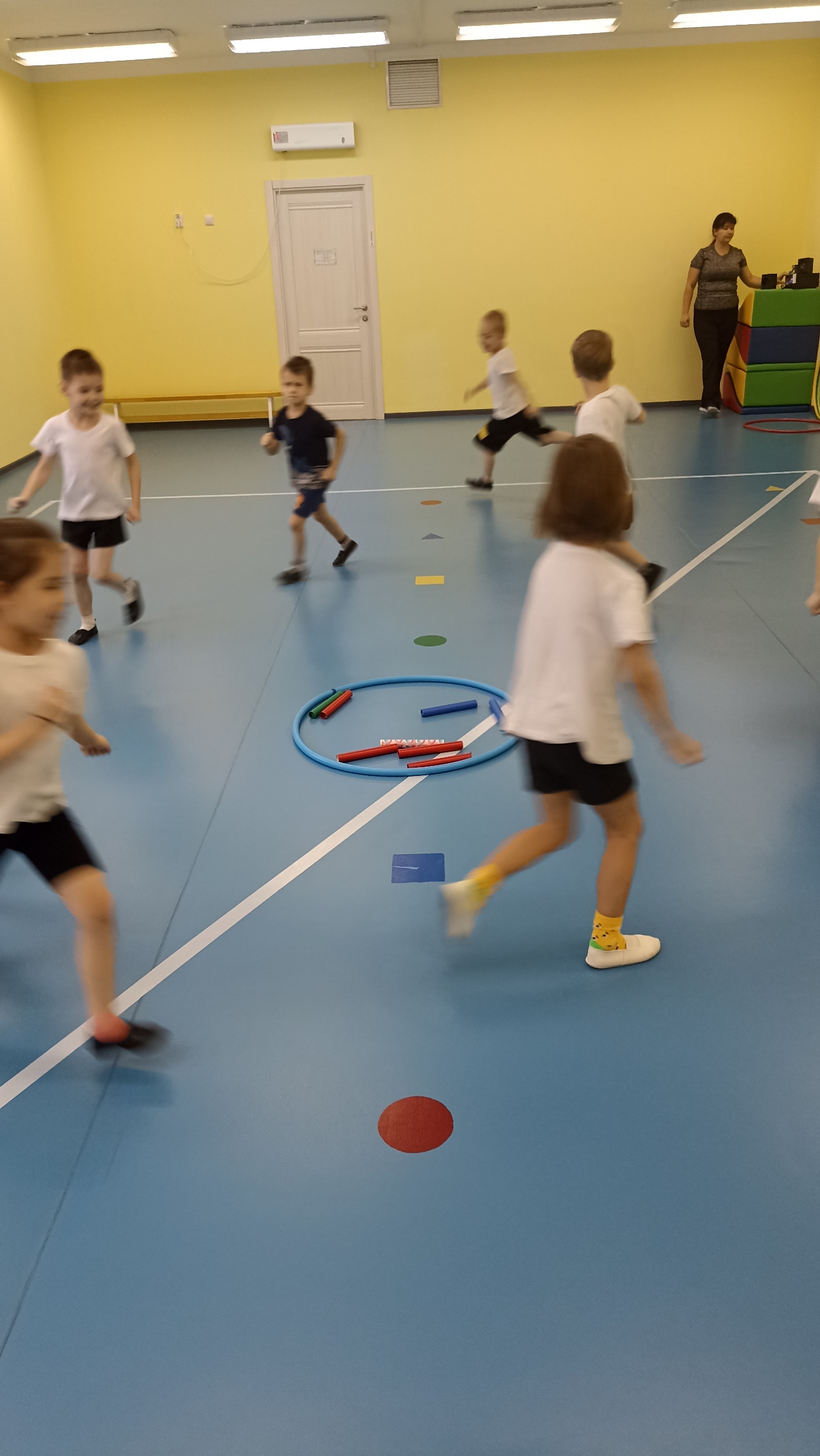 Займи свой гараж
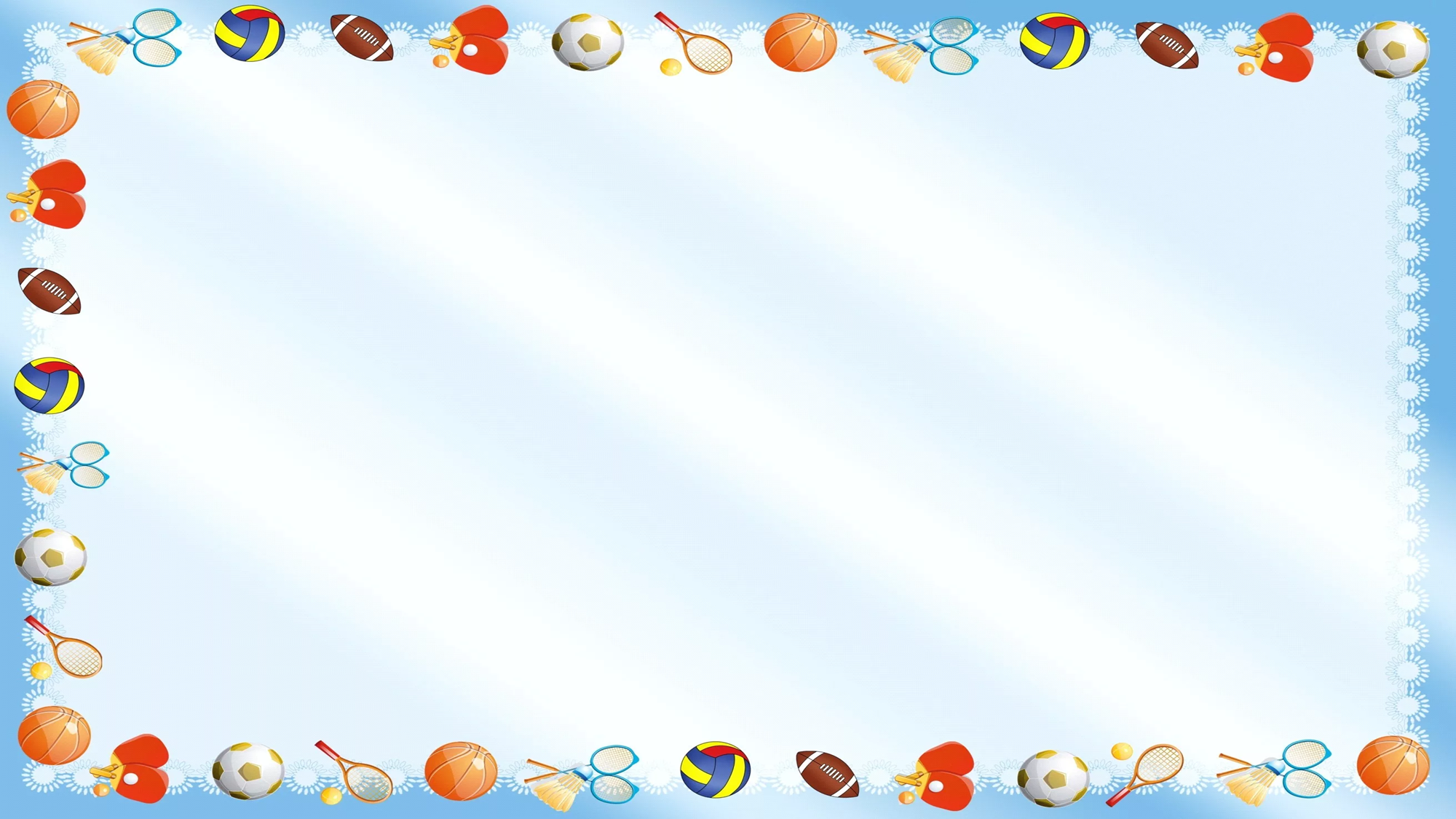 Развлечения с родителями
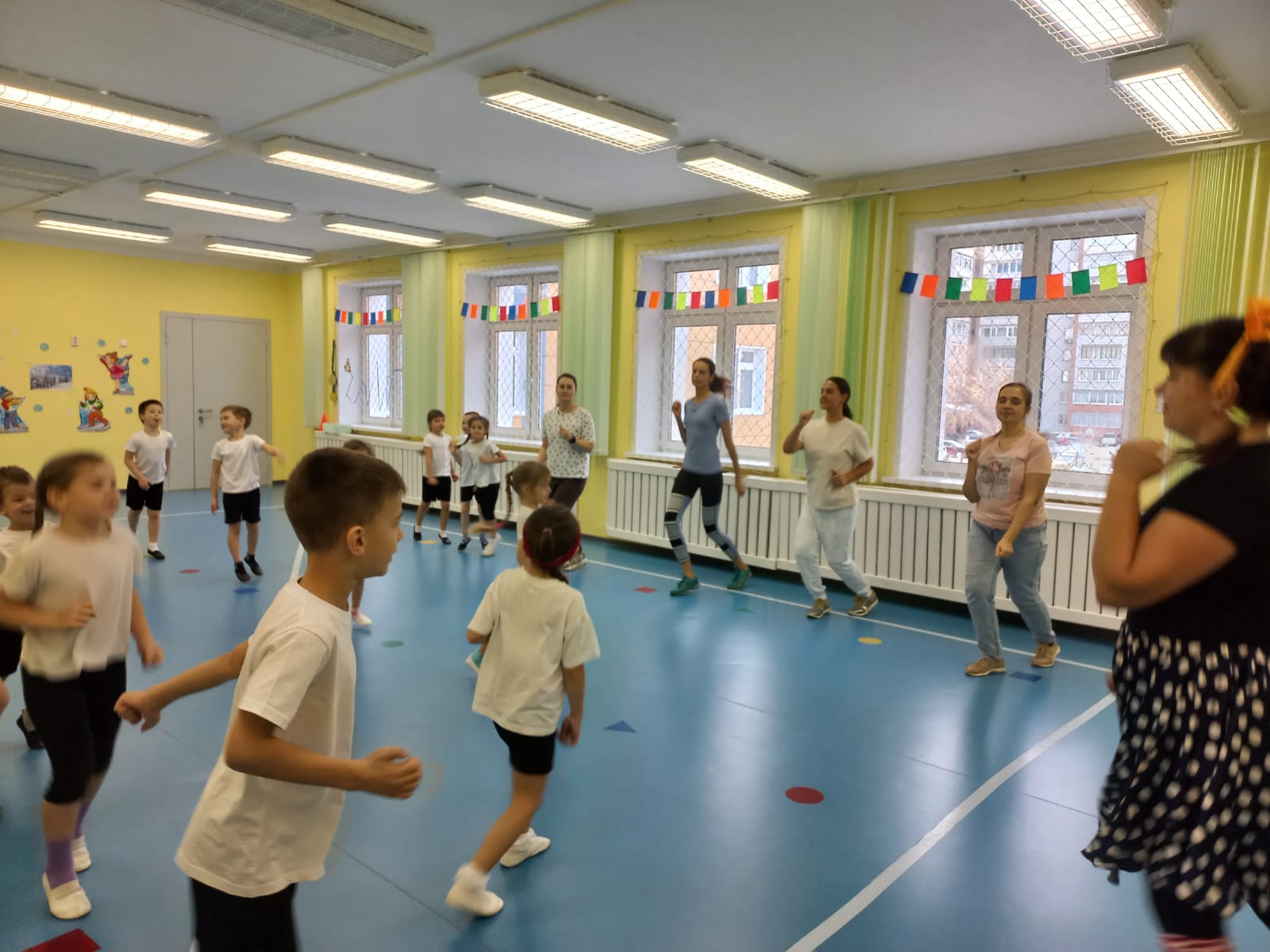 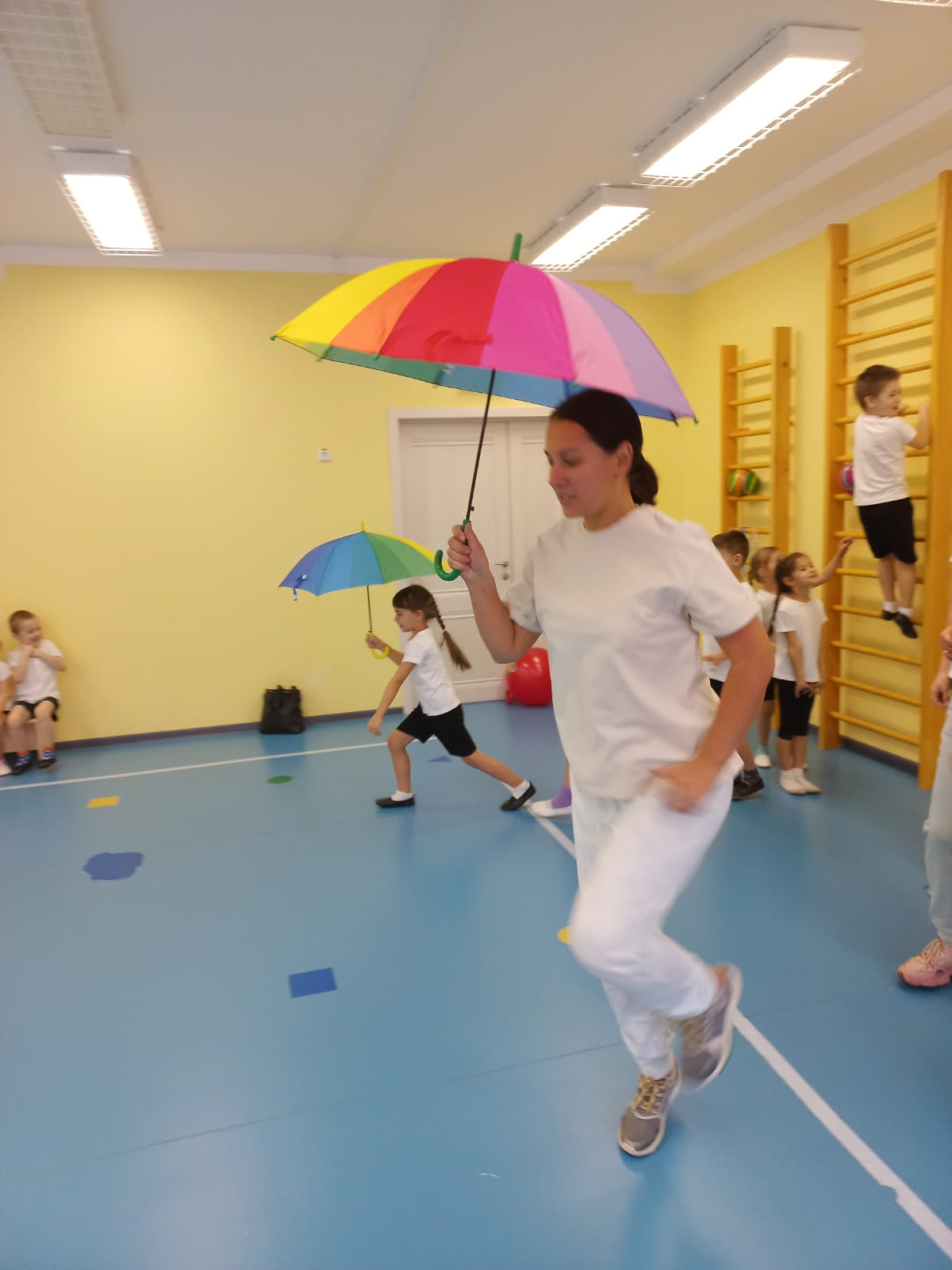 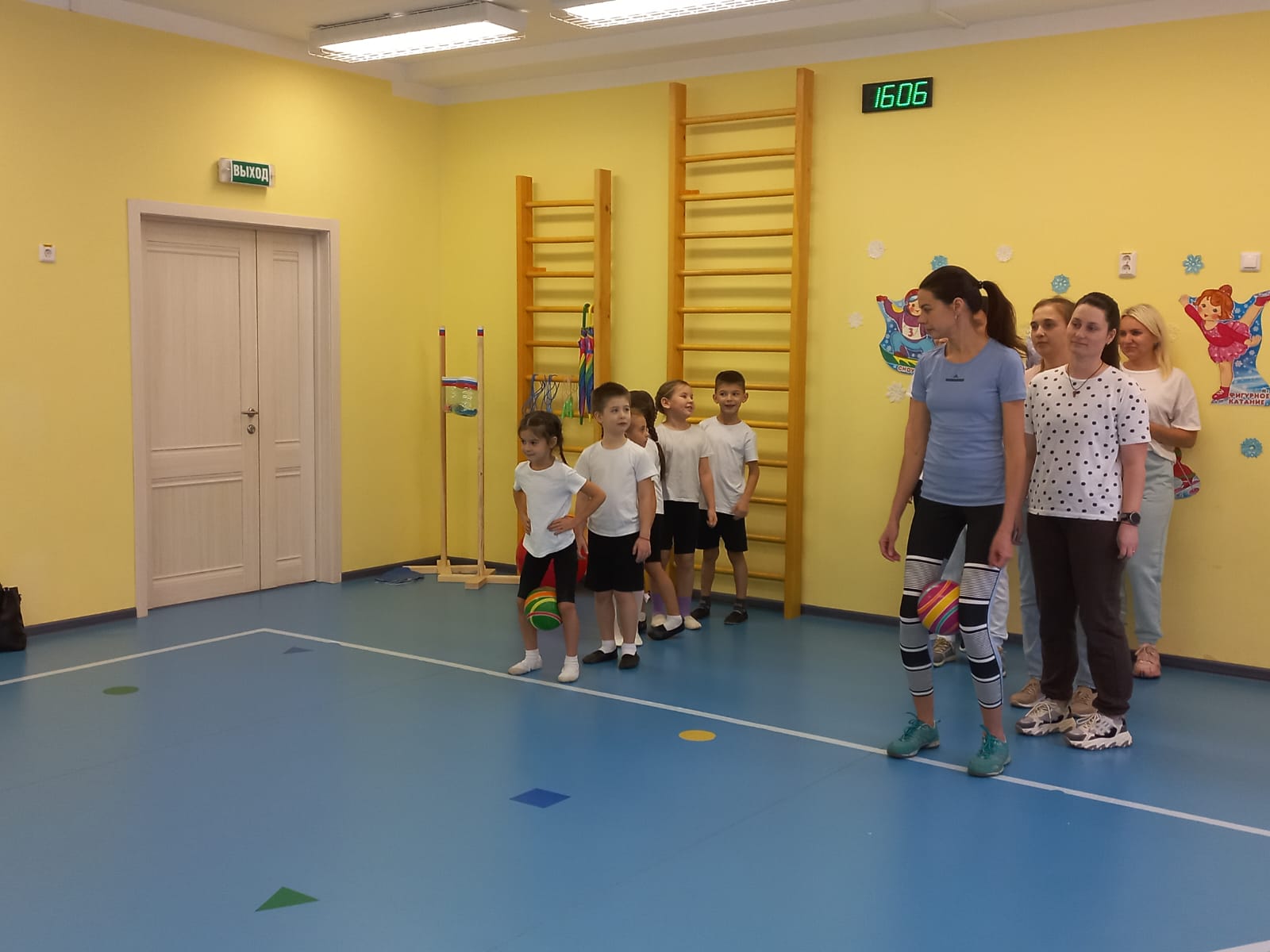 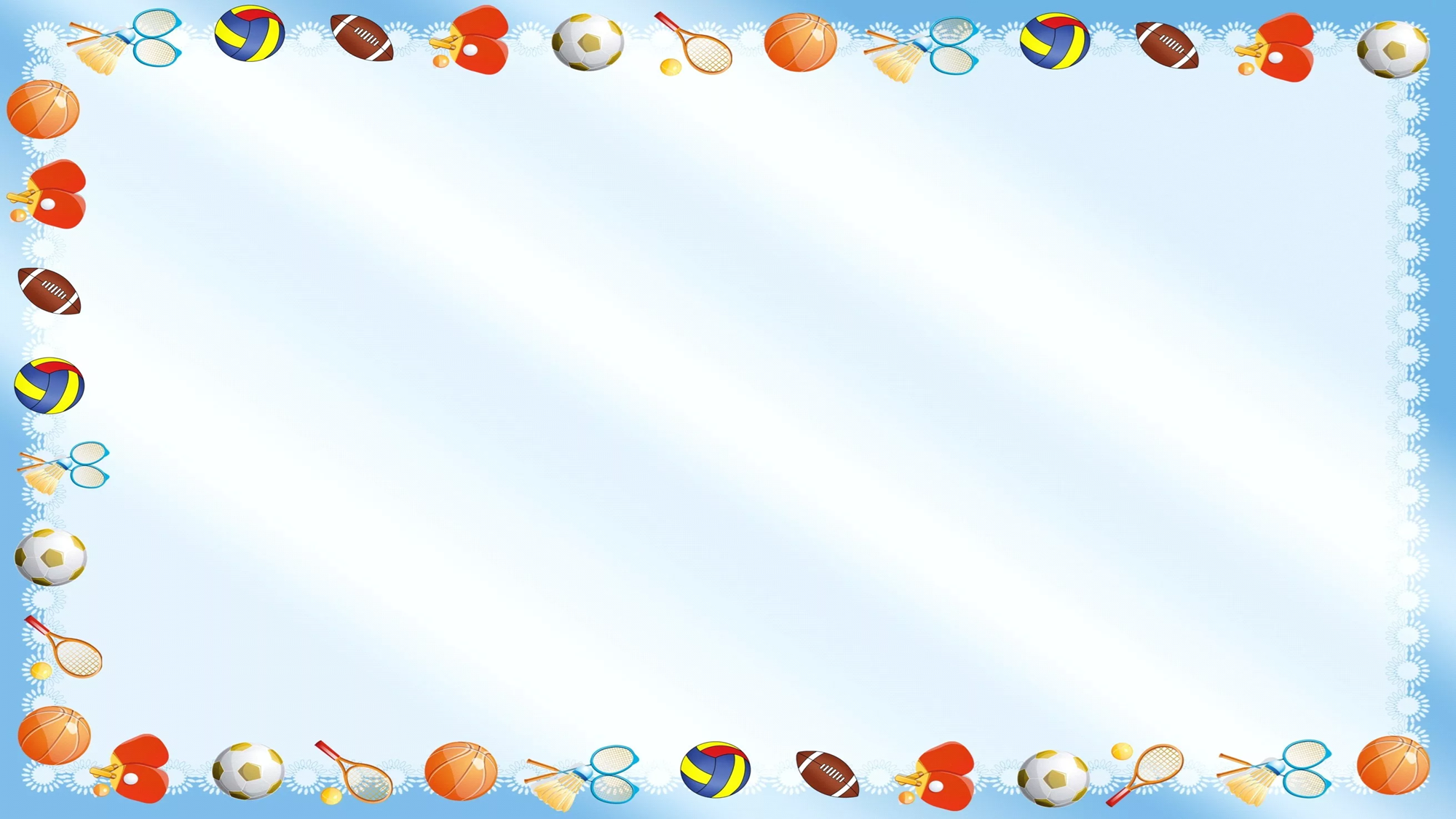 Производственная гимнастика
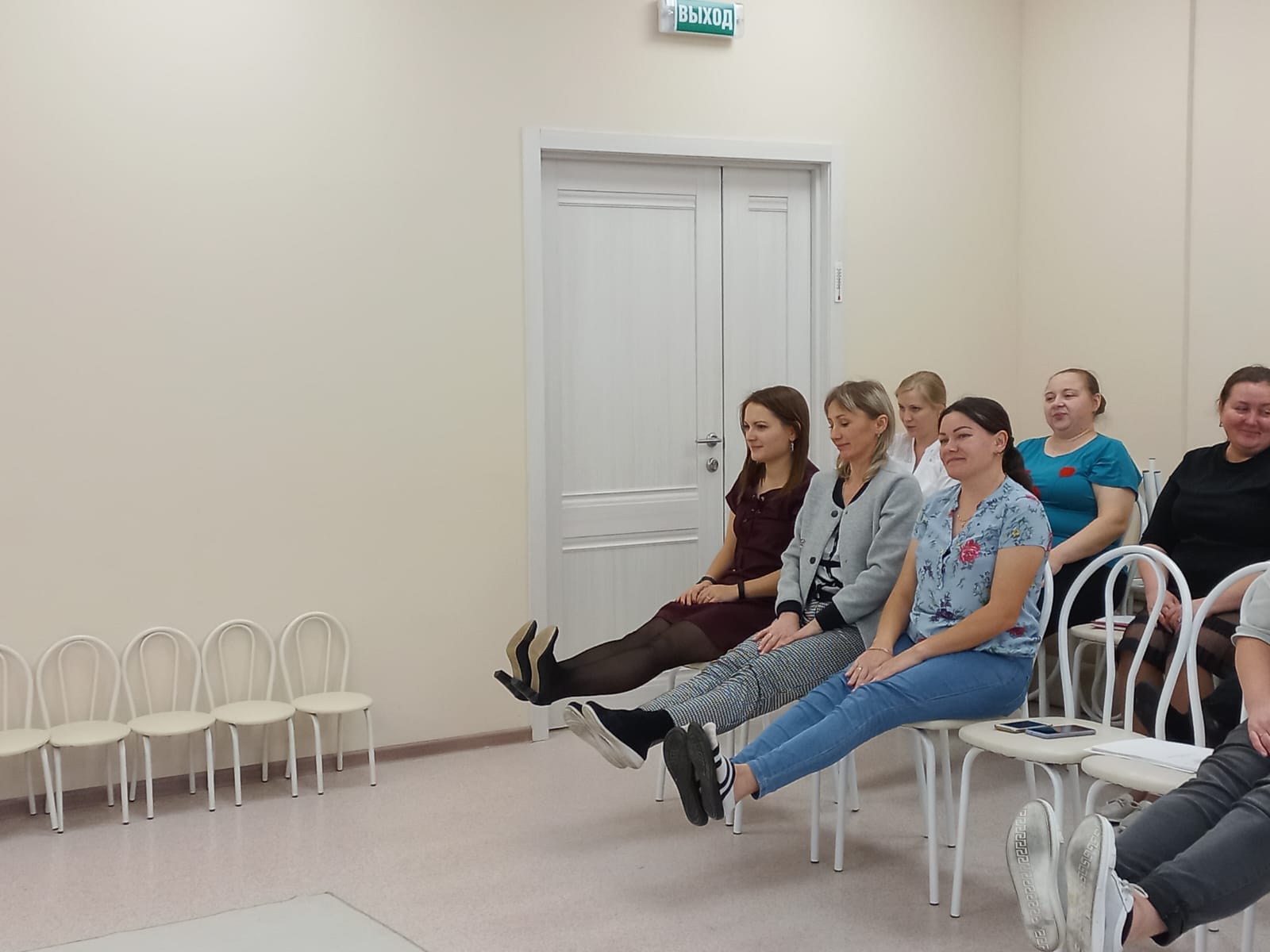 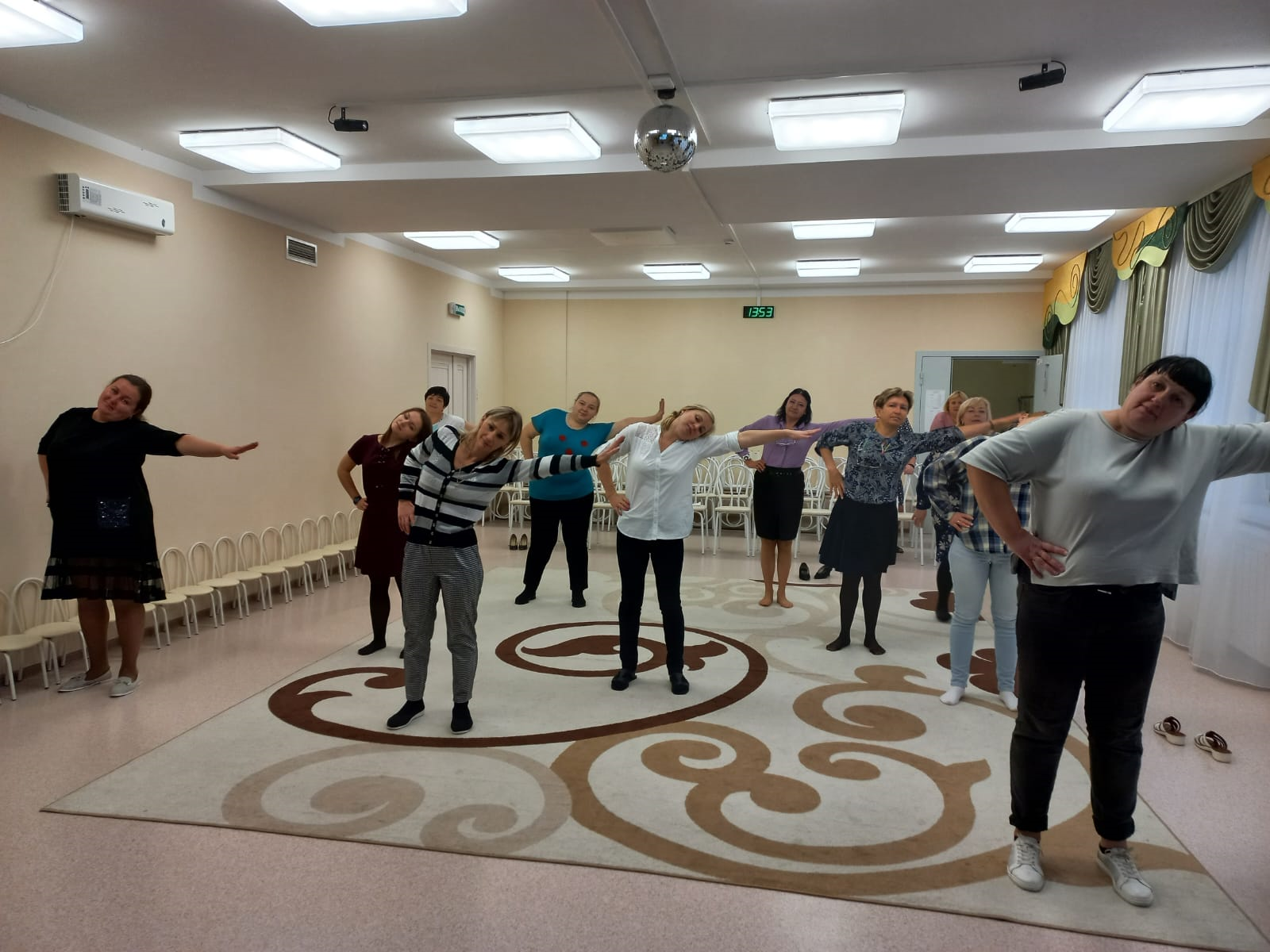 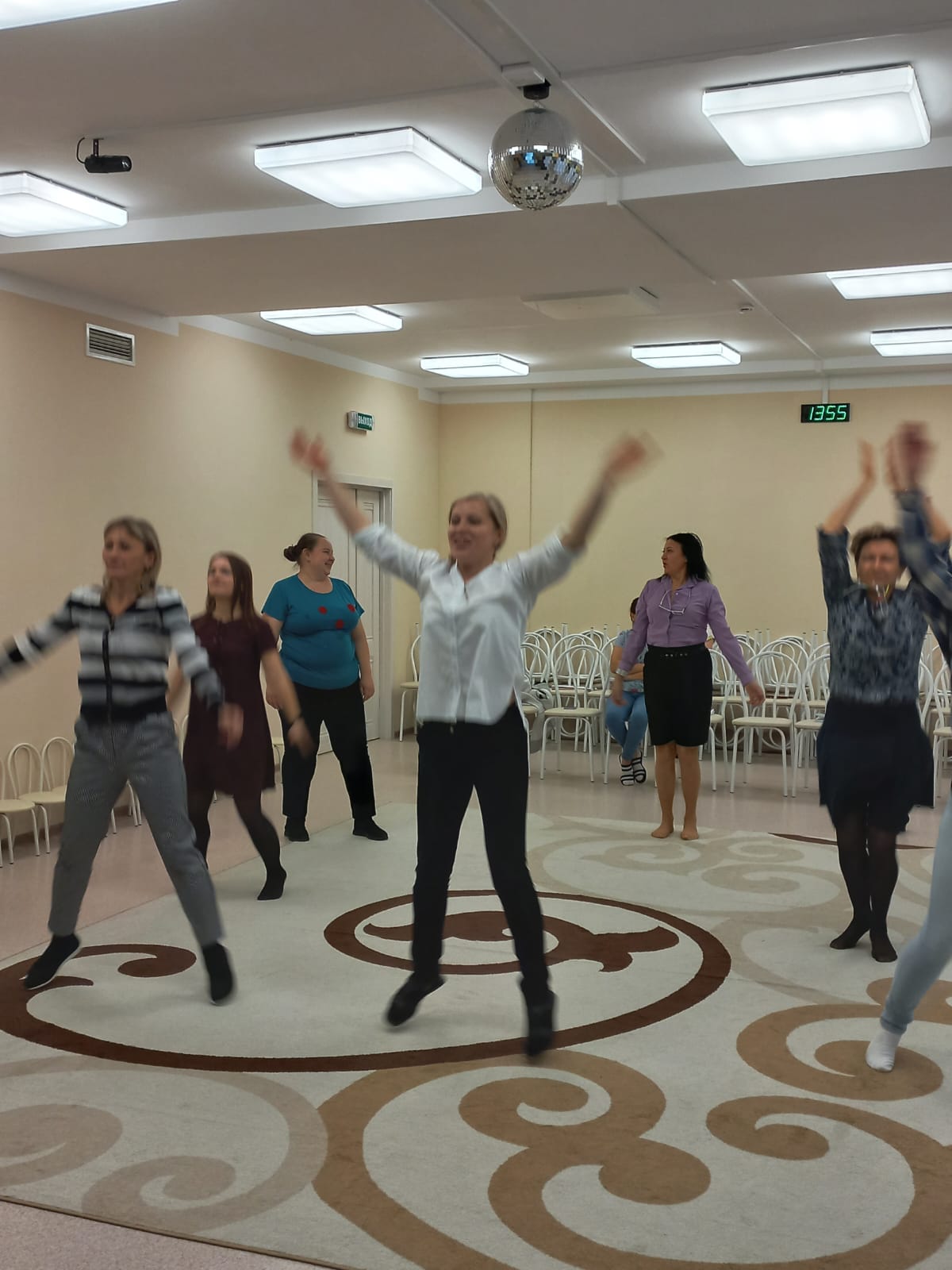 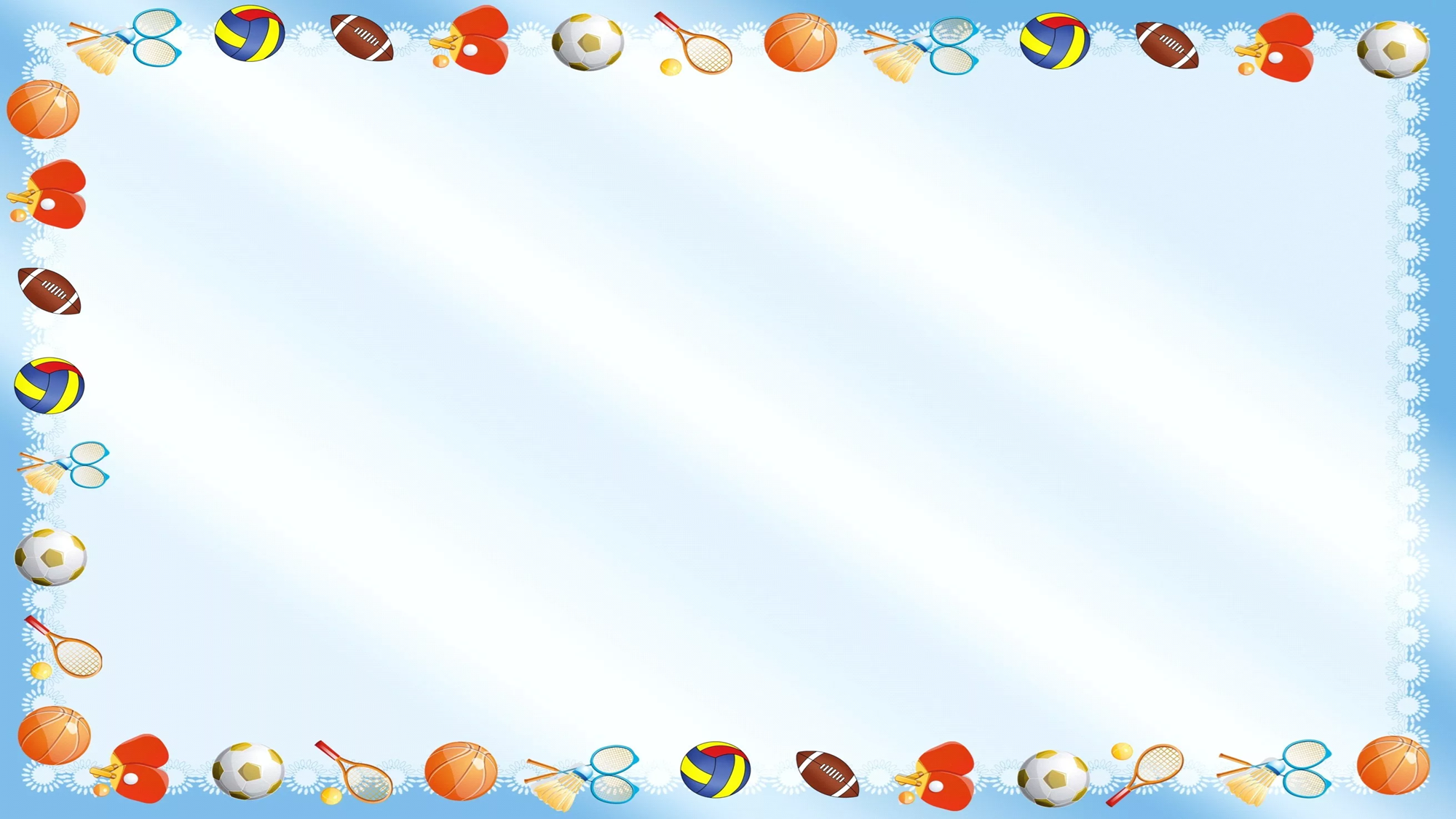 Выводы
Двигательная активность - биологическая потребность организма, от
удовлетворения которой зависит здоровье детей, их физическое и общее развитие.
 Двигательная активность является производной не только от индивидуальных
особенностей детей, но и от двигательного режима, который установлен в детском учреждении и дома.
Наиболее доступными и эффективными способами двигательной активности
являются: пешие прогулки, танцы, спортивные игры, езда на велосипеде.
Благотворное влияние физической нагрузки на человеческий организм поистине
безгранично. Снижение активности ведет ко многим нарушениям и преждевременному увяданию организма.
Полноценная двигательная активность является неотъемлемой частью
здорового образа жизни, оказывающей влияние практически на все стороны жизнедеятельности чедовека.